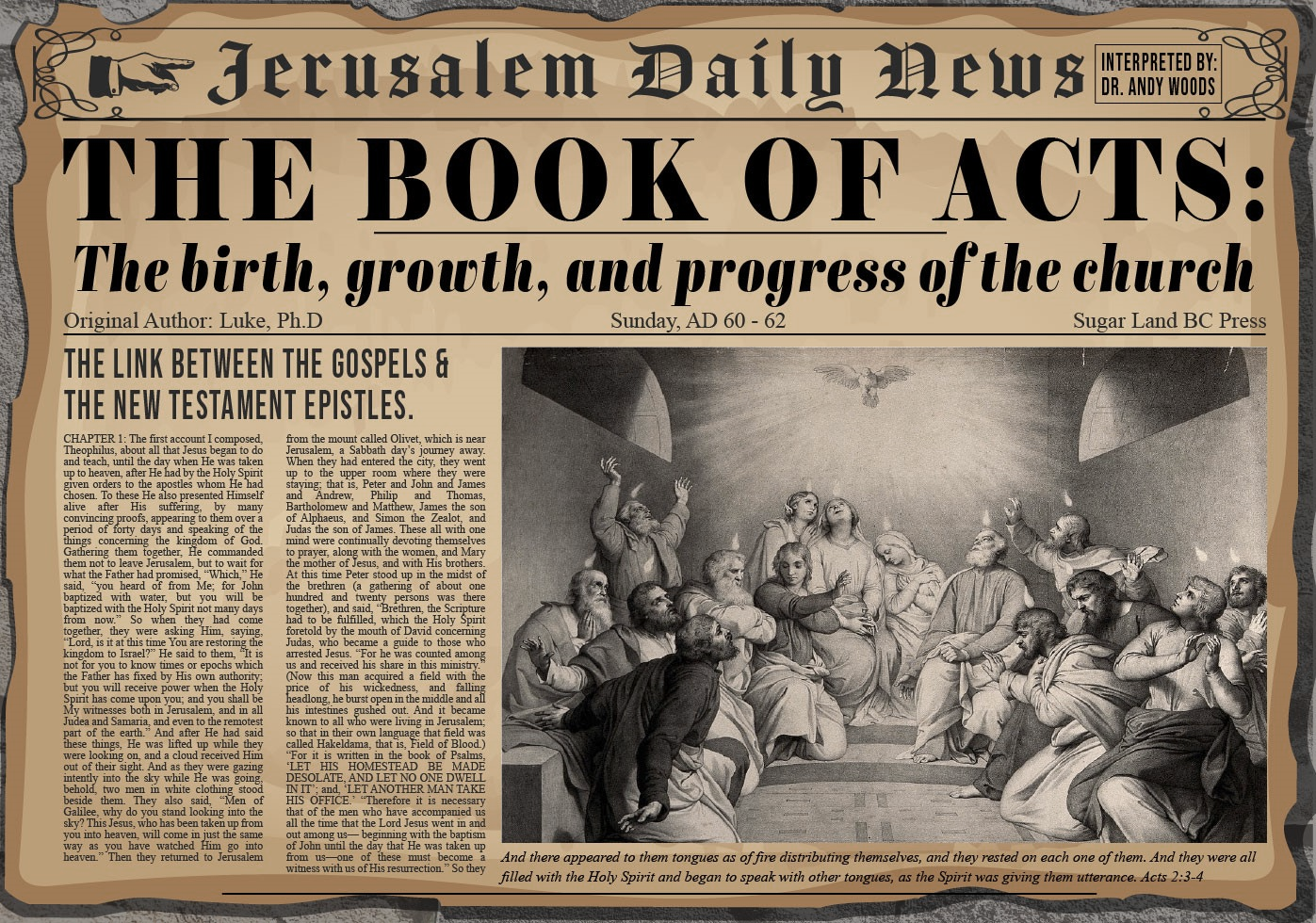 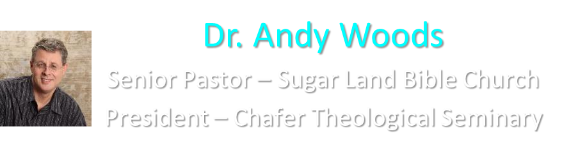 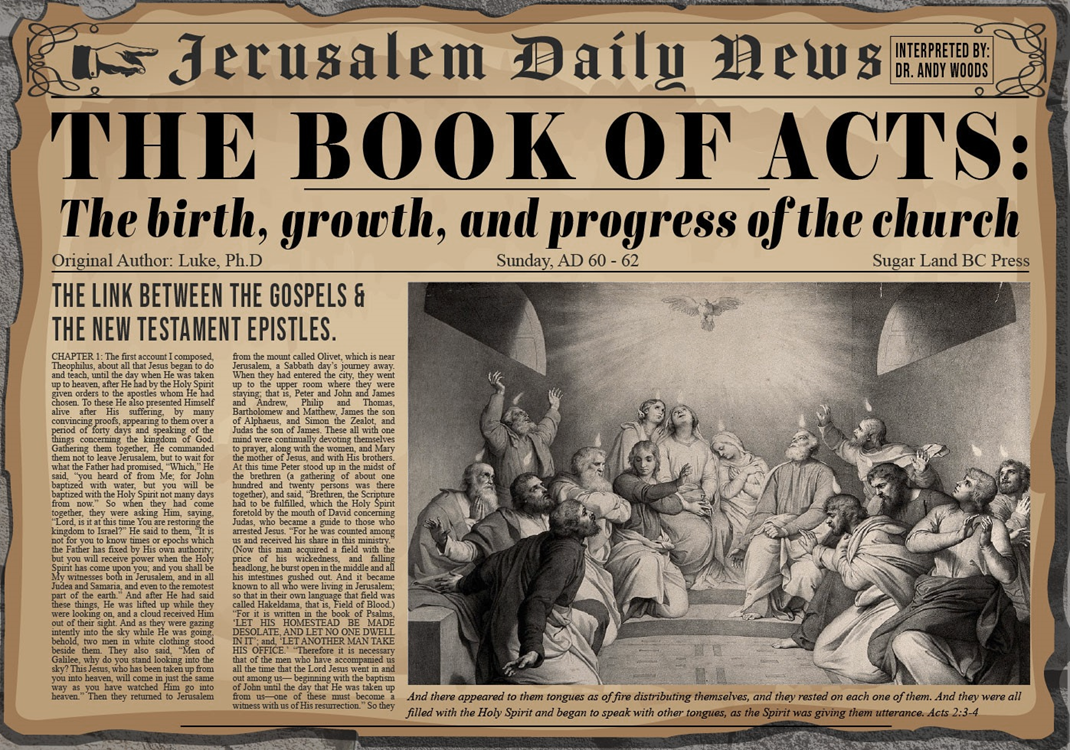 Message
Birth and growth of the church numerically, geographically, ethnically.
Components
Numerically (progress reports)
Geographically (From Jerusalem to Rome)
Ethnically (From Judaism to Gentile domination)
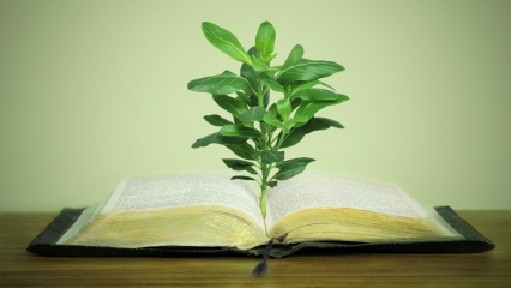 Acts 9:1-43Saul’s Conversion
Saul (9:1-31)
Peter (Acts 9:32-43)
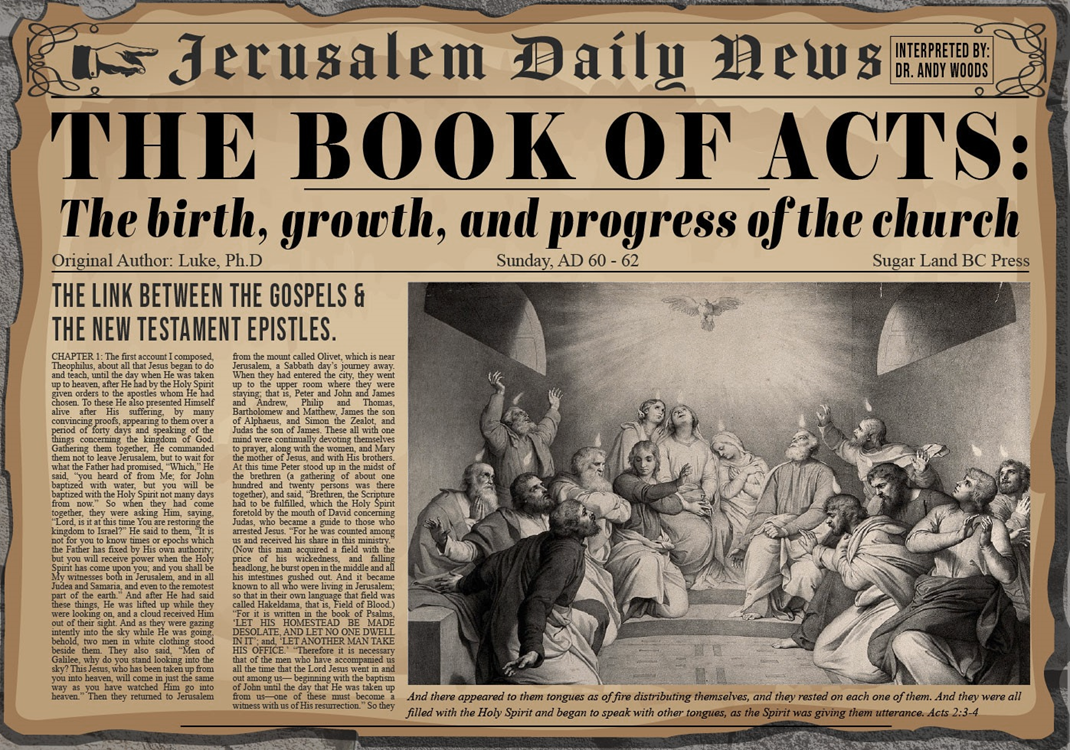 Acts 9:1-43Saul’s Conversion
Saul (9:1-31)
Peter (Acts 9:32-43)
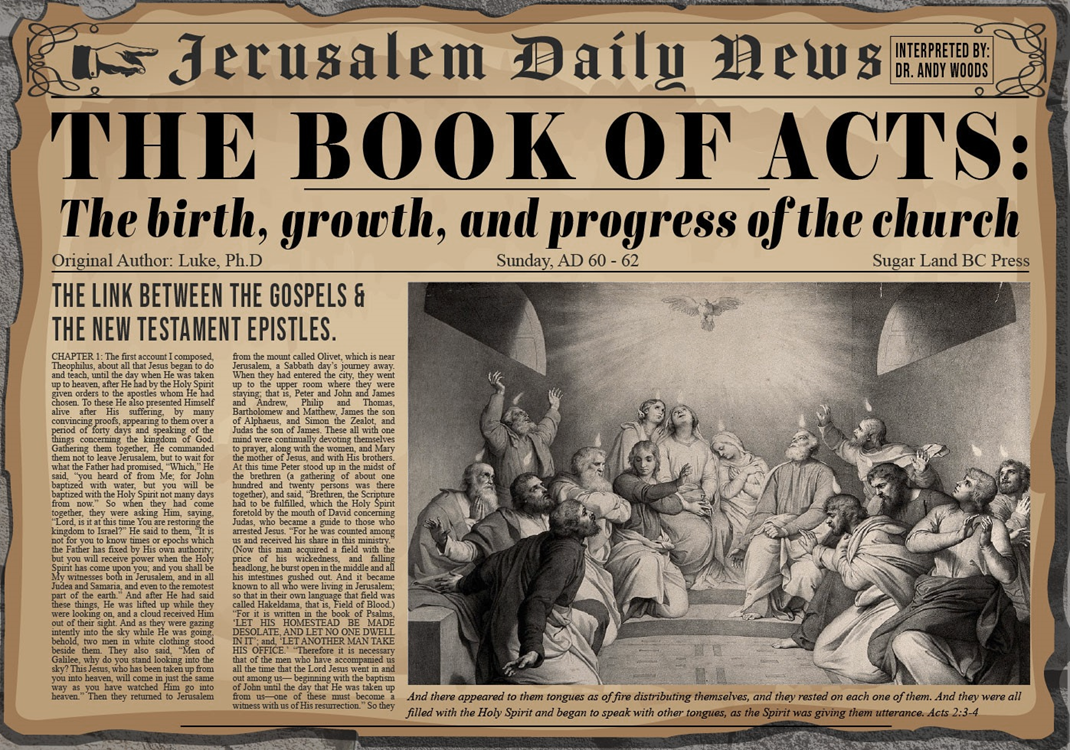 I. SaulActs 9:1-31
Revelation (1-9)
Healing (10-19a)
Preaching (19b-22)
Conspiracy against Saul (23-25)
Return to Jerusalem (26-30)
Saul’s progress (31)
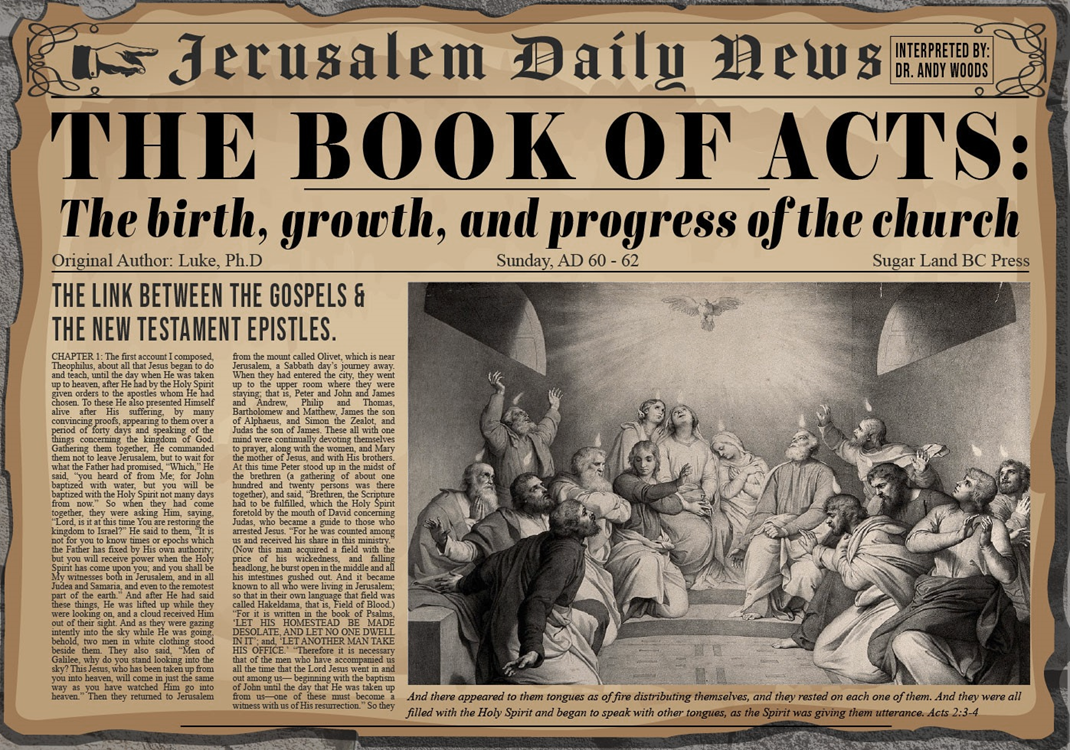 I. SaulActs 9:1-31
Revelation (1-9)
Healing (10-19a)
Preaching (19b-22)
Conspiracy against Saul (23-25)
Return to Jerusalem (26-30)
Saul’s progress (31)
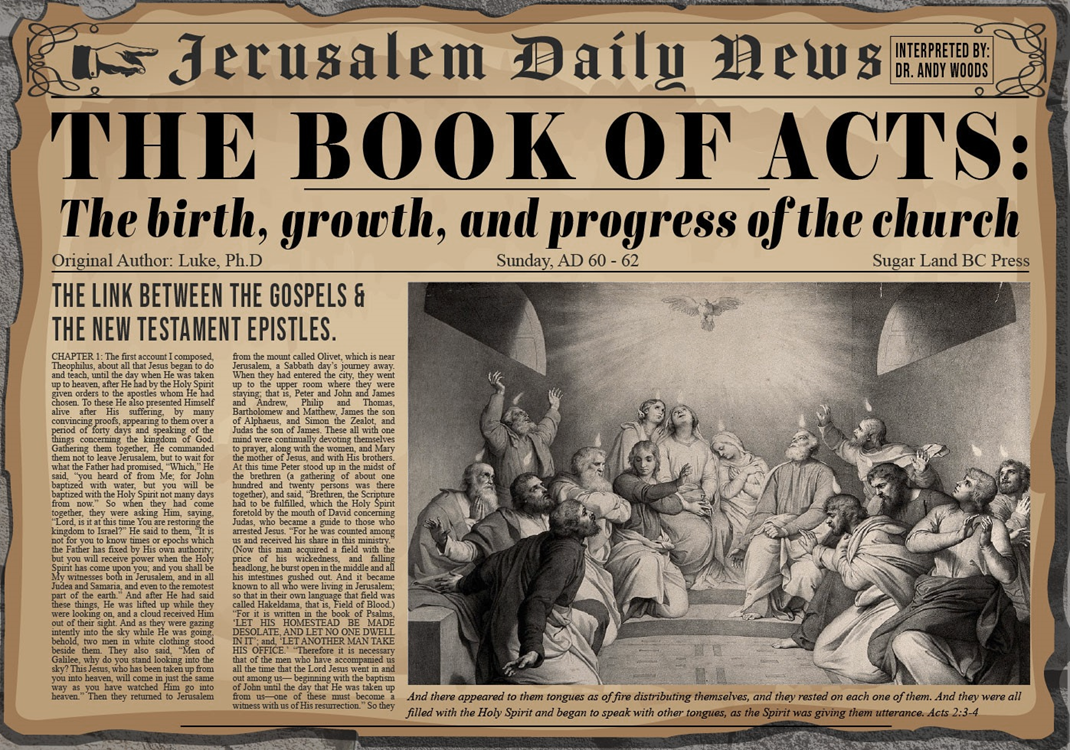 Acts 9:1-9Revelation
Saul’s persecution (1-2)
Saul’s revelation (3-7)
Saul’s reaction (8-9)
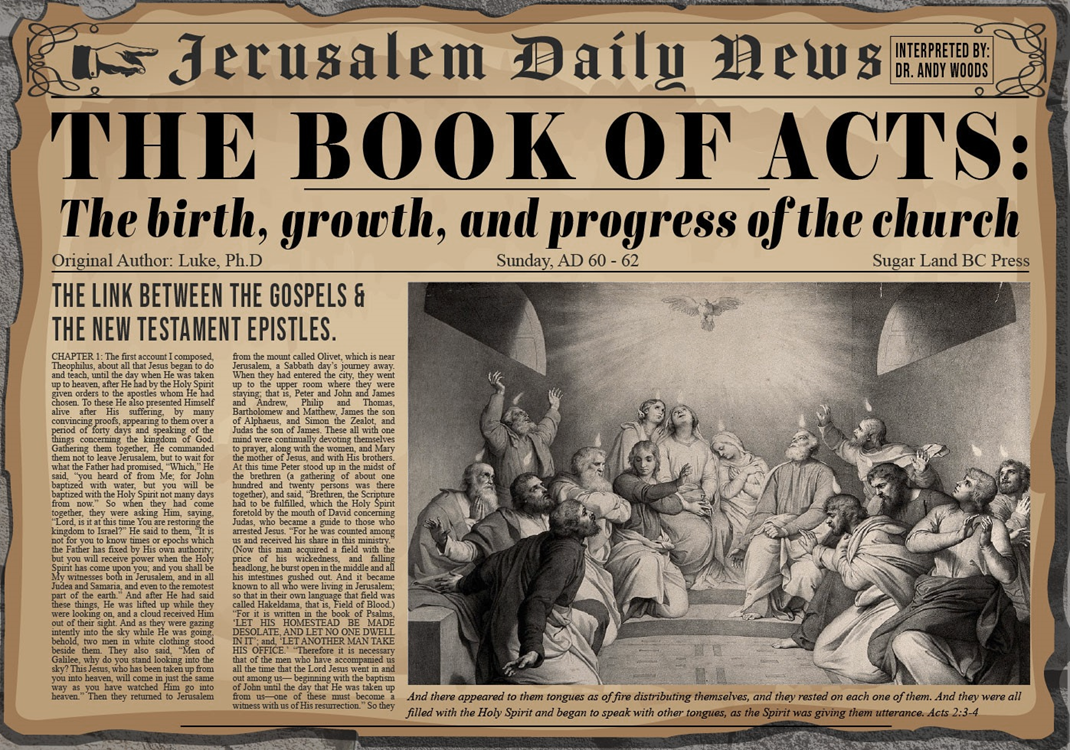 Acts 9:1-9Revelation
Saul’s persecution (1-2)
Saul’s revelation (3-7)
Saul’s reaction (8-9)
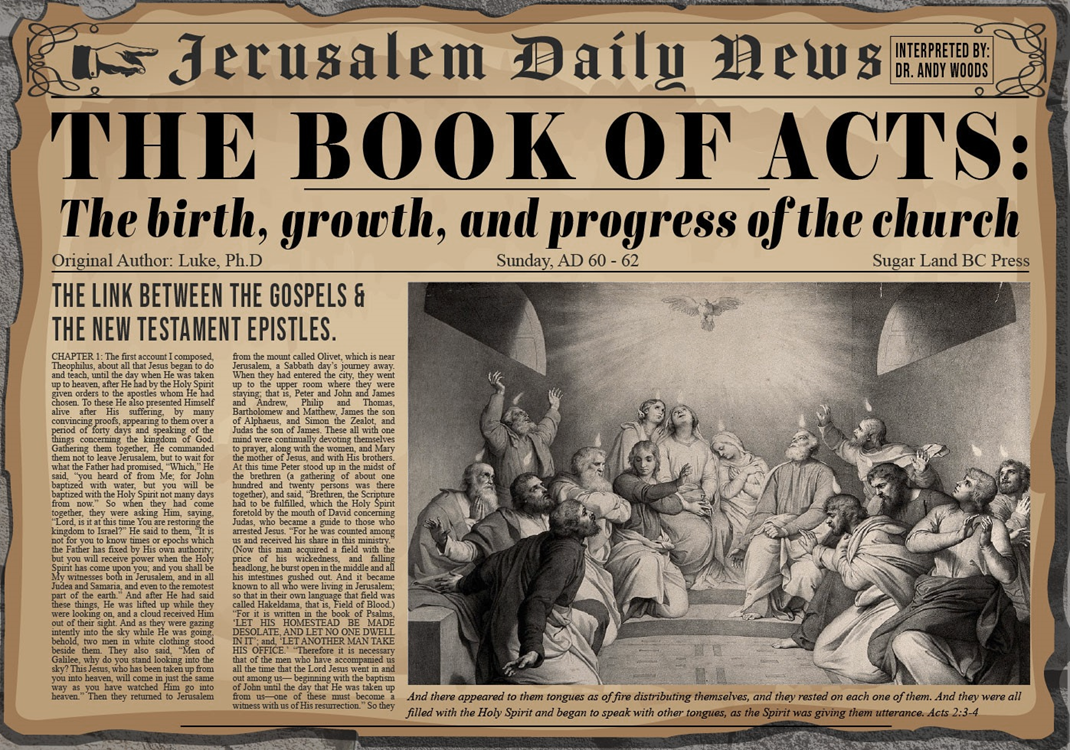 Acts 9:1-2Saul’s Persecution
Instigator (1a)
To the high priest (1b)
Request for letters (2a)
Saul’s plan (2b)
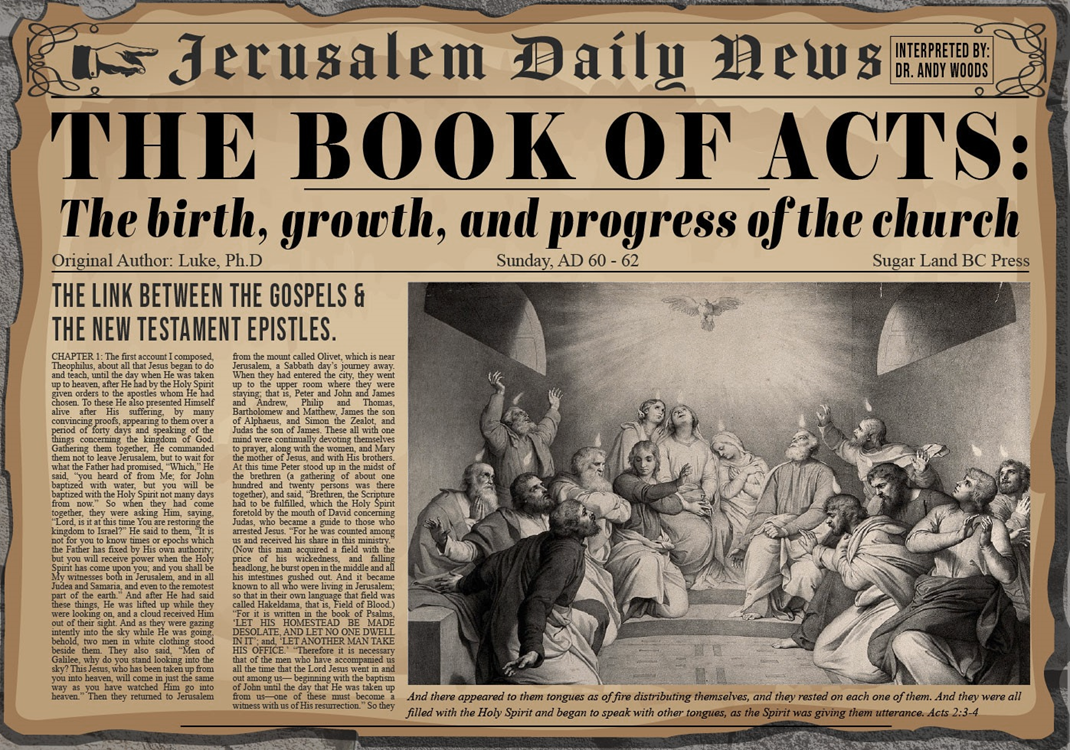 Acts 9:1-2Saul’s Persecution
Instigator (1a)
To the high priest (1b)
Request for letters (2a)
Saul’s plan (2b)
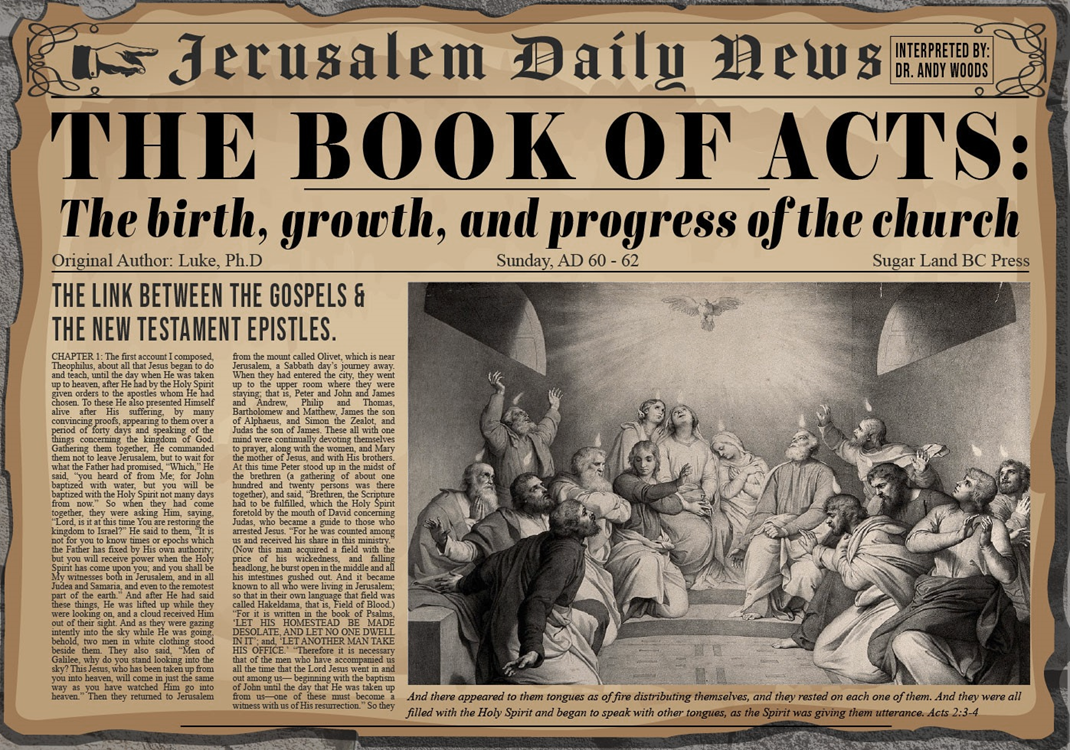 Acts 9:1-2Saul’s Persecution
Instigator (1a)
To the high priest (1b)
Request for letters (2a)
Saul’s plan (2b)
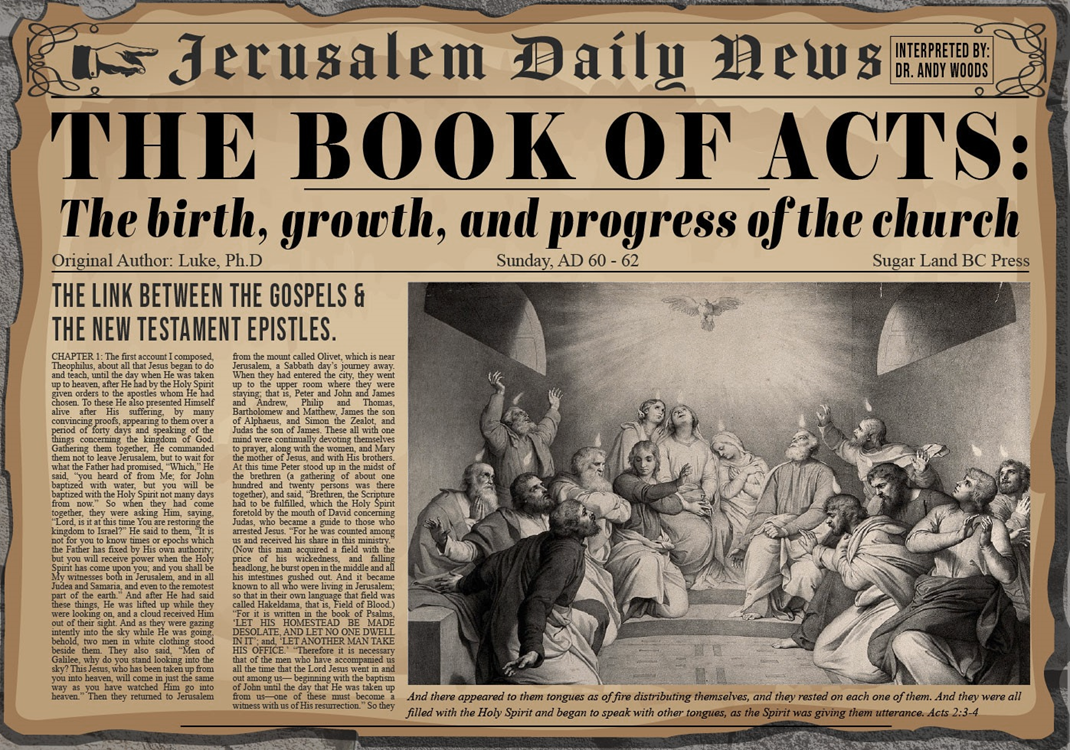 Acts 9:1-2Saul’s Persecution
Instigator (1a)
To the high priest (1b)
Request for letters (2a)
Saul’s plan (2b)
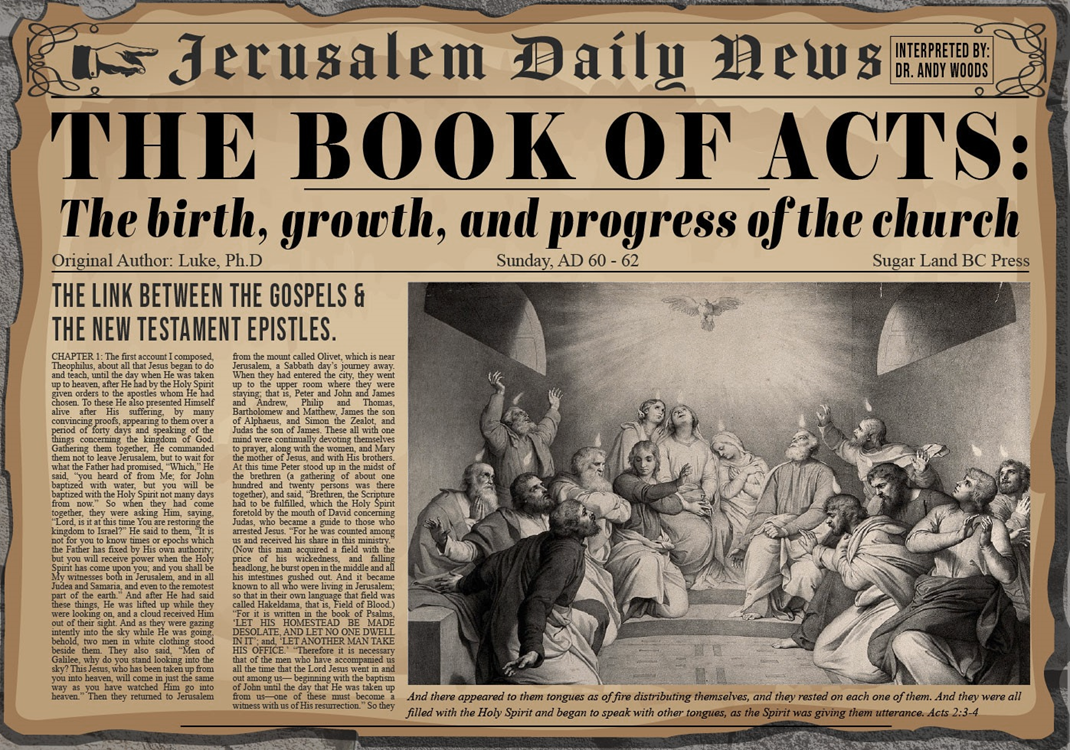 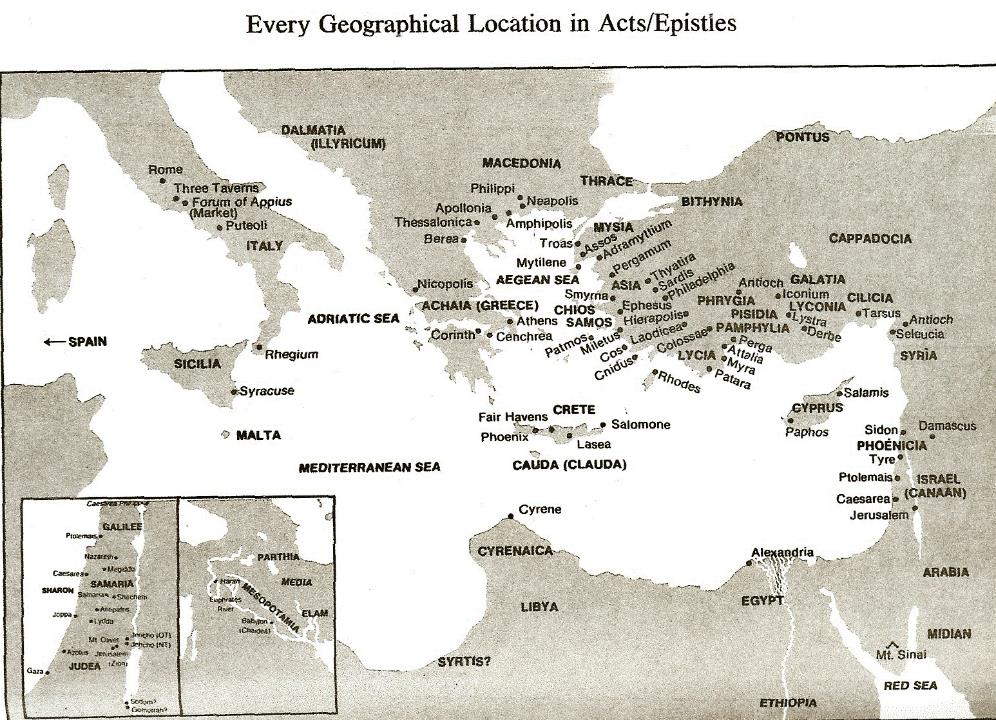 Acts 8:3-4; 11:19
“3 But Saul began ravaging the church, entering house after house, and dragging off men and women, he would put them in prison. 4 Therefore, those who had been scattered went about preaching the word…19 So then those who were scattered because of the persecution that occurred in connection with Stephen made their way to Phoenicia and Cyprus and Antioch, speaking the word to no one except to Jews alone.”
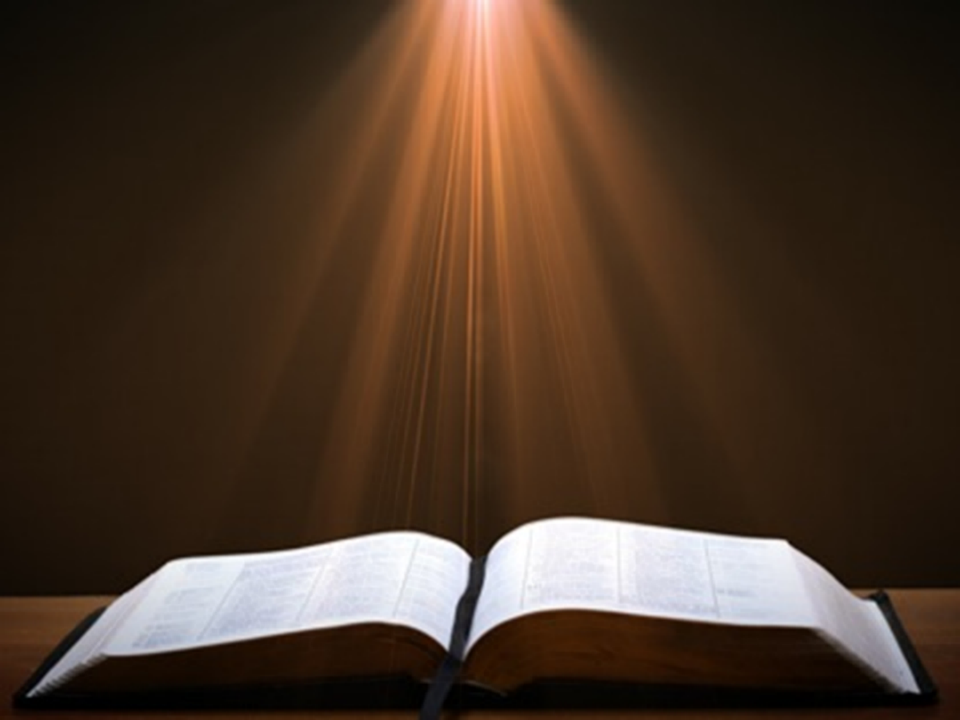 Acts 9:1-2Saul’s Persecution
Instigator (1a)
To the high priest (1b)
Request for letters (2a)
Saul’s plan (2b)
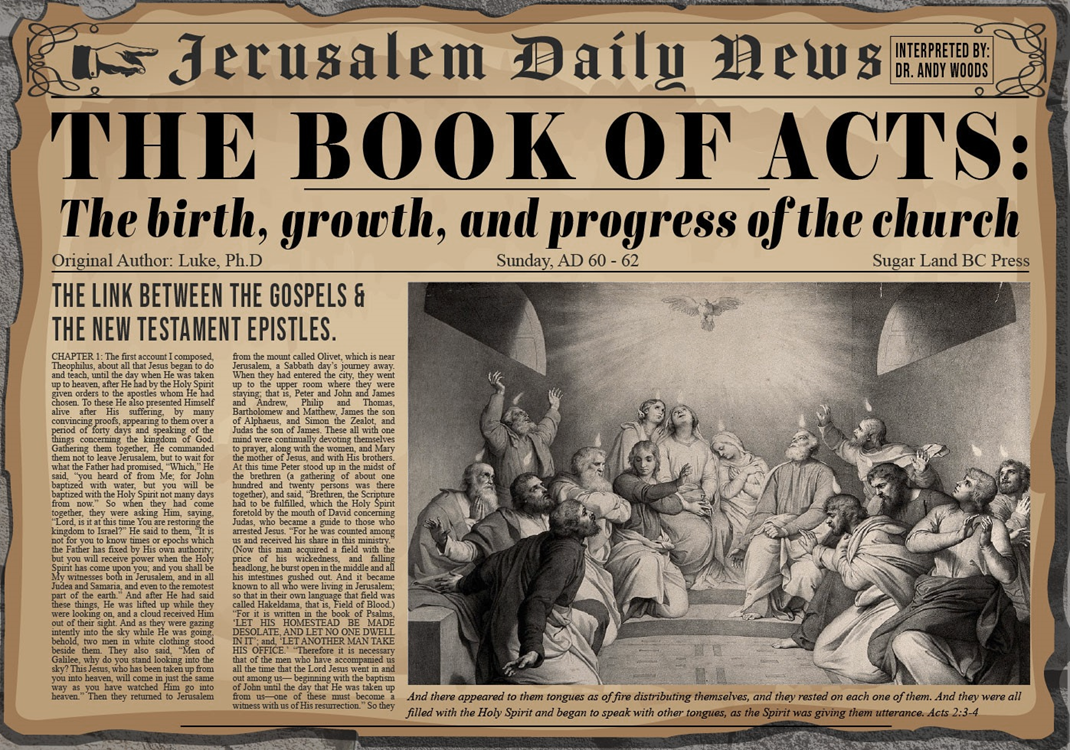 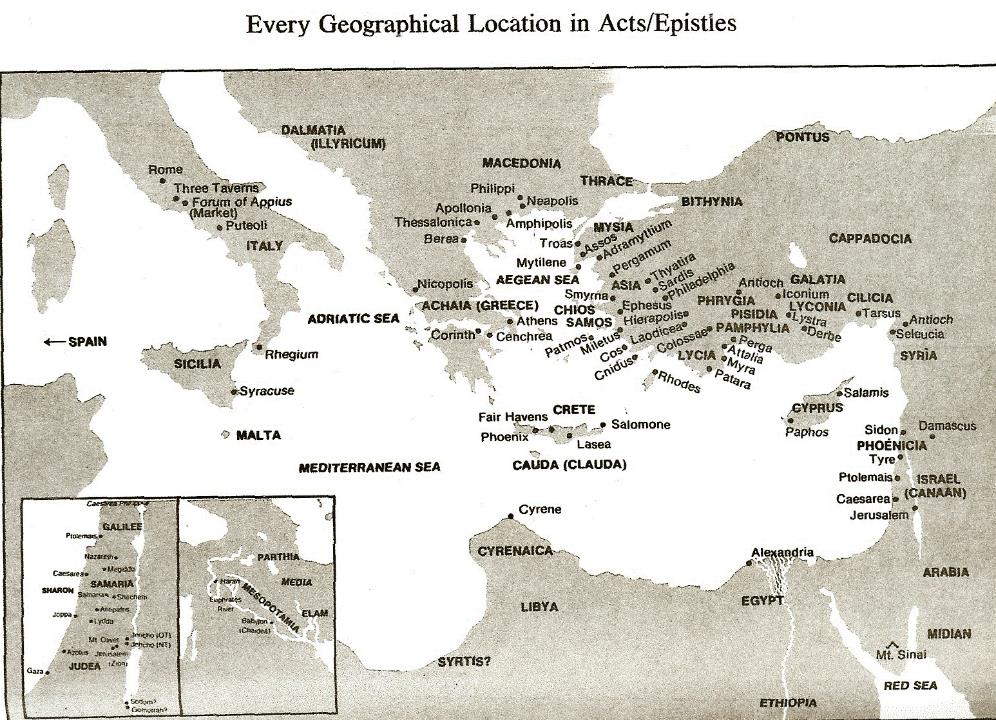 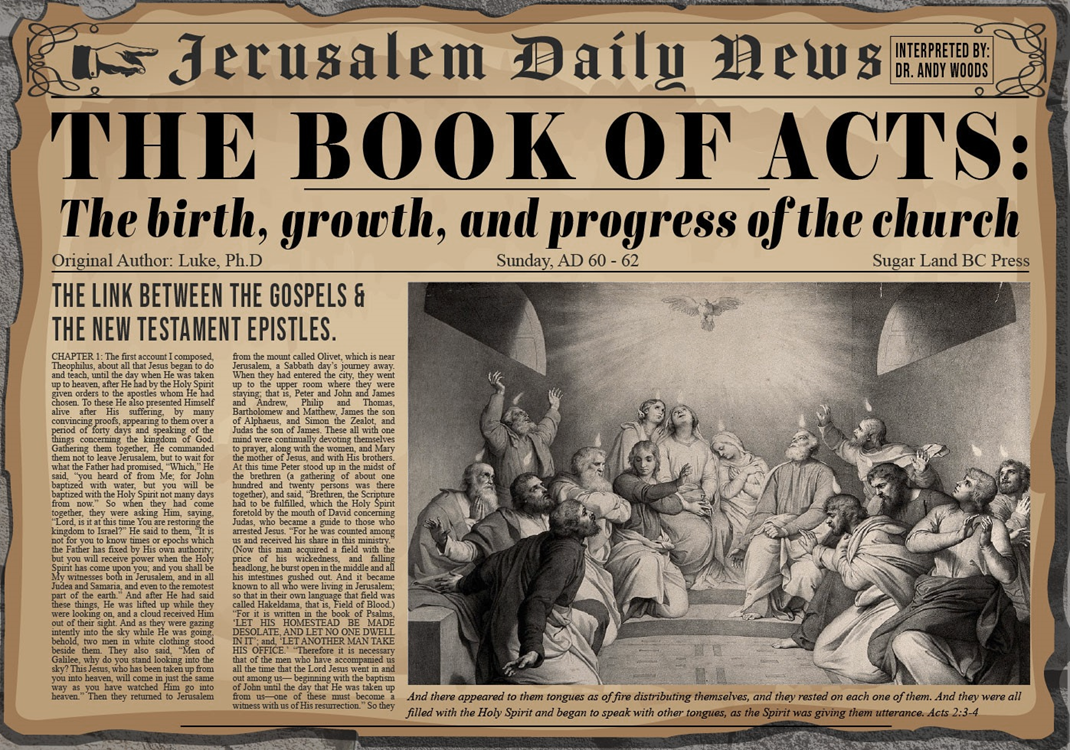 Message
Birth and growth of the church numerically, geographically, ethnically.
Components
Numerically (progress reports)
Geographically (From Jerusalem to Rome)
Ethnically (From Judaism to Gentile domination)
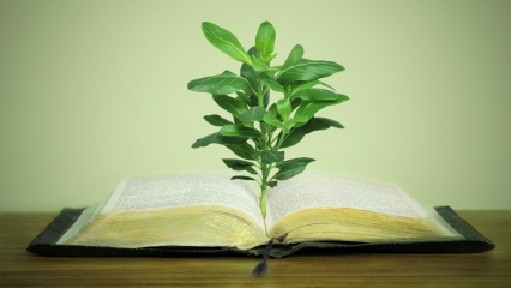 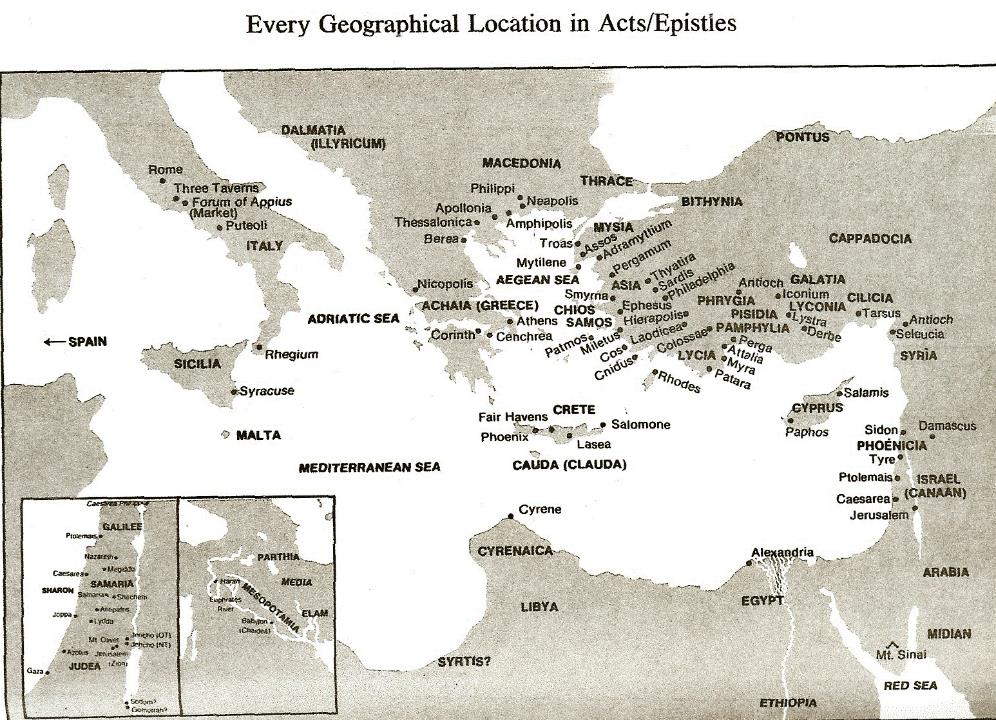 Acts 9:1-9Revelation
Saul’s persecution (1-2)
Saul’s revelation (3-7)
Saul’s reaction (8-9)
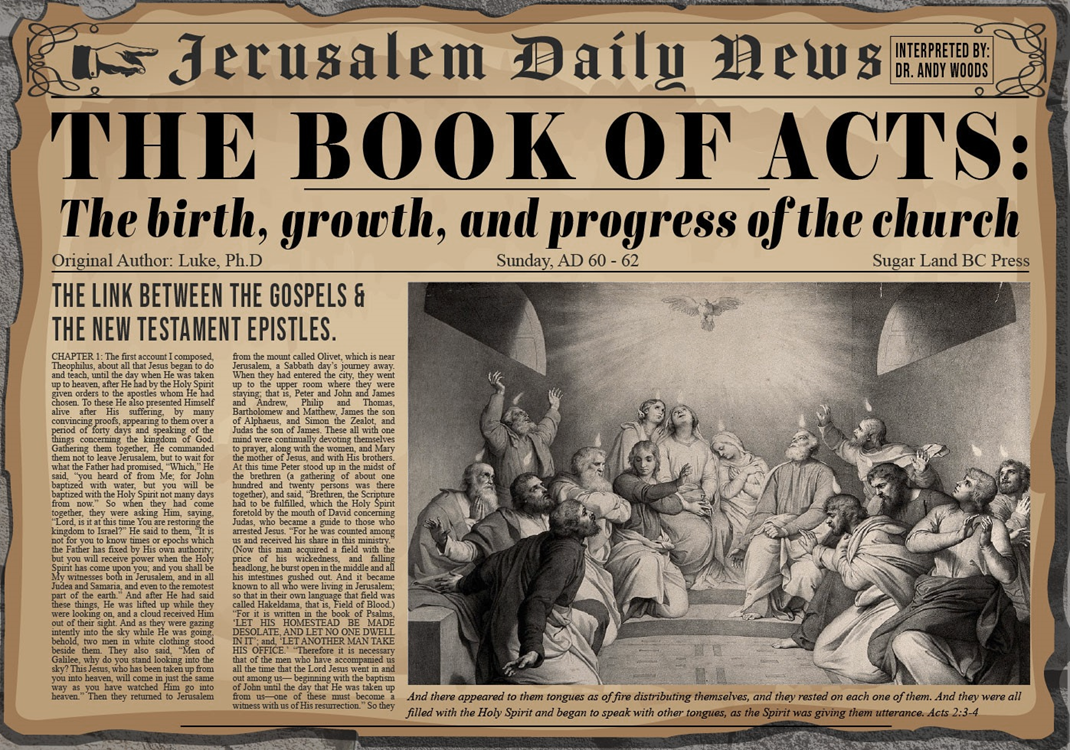 Acts 9:3-7Saul’s Revelation
Place (3a)
Revelation (3b)
Sound (4)
Saul’s response (5a)
Christ’s self disclosure (5b)
Christ’s instructions to Saul (6)
Reaction of Saul’s companions (7)
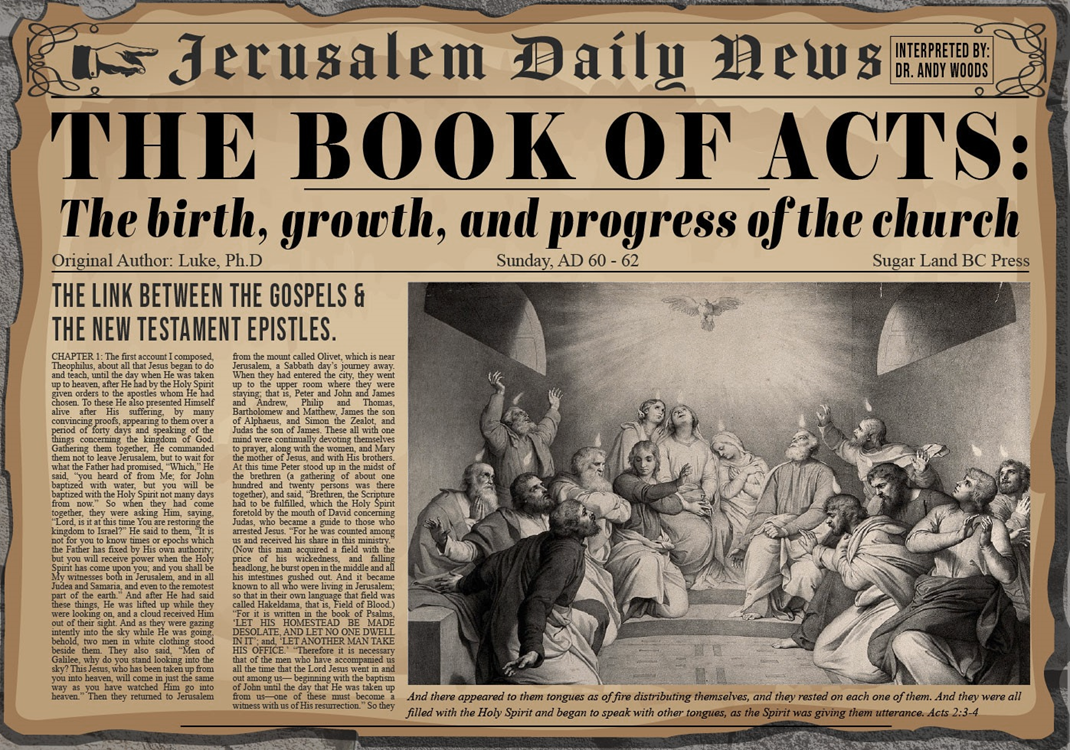 Acts 9:3-7Saul’s Revelation
Place (3a)
Revelation (3b)
Sound (4)
Saul’s response (5a)
Christ’s self disclosure (5b)
Christ’s instructions to Saul (6)
Reaction of Saul’s companions (7)
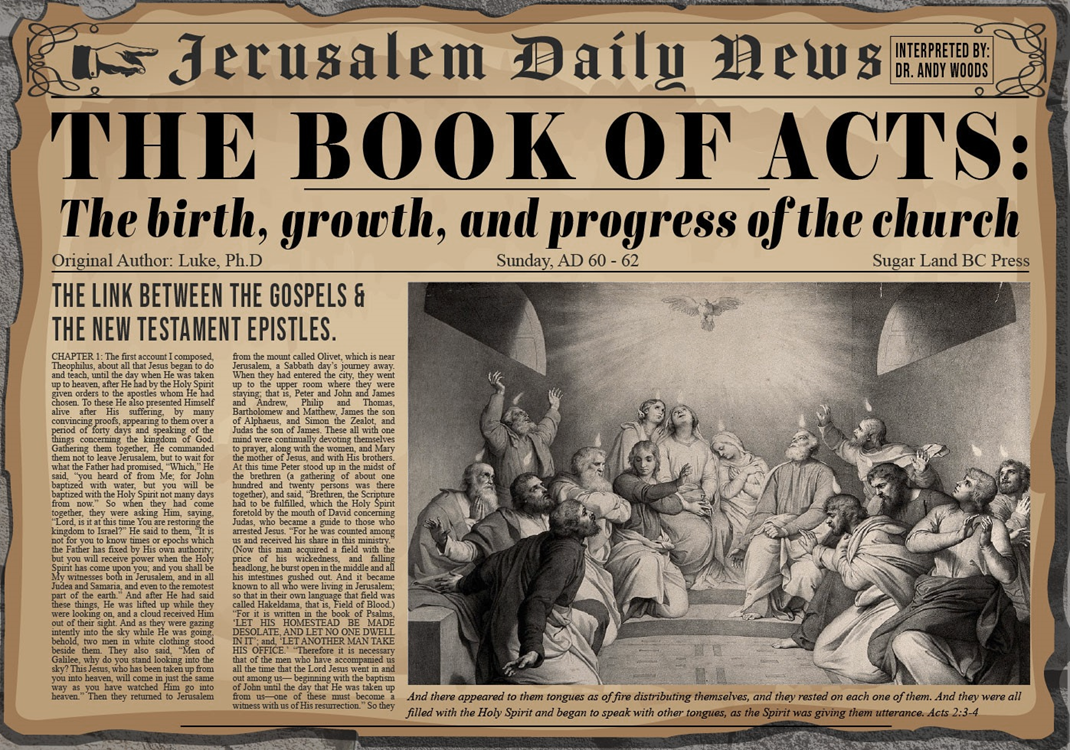 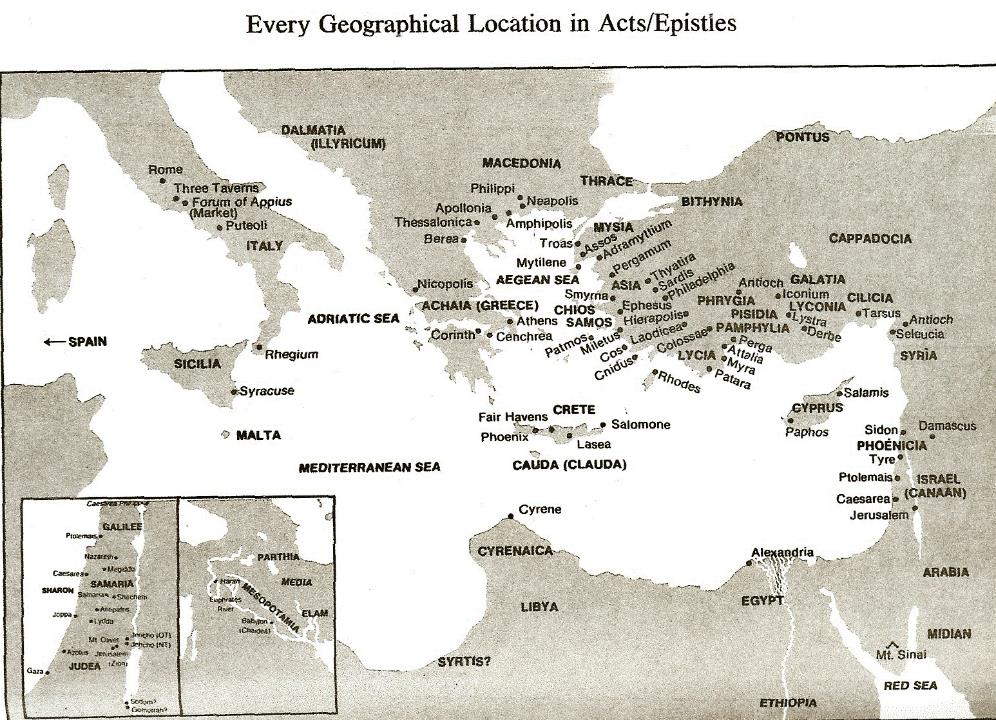 Acts 9:3-7Saul’s Revelation
Place (3a)
Revelation (3b)
Sound (4)
Saul’s response (5a)
Christ’s self disclosure (5b)
Christ’s instructions to Saul (6)
Reaction of Saul’s companions (7)
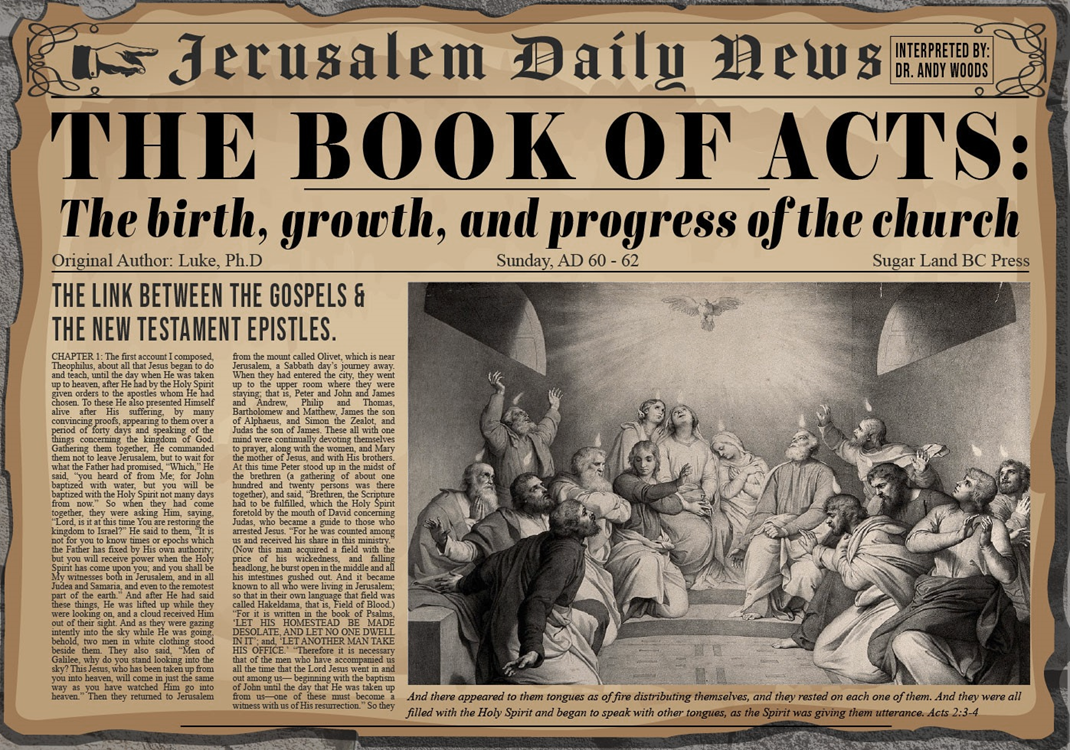 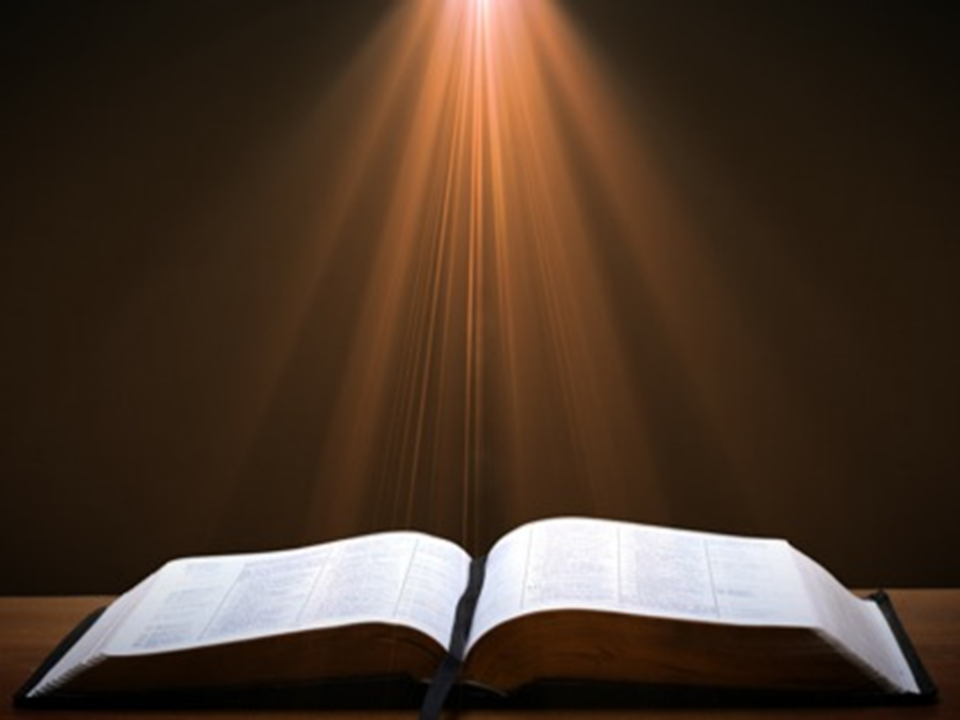 Genesis 1:1-3
“1 In the beginning God created the heavens and the earth. 2 The earth was formless and void, and darkness was over the surface of the deep, and the Spirit of God was moving over the surface of the waters. 3 Then God said, ‘Let there be light’; and there was light.”
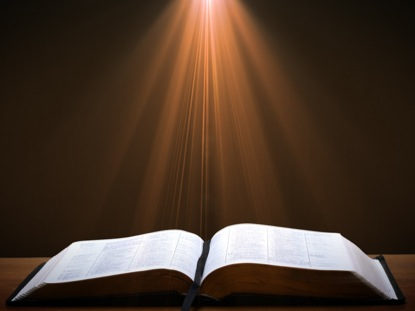 Genesis 1:14
Then God said, “Let there be lights in the expanse of the heavens to separate the day from the night, and let them be for signs and for seasons and for days and years.”
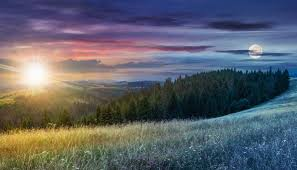 Acts 9:3-7Saul’s Revelation
Place (3a)
Revelation (3b)
Sound (4)
Saul’s response (5a)
Christ’s self disclosure (5b)
Christ’s instructions to Saul (6)
Reaction of Saul’s companions (7)
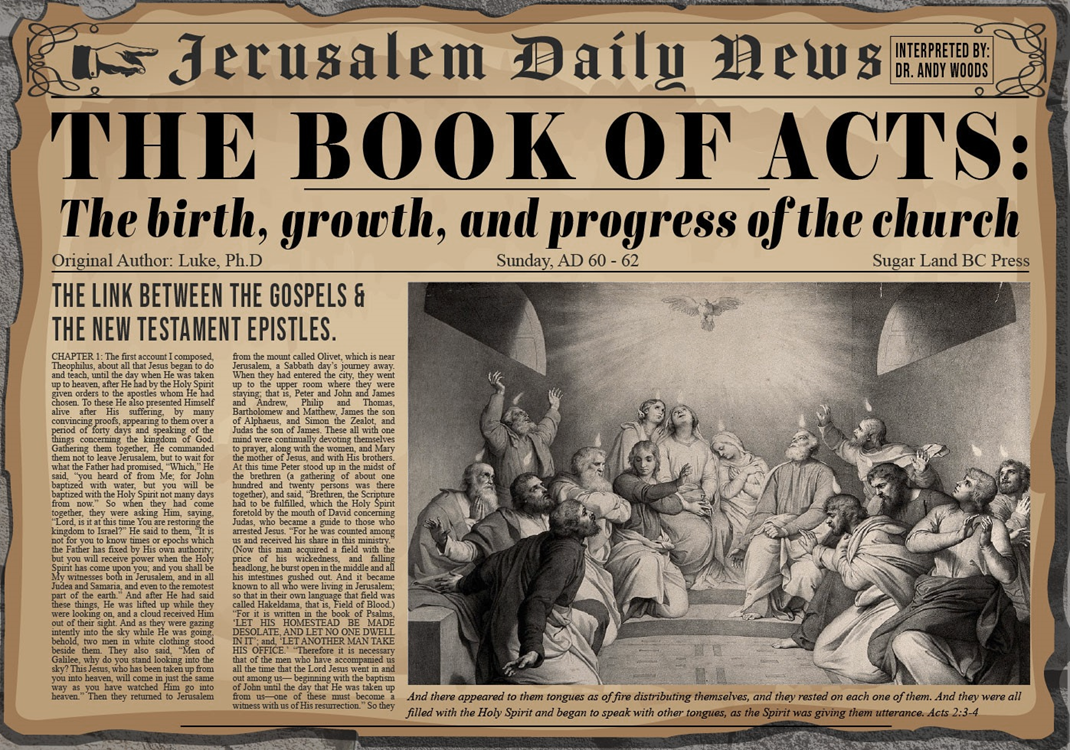 Acts 9:3-7Saul’s Revelation
Place (3a)
Revelation (3b)
Sound (4)
Saul’s response (5a)
Christ’s self disclosure (5b)
Christ’s instructions to Saul (6)
Reaction of Saul’s companions (7)
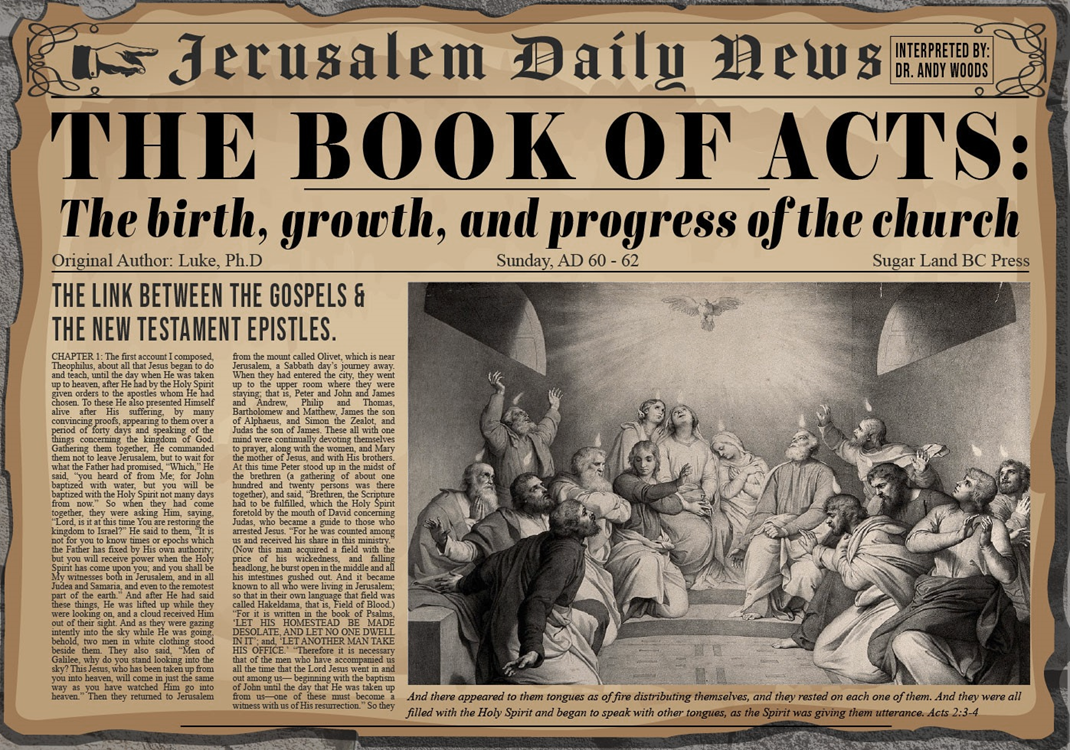 Acts 9:3-7Saul’s Revelation
Place (3a)
Revelation (3b)
Sound (4)
Saul’s response (5a)
Christ’s self disclosure (5b)
Christ’s instructions to Saul (6)
Reaction of Saul’s companions (7)
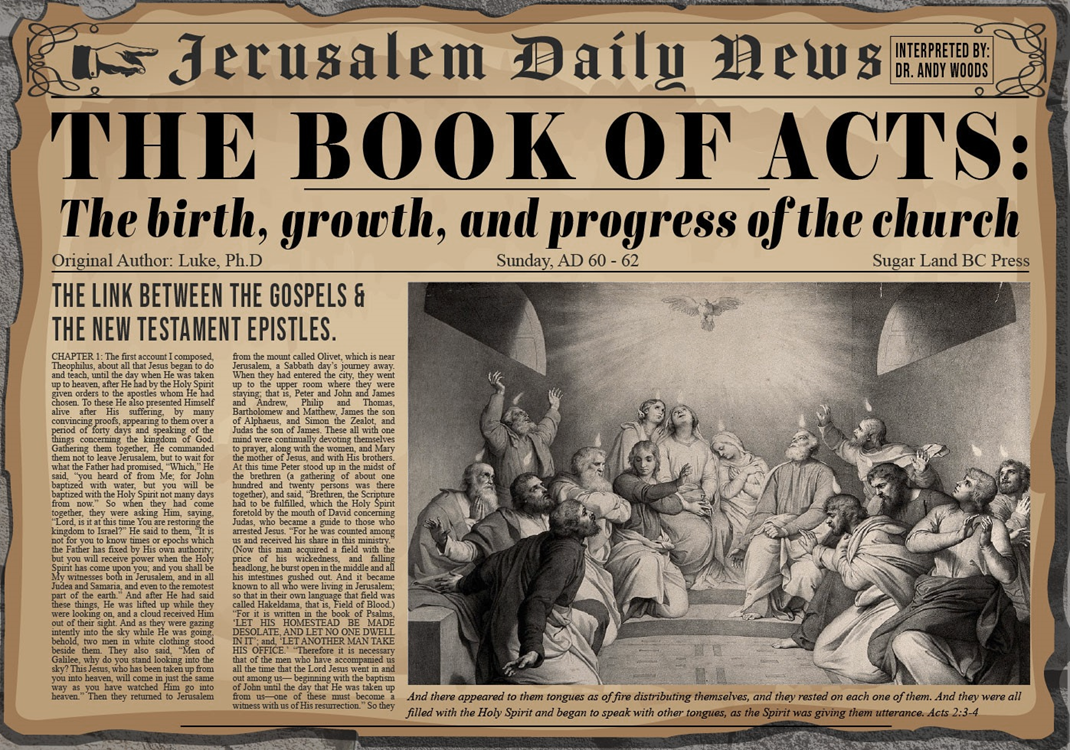 Acts 9:3-7Saul’s Revelation
Place (3a)
Revelation (3b)
Sound (4)
Saul’s response (5a)
Christ’s self disclosure (5b)
Christ’s instructions to Saul (6)
Reaction of Saul’s companions (7)
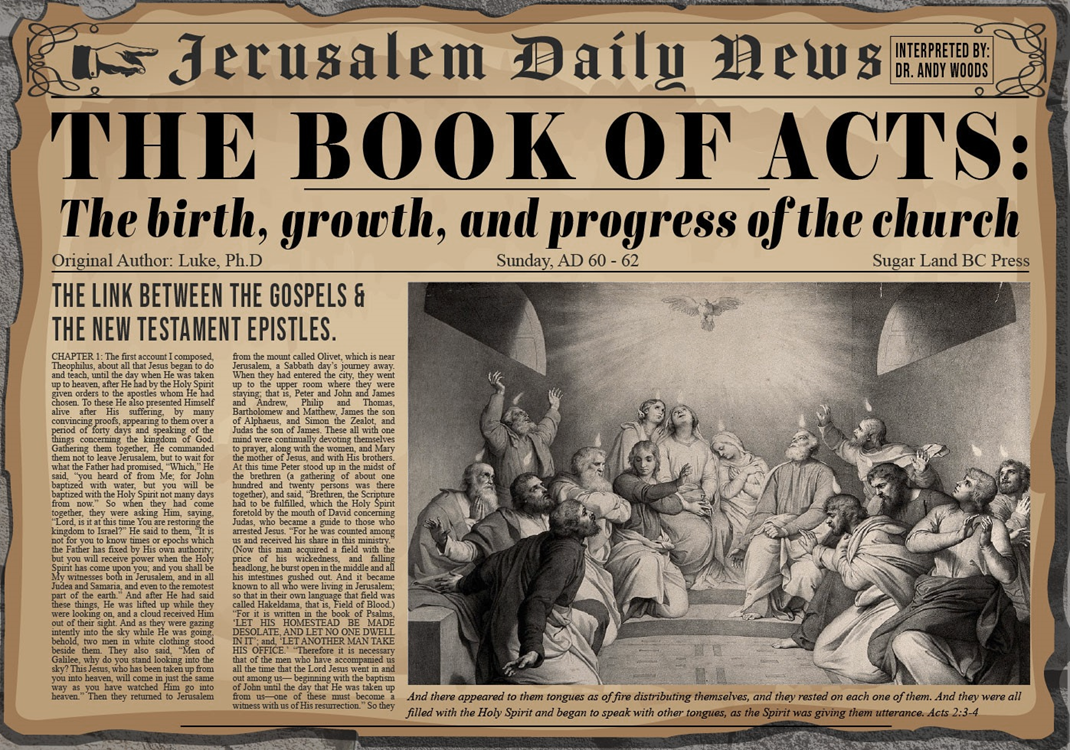 Acts 9:3-7Saul’s Revelation
Place (3a)
Revelation (3b)
Sound (4)
Saul’s response (5a)
Christ’s self disclosure (5b)
Christ’s instructions to Saul (6)
Reaction of Saul’s companions (7)
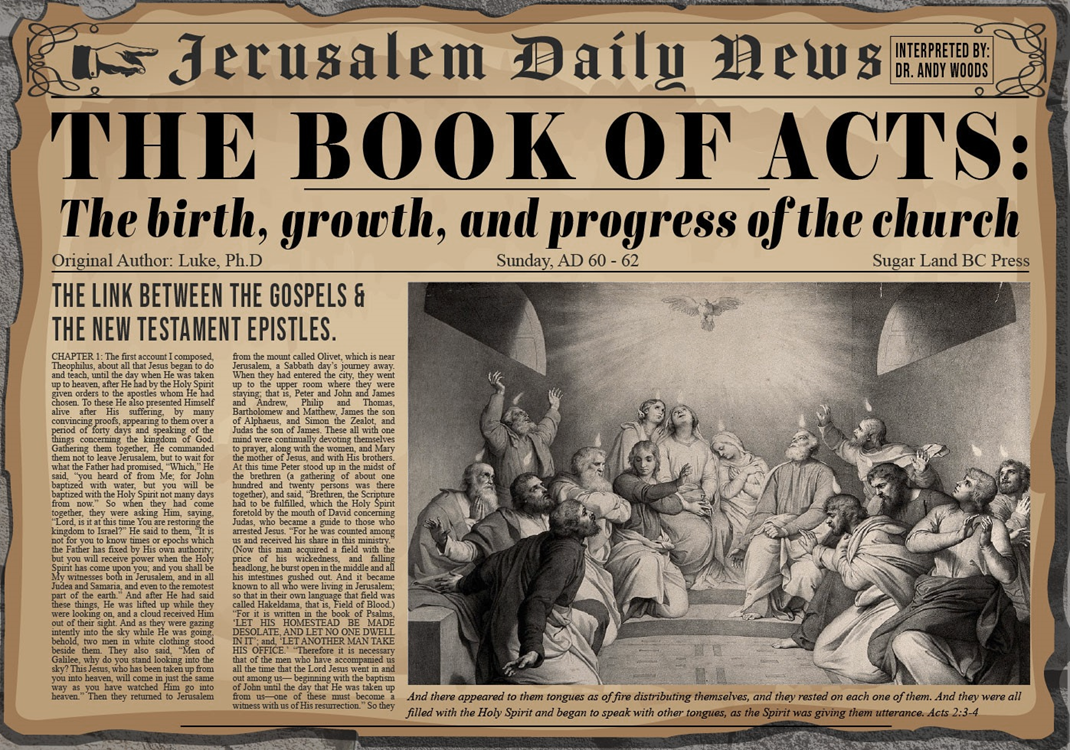 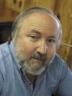 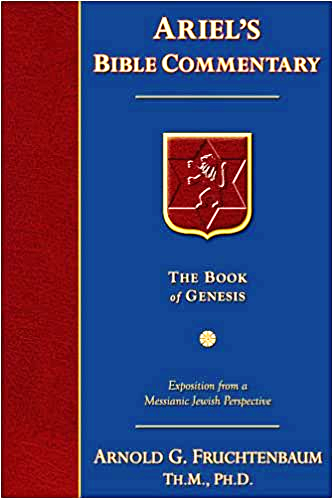 Dr. Arnold G. Fruchtenbaum
The Book of Acts, 211
“According to verse 7, the men who journeyed with Saul stood speechless. They heard the voice, but saw no one. Some claim that there is a contradiction between Acts 9:7 and Acts 22:9, which states: they heard not the voice. However, if one understands Greek, there is no contradiction. In 9:7, the word ‘voice’ (phōnēs) is used with a genitive. In 22:9, it is used with an accusative. To hear a voice with a genitive simply means ‘to hear a sound,’ but to hear it with an accusative means ‘to hear with understanding.’ The point is that Saul’s travel companions heard something, but they could not understand the words. Only Saul actually understood the articulated words.”
Acts 9:1-9Revelation
Saul’s persecution (1-2)
Saul’s revelation (3-7)
Saul’s reaction (8-9)
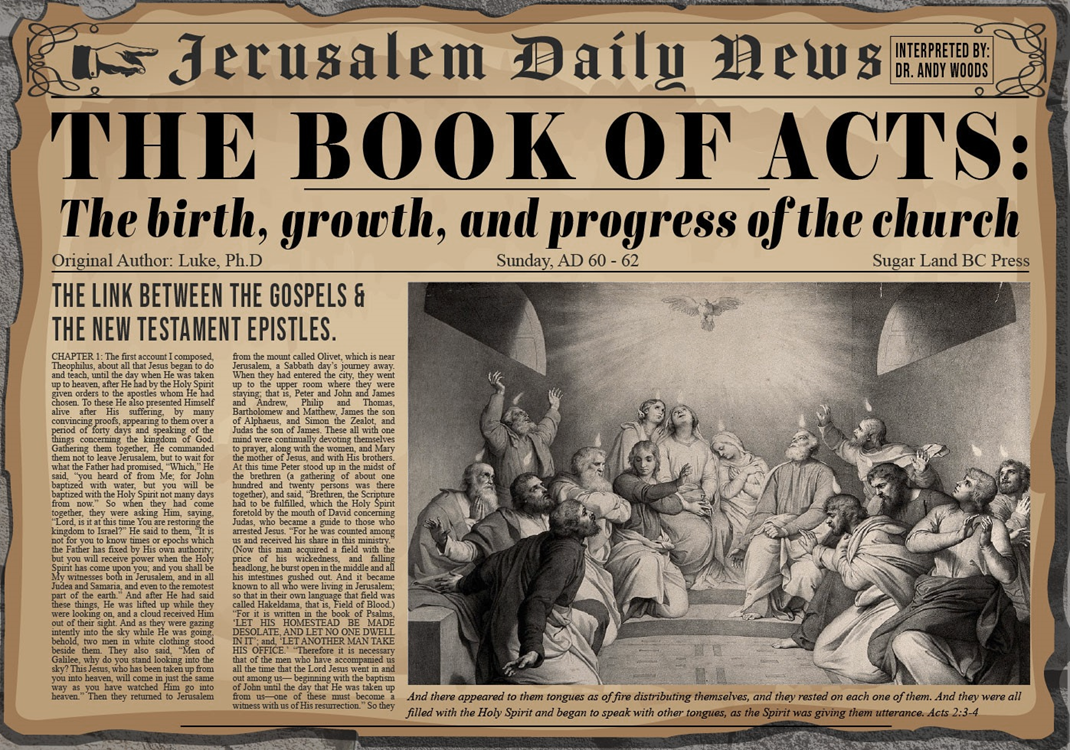 Acts 9:8-9Saul’s Reaction
Physical blindness (8)
Length of blindness (9)
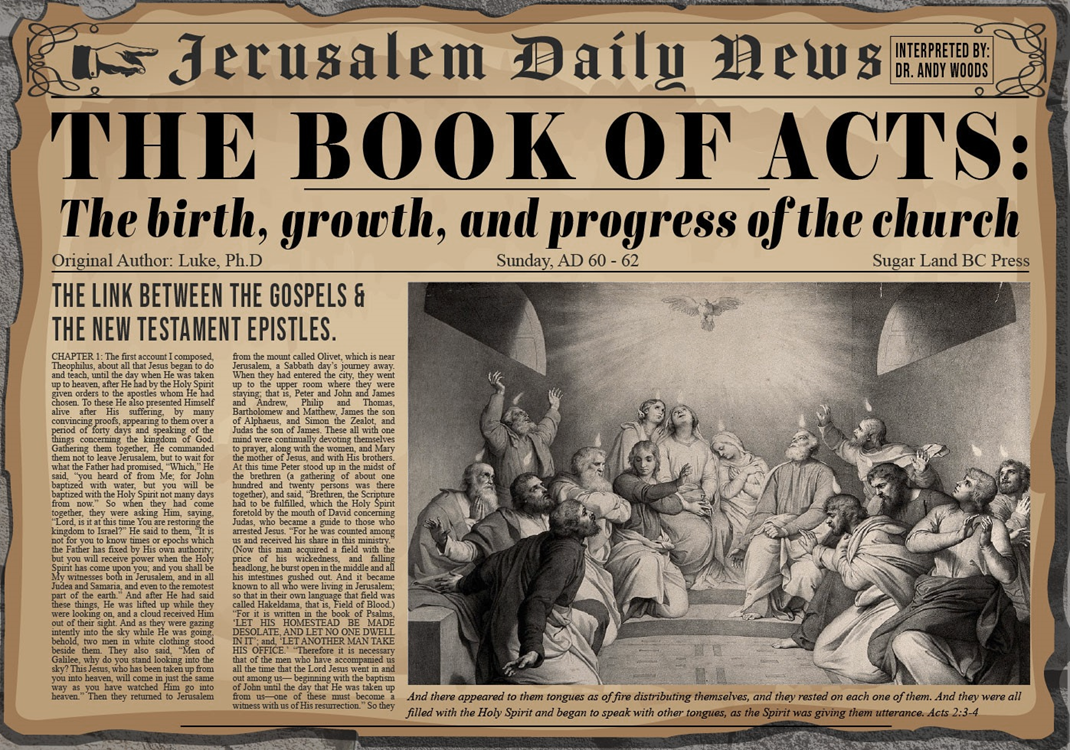 Acts 9:8-9Saul’s Reaction
Physical blindness (8)
Length of blindness (9)
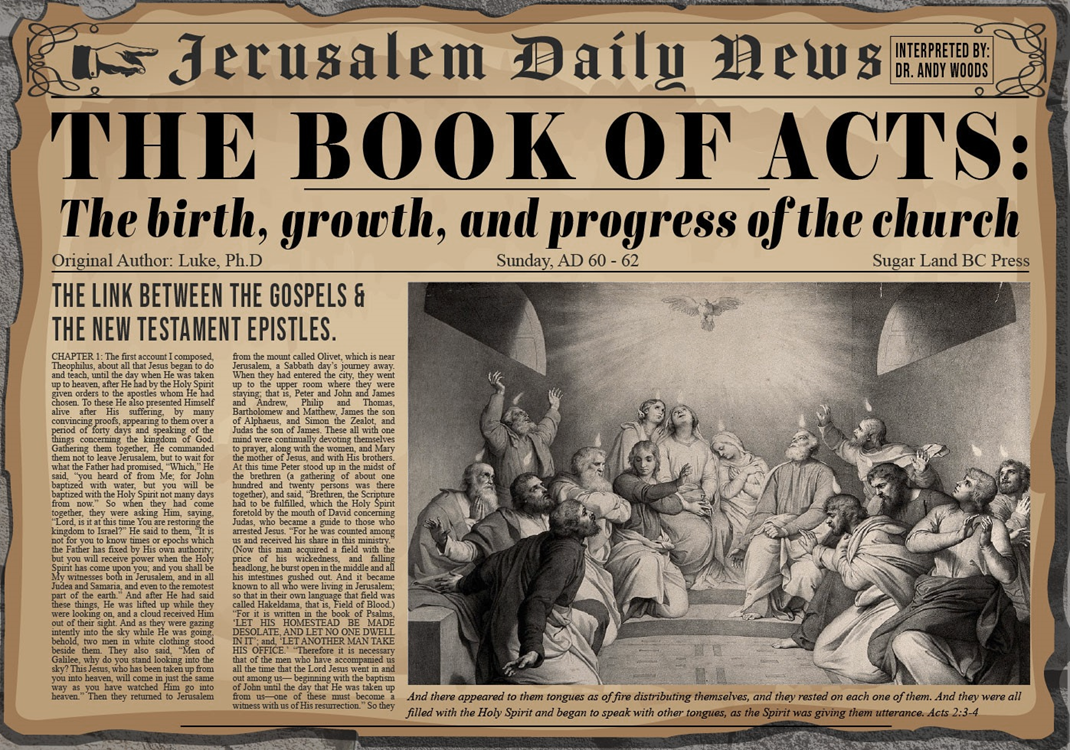 Acts 9:8-9Saul’s Reaction
Physical blindness (8)
Length of blindness (9)
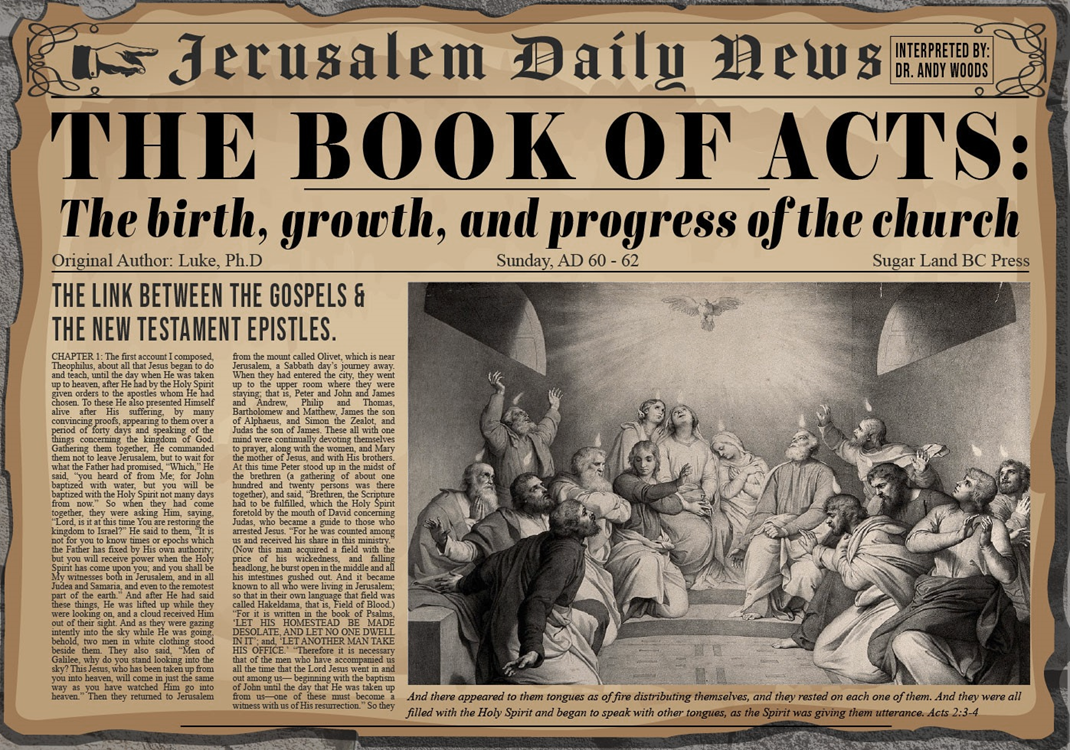 I. SaulActs 9:1-31
Revelation (1-9)
Healing (10-19a)
Preaching (19b-22)
Conspiracy against Saul (23-25)
Return to Jerusalem (26-30)
Saul’s progress (31)
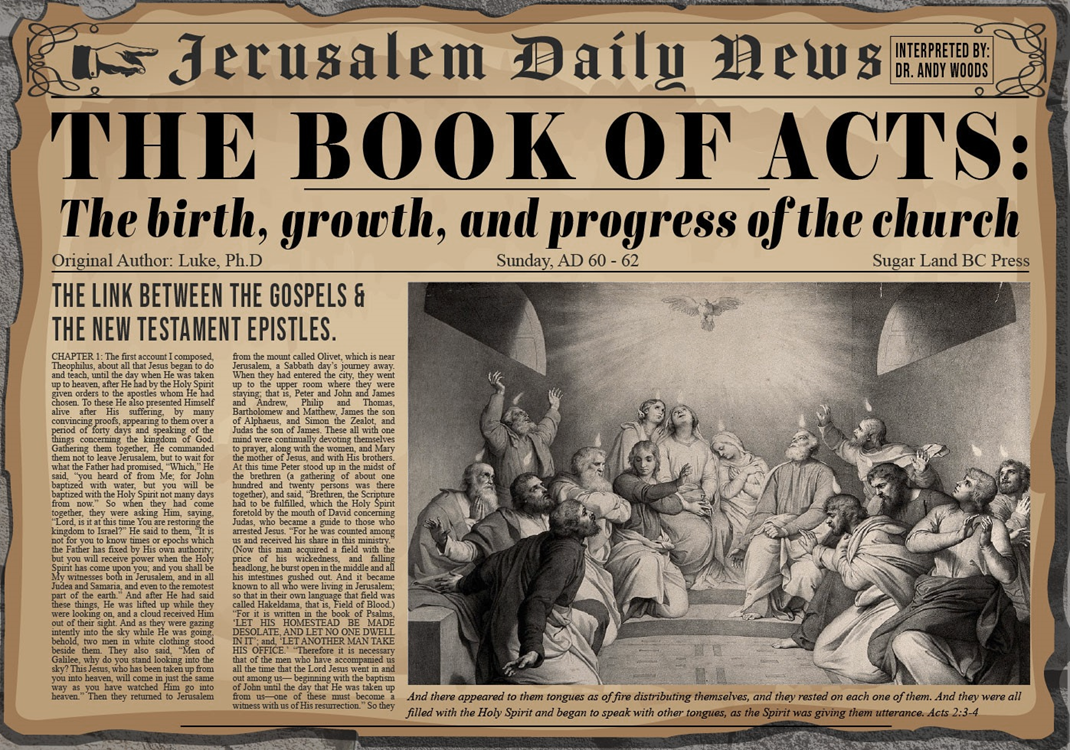 Acts 9:10-19aHealing
Call of Ananias (10)
God’s instructions to Ananias (11-12)
Ananias’ objection (13-14)
God’s response (15-16)
Ananias’ obedience (17)
Saul’s healing (18-19a)
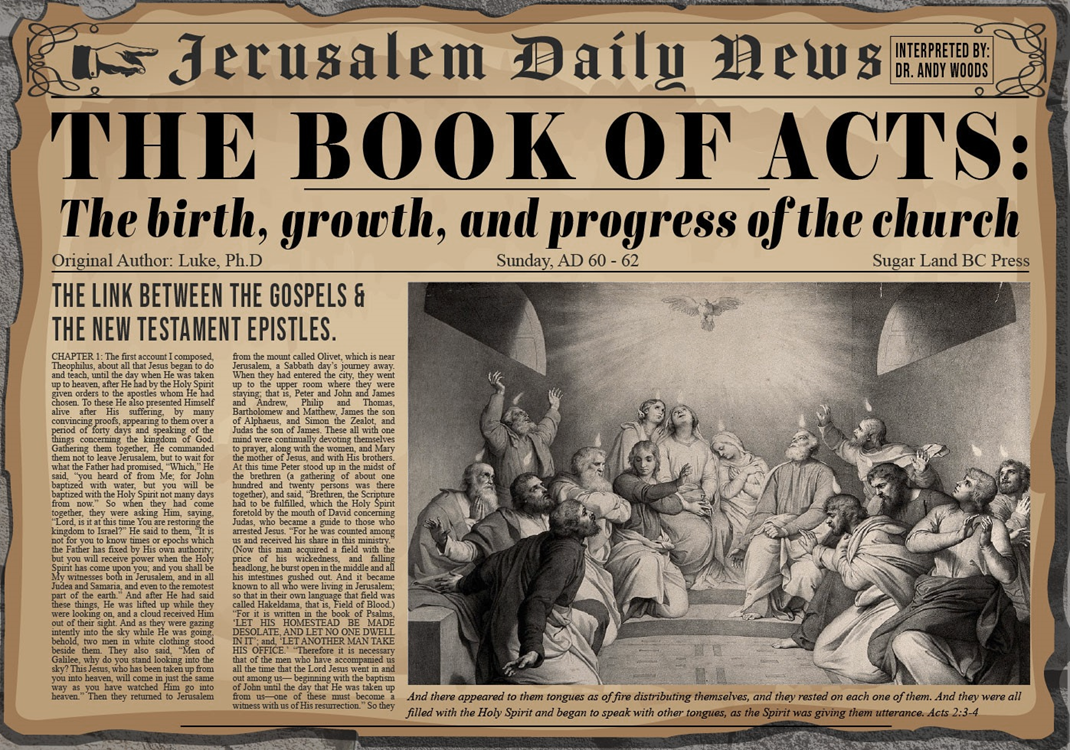 Acts 9:10-19aHealing
Call of Ananias (10)
God’s instructions to Ananias (11-12)
Ananias’ objection (13-14)
God’s response (15-16)
Ananias’ obedience (17)
Saul’s healing (18-19a)
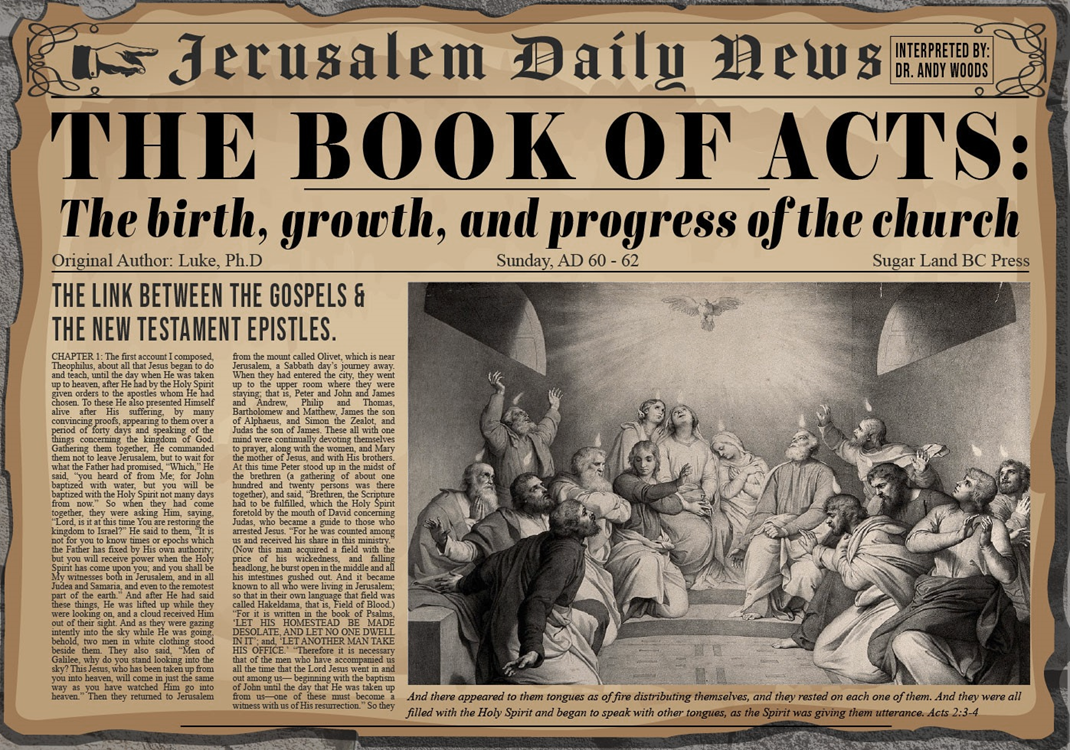 Acts 9:10-19aHealing
Call of Ananias (10)
God’s instructions to Ananias (11-12)
Ananias’ objection (13-14)
God’s response (15-16)
Ananias’ obedience (17)
Saul’s healing (18-19a)
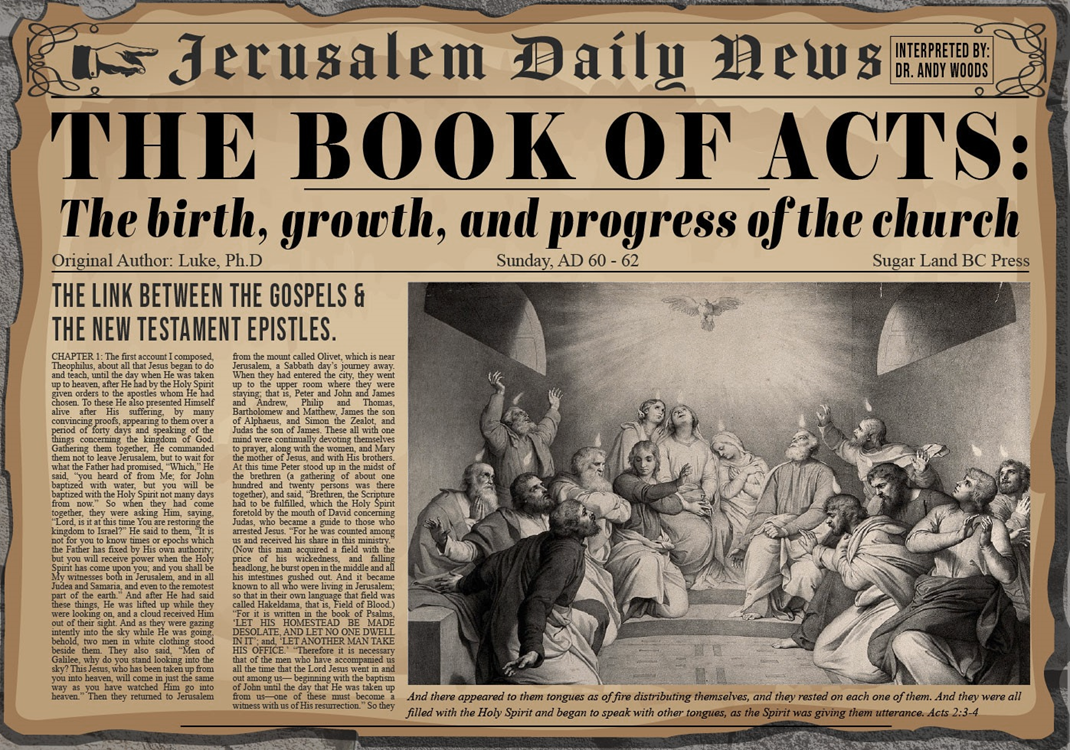 Acts 9:11-12God Instructs Ananias
Location of Saul (11)
Healing of Saul (12)
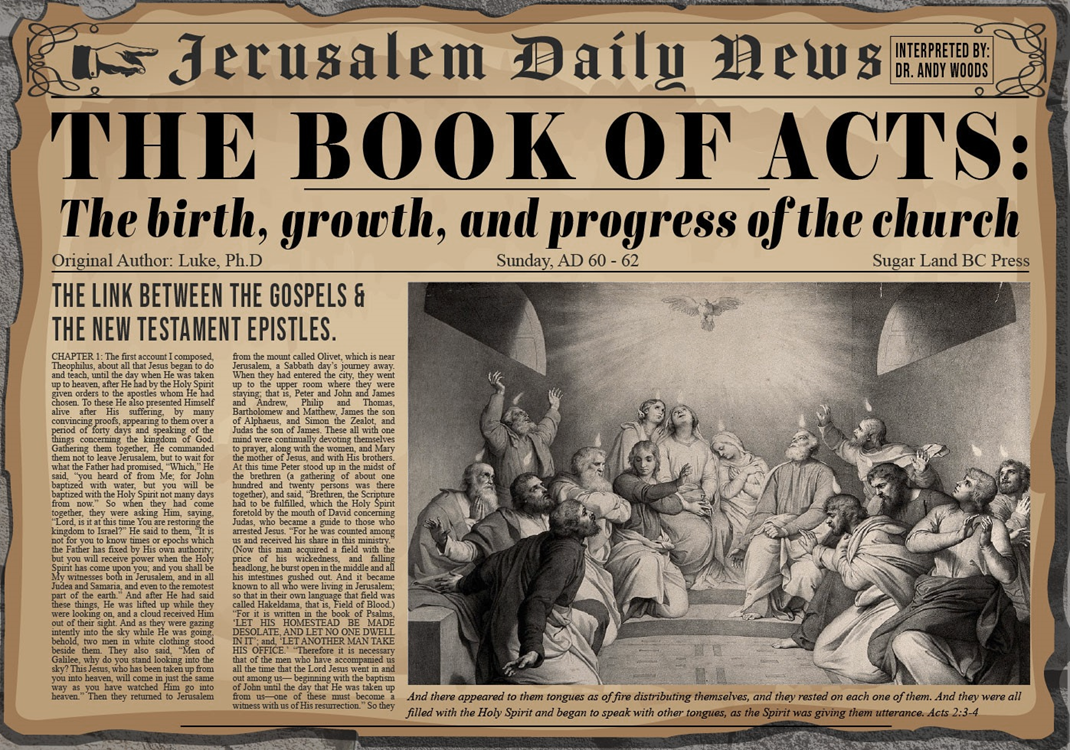 Acts 9:11-12God Instructs Ananias
Location of Saul (11)
Healing of Saul (12)
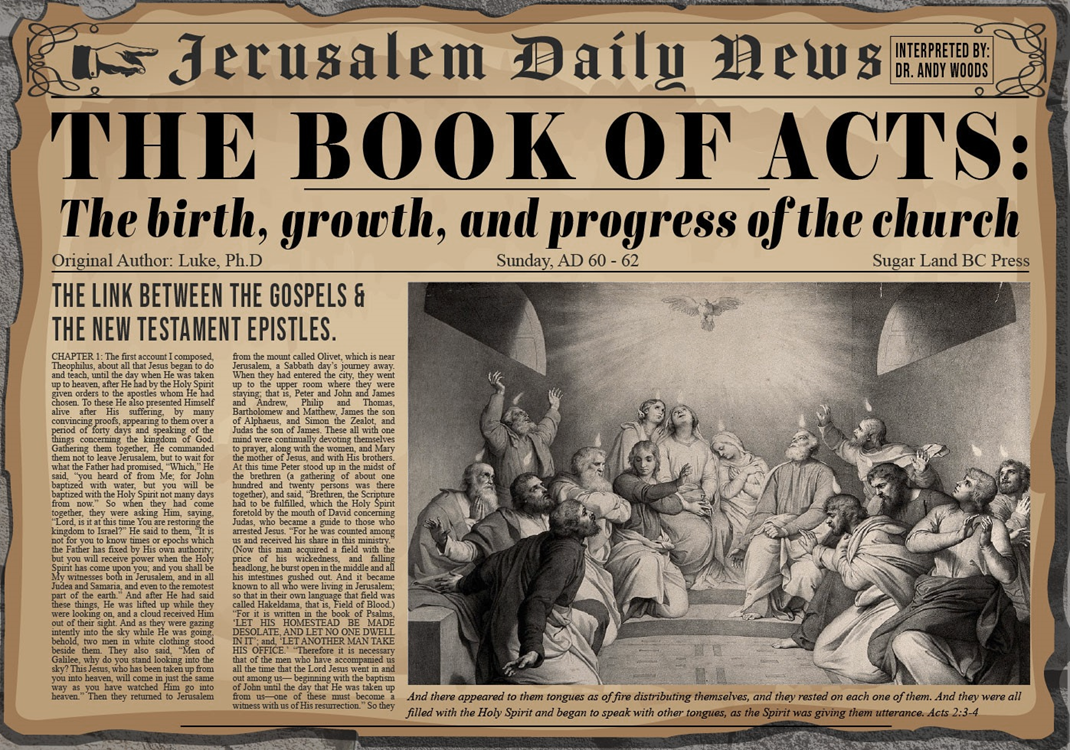 Acts 9:11-12God Instructs Ananias
Location of Saul (11)
Healing of Saul (12)
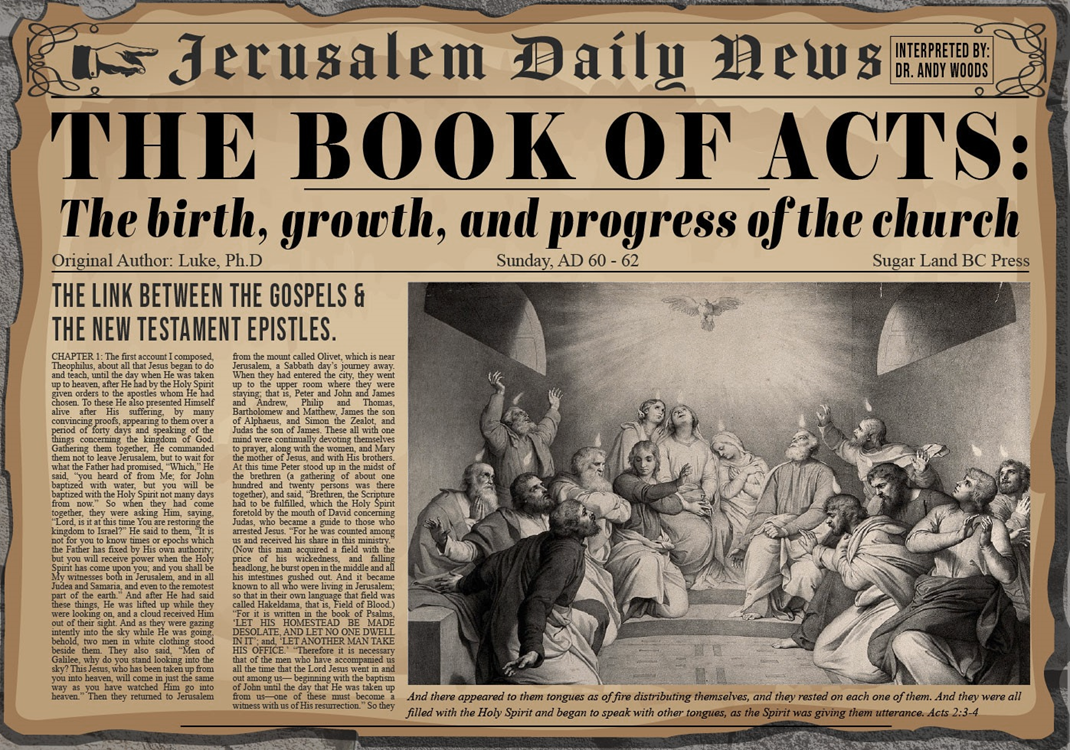 Acts 9:10-19aHealing
Call of Ananias (10)
God’s instructions to Ananias (11-12)
Ananias’ objection (13-14)
God’s response (15-16)
Ananias’ obedience (17)
Saul’s healing (18-19a)
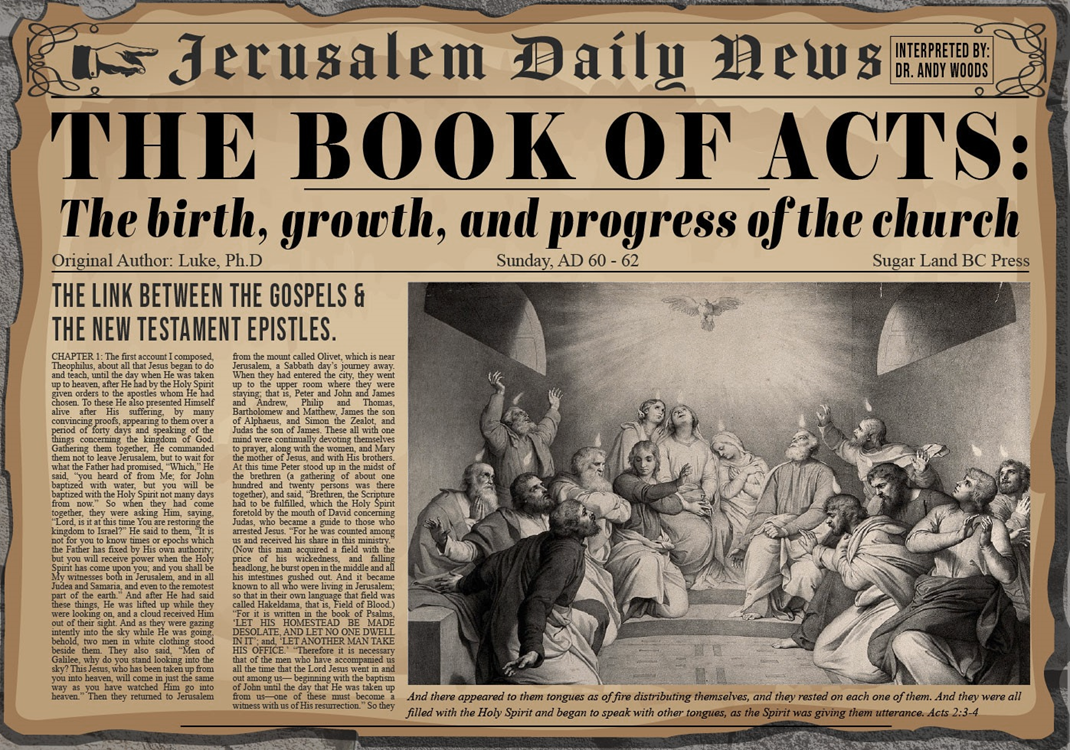 Acts 9:13-14Ananias’ Objections
Saul’s work in Jerusalem (13)
Saul’s work in Damascus (14)
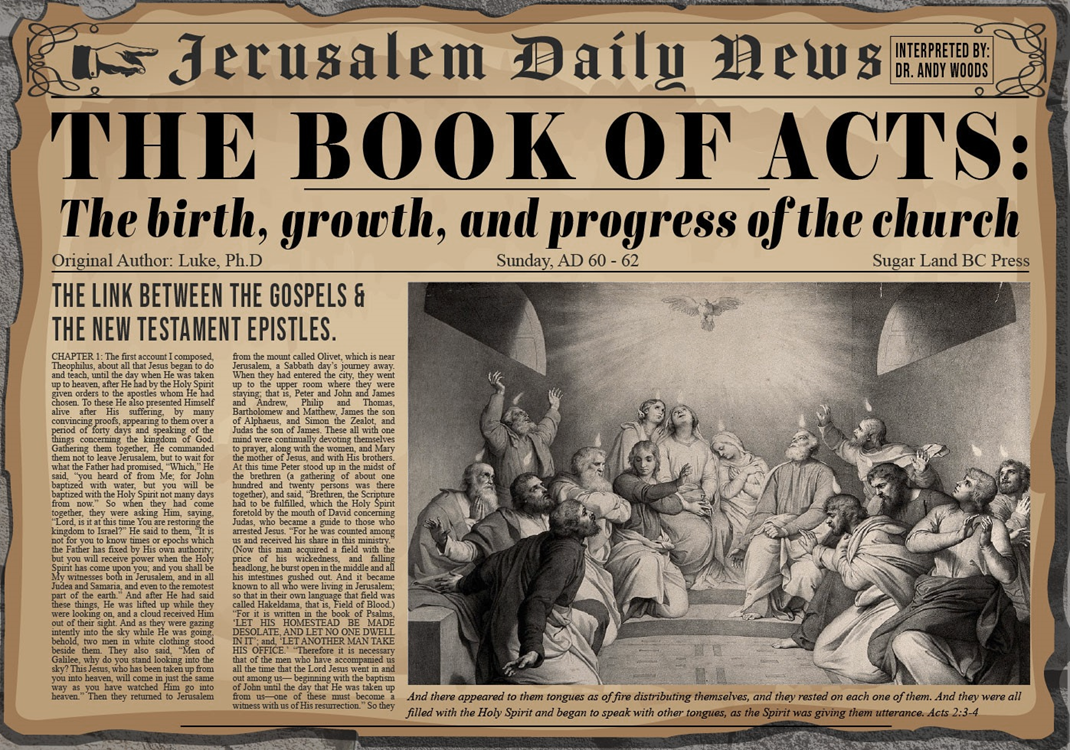 Acts 9:13-14Ananias’ Objections
Saul’s work in Jerusalem (13)
Saul’s work in Damascus (14)
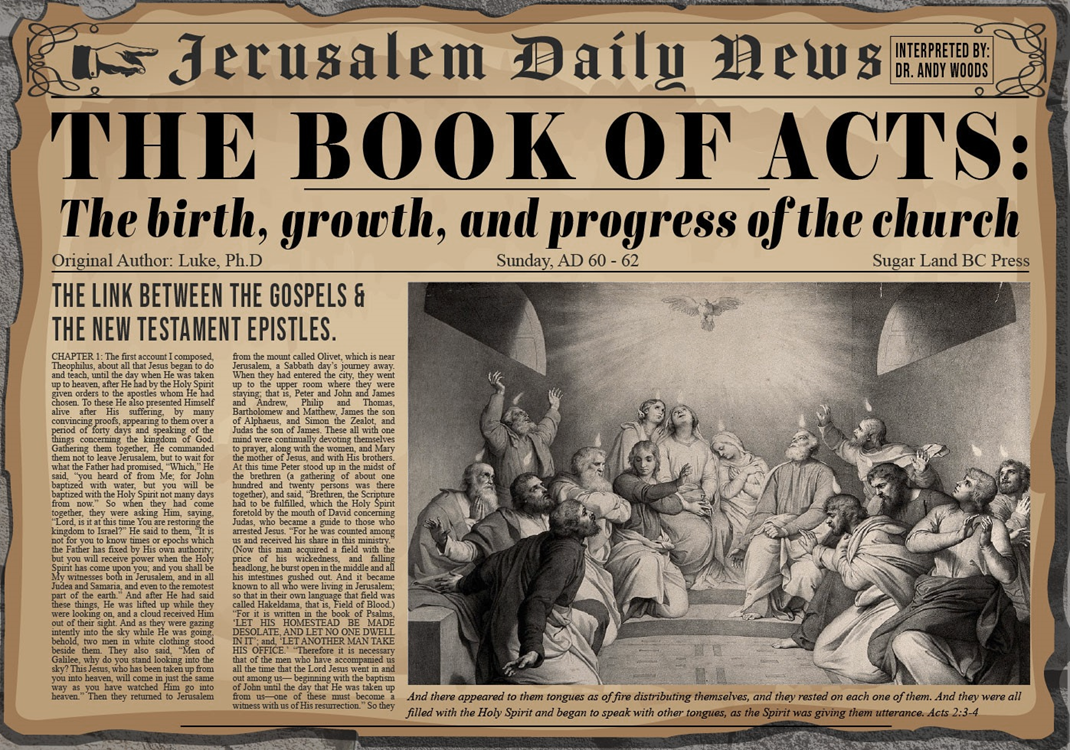 Acts 9:13-14Ananias’ Objections
Saul’s work in Jerusalem (13)
Saul’s work in Damascus (14)
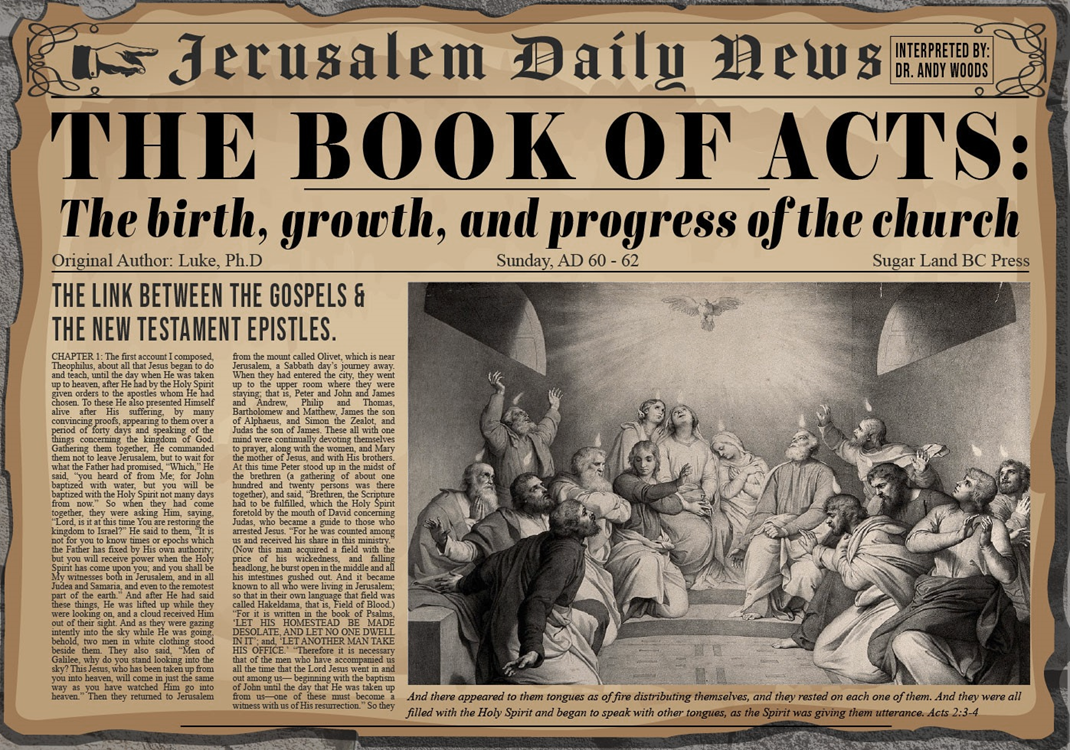 Acts 9:10-19aHealing
Call of Ananias (10)
God’s instructions to Ananias (11-12)
Ananias’ objection (13-14)
God’s response (15-16)
Ananias’ obedience (17)
Saul’s healing (18-19a)
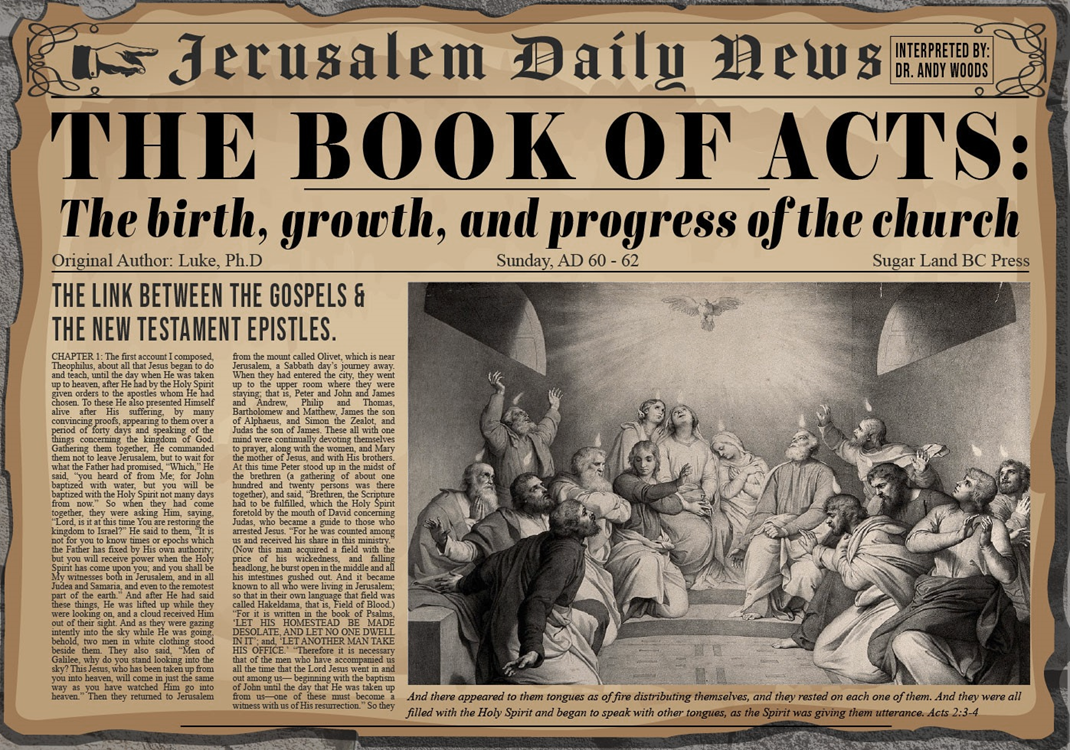 Acts 9:15-16God’s response
Saul’s three-fold calling (15)
Prediction of Saul’s sufferings (16)
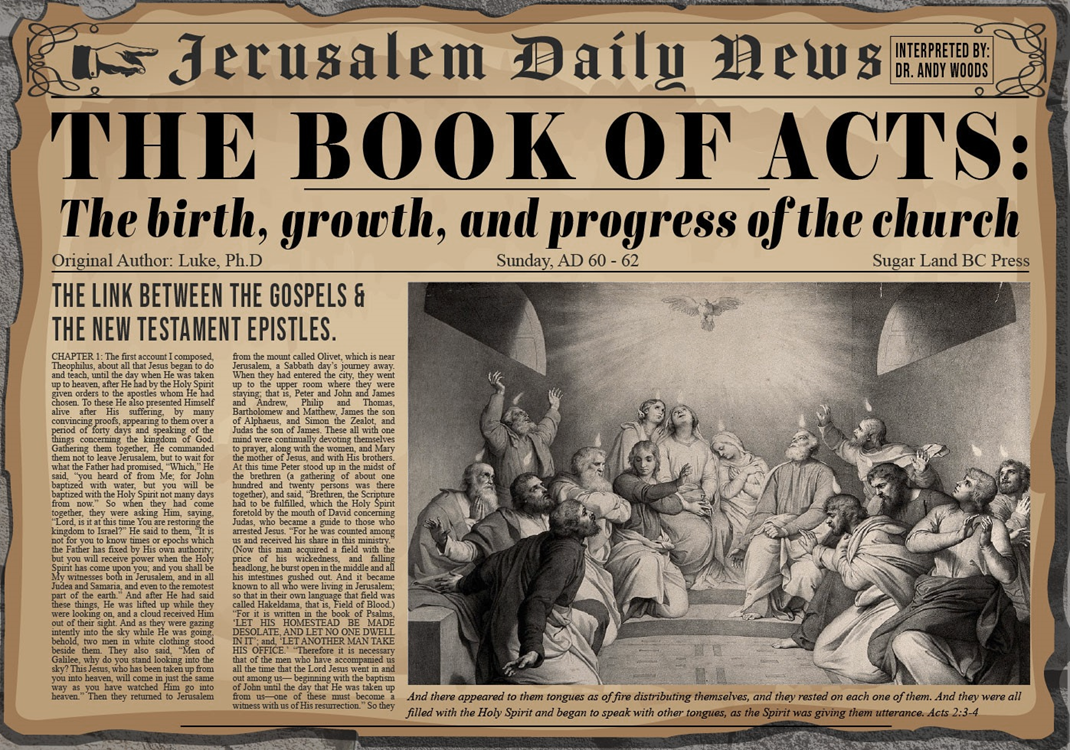 Acts 9:15-16God’s response
Saul’s three-fold calling (15)
Prediction of Saul’s sufferings (16)
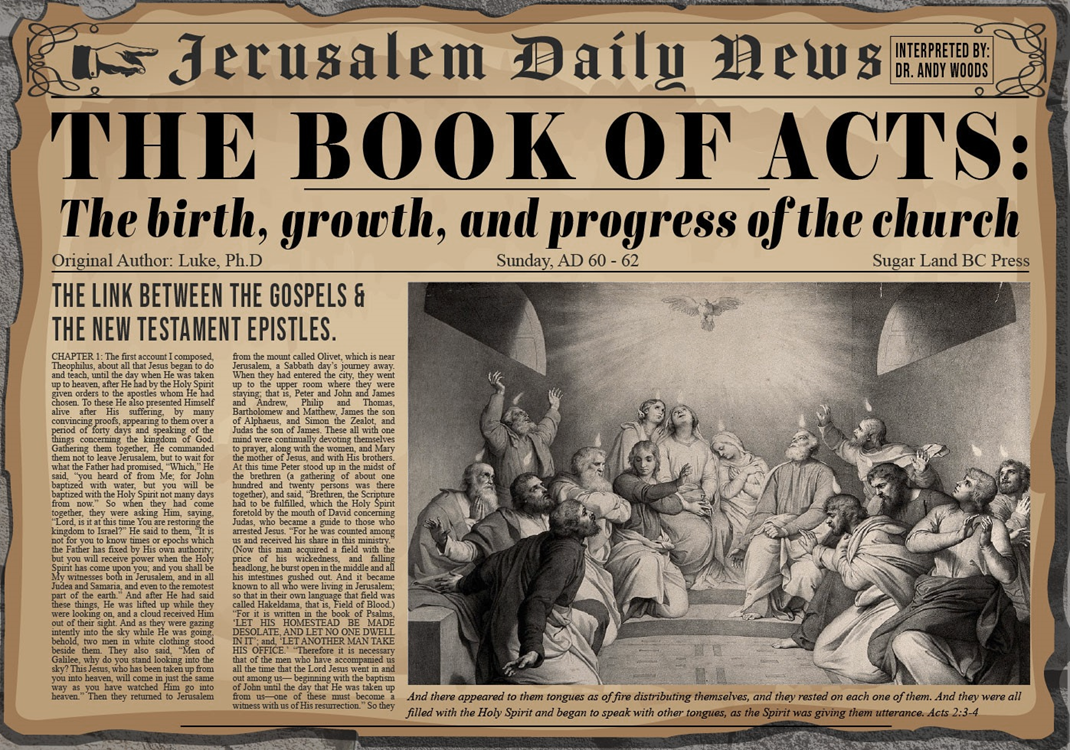 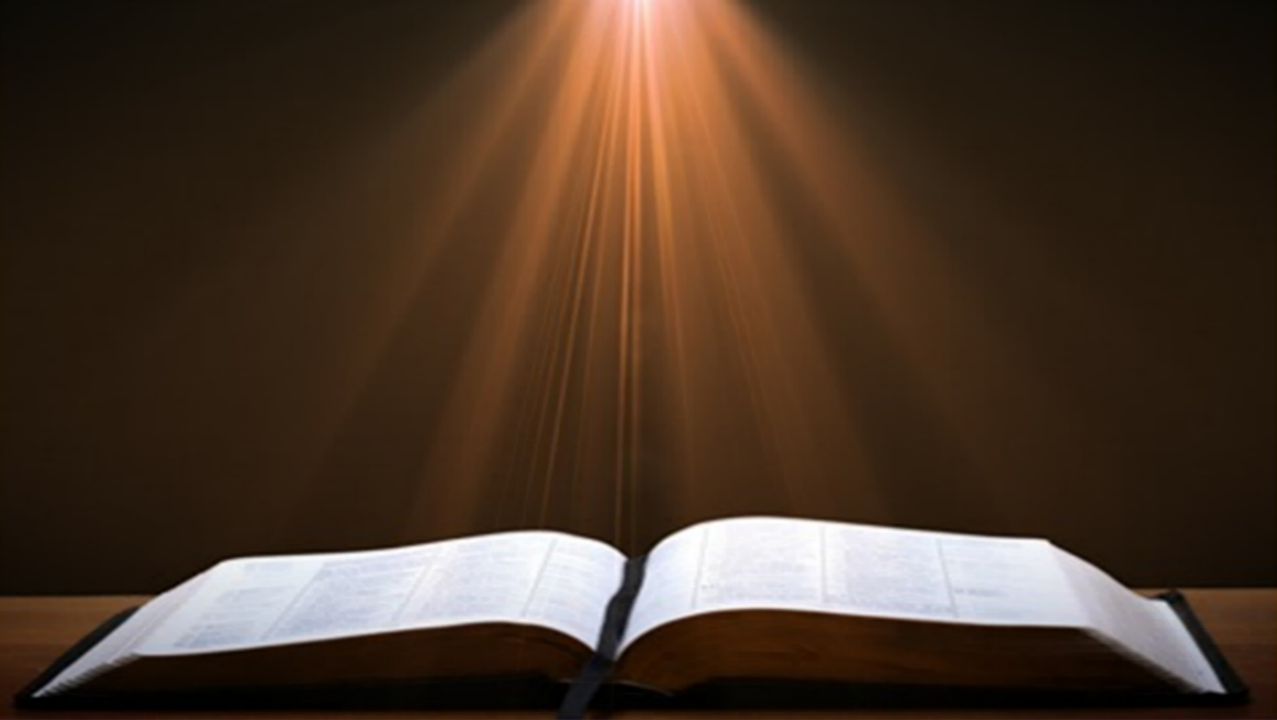 Galatians 2:7-8
“7 But on the contrary, seeing that I had been entrusted with the gospel to the uncircumcised, just as Peter had been to the circumcised 8 (for He who effectually worked for Peter in his apostleship to the circumcised effectually worked for me also to the Gentiles).”
Acts 9:15-16God’s response
Saul’s three-fold calling (15)
Prediction of Saul’s sufferings (16)
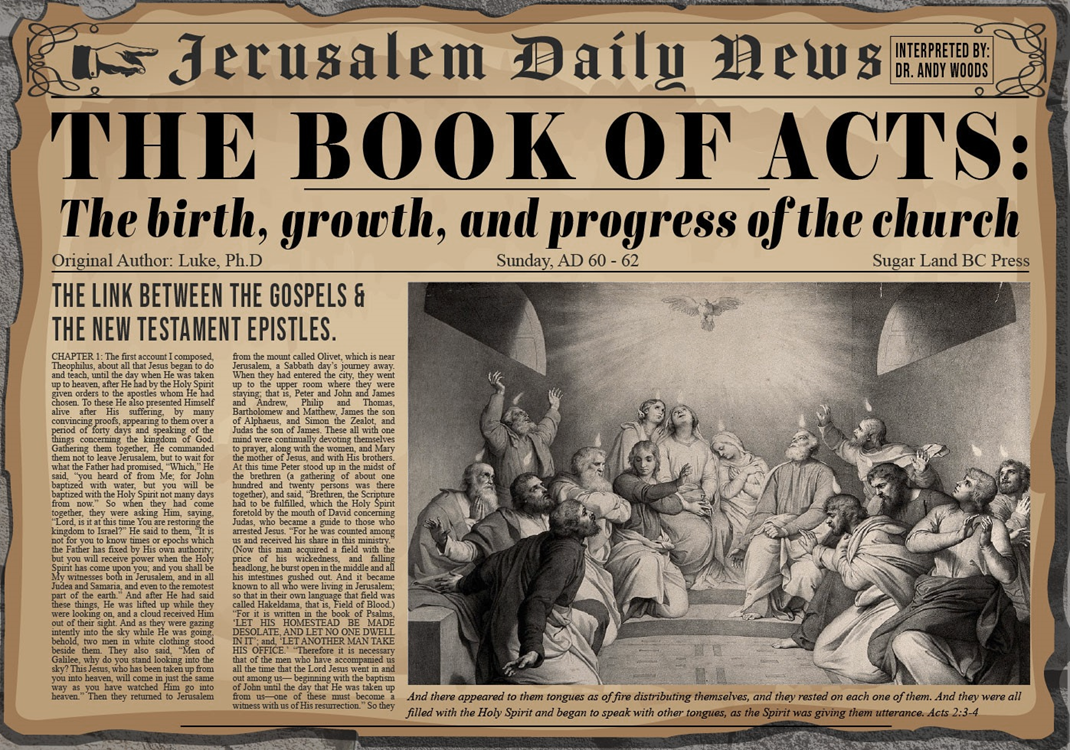 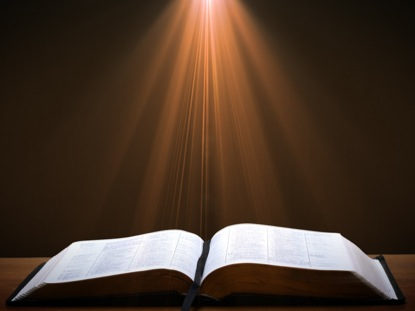 John 13:19; 14:29
“13:19 From now on I am telling you before it comes to pass, so that when it does occur, you may believe that I am He… 14:29 Now I have told you before it happens, so that when it happens, you may believe.”
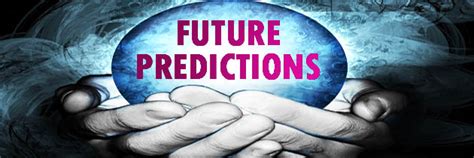 [Speaker Notes: 109 prophecies…

Peter Stoner – SCIENCE SPEAKS, An Evaluation of Certain Christian Evidences

To fulfill just 8 prophecies =1 X 10 to the twenty-eighth power!

Can we visualize this with an illustration? Suppose we took an atheistic professor, blindfolded him and covered the state of Texas two feet deep with silver dollars. Then we put a check on one of those silver dollars and mixed them up. The odds of one person fulfilling just these eight prophecies would be the same as this atheistic professor selecting the silver dollar upon which we have placed a check, in his first try.

https://www.bereanpublishers.com/the-odds-of-eight-messianic-prophecies-coming-true/]
[Speaker Notes: 109 prophecies…

Peter Stoner – SCIENCE SPEAKS, An Evaluation of Certain Christian Evidences

To fulfill just 8 prophecies =1 X 10 to the twenty-eighth power!

Can we visualize this with an illustration? Suppose we took an atheistic professor, blindfolded him and covered the state of Texas two feet deep with silver dollars. Then we put a check on one of those silver dollars and mixed them up. The odds of one person fulfilling just these eight prophecies would be the same as this atheistic professor selecting the silver dollar upon which we have placed a check, in his first try.

https://www.bereanpublishers.com/the-odds-of-eight-messianic-prophecies-coming-true/]
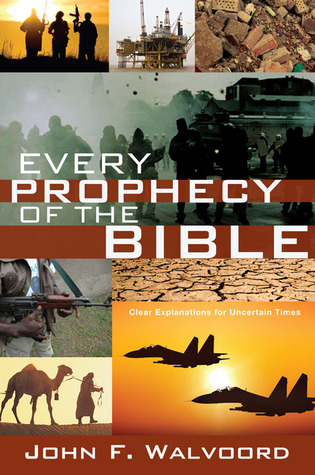 Acts 9:10-19aHealing
Call of Ananias (10)
God’s instructions to Ananias (11-12)
Ananias’ objection (13-14)
God’s response (15-16)
Ananias’ obedience (17)
Saul’s healing (18-19a)
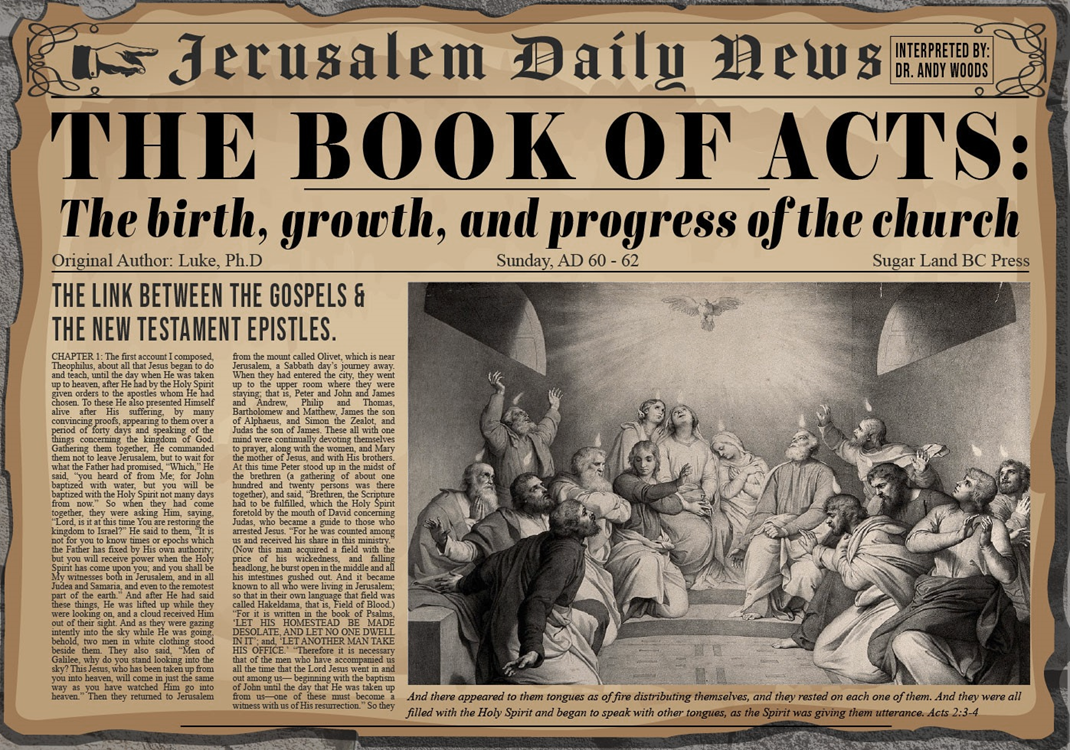 Acts 9:10-19aHealing
Call of Ananias (10)
God’s instructions to Ananias (11-12)
Ananias’ objection (13-14)
God’s response (15-16)
Ananias’ obedience (17)
Saul’s healing (18-19a)
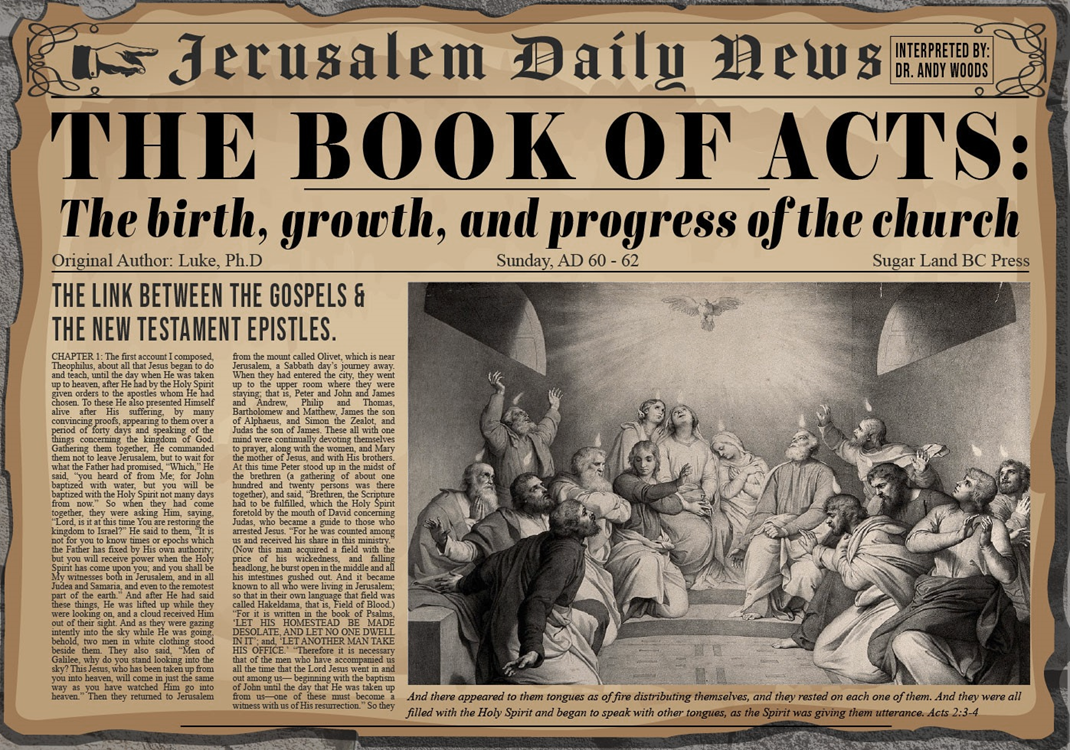 Acts 9:18-19aSaul’s Healing
Healing (18a)
Baptism (18b)
Break-fast (19a)
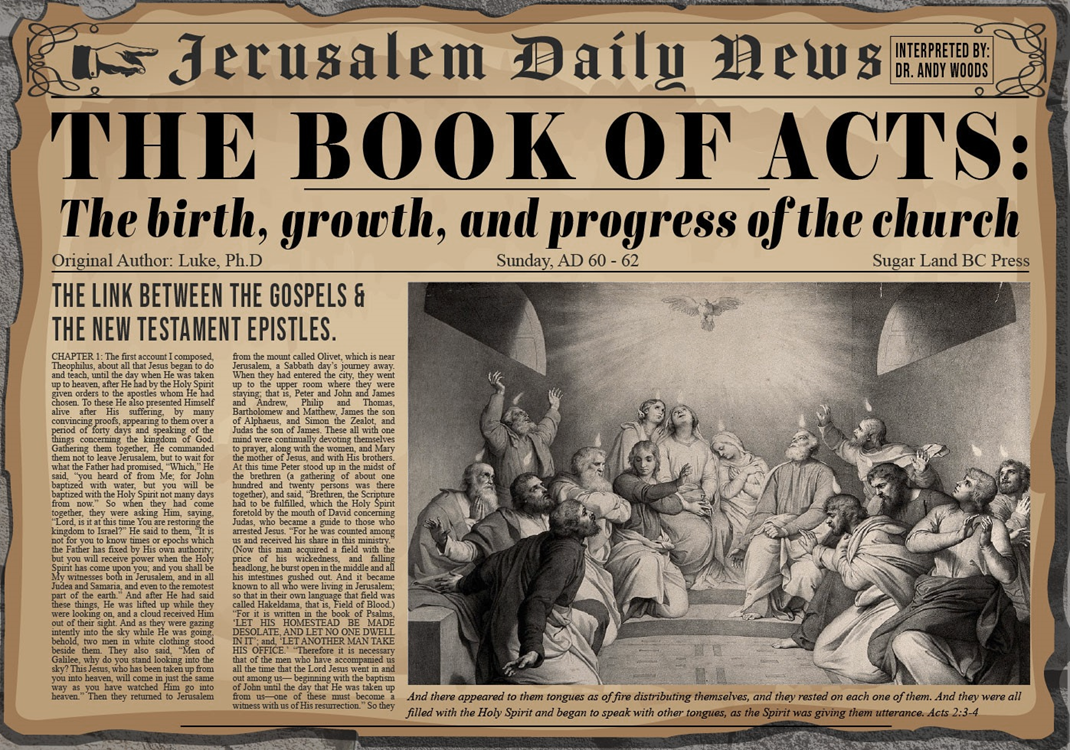 Acts 9:18-19aSaul’s Healing
Healing (18a)
Baptism (18b)
Break-fast (19a)
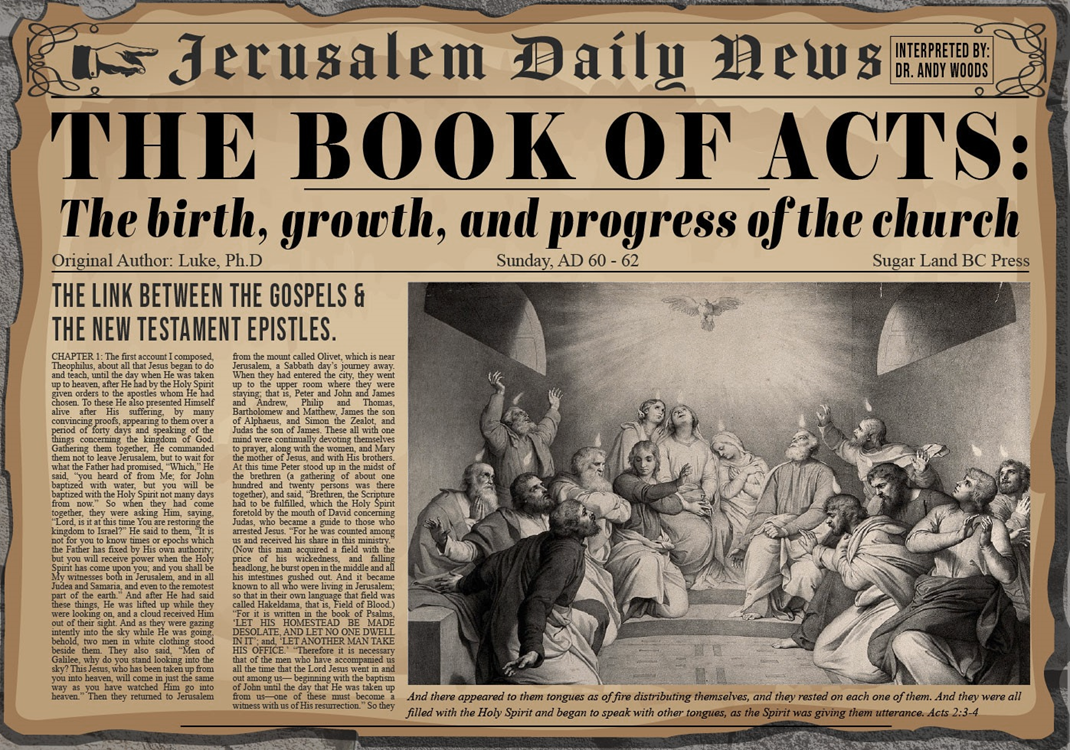 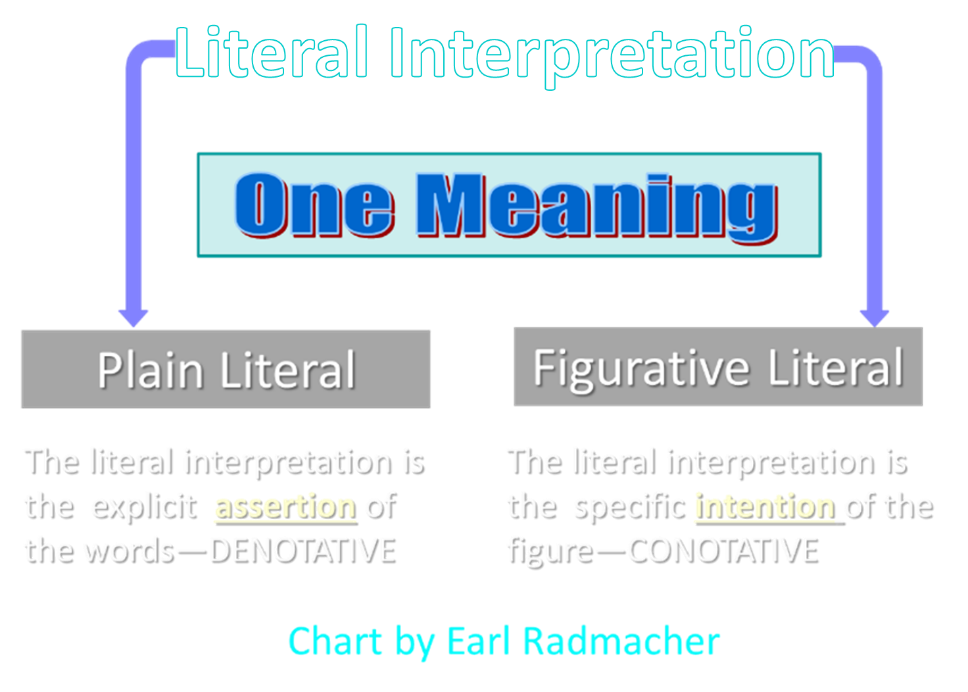 Acts 9:18-19aSaul’s Healing
Healing (18a)
Baptism (18b)
Break-fast (19a)
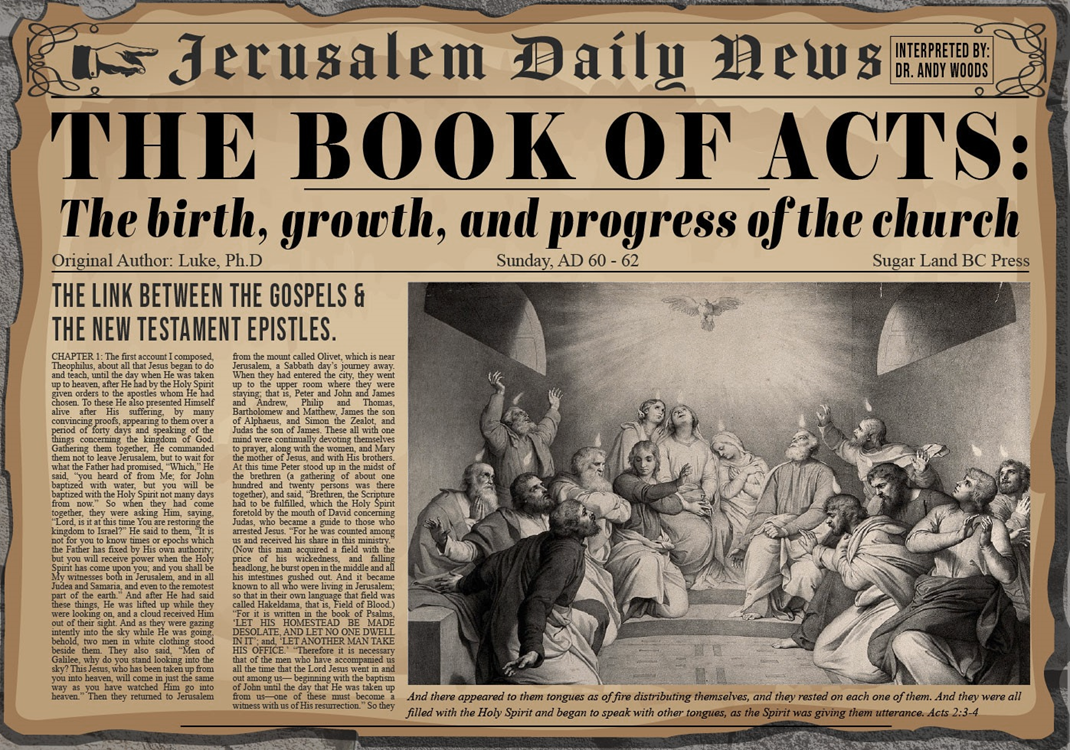 Acts 9:18-19aSaul’s Healing
Healing (18a)
Baptism (18b)
Break-fast (19a)
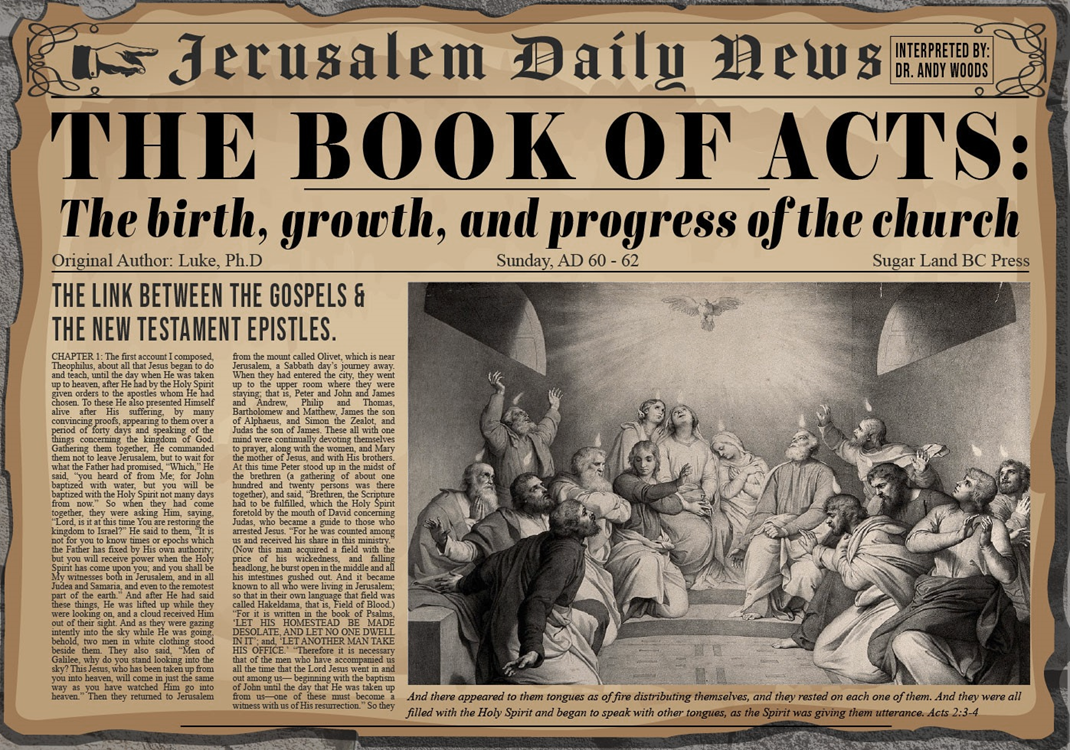 I. SaulActs 9:1-31
Revelation (1-9)
Healing (10-19a)
Preaching (19b-22)
Conspiracy against Saul (23-25)
Return to Jerusalem (26-30)
Saul’s progress (31)
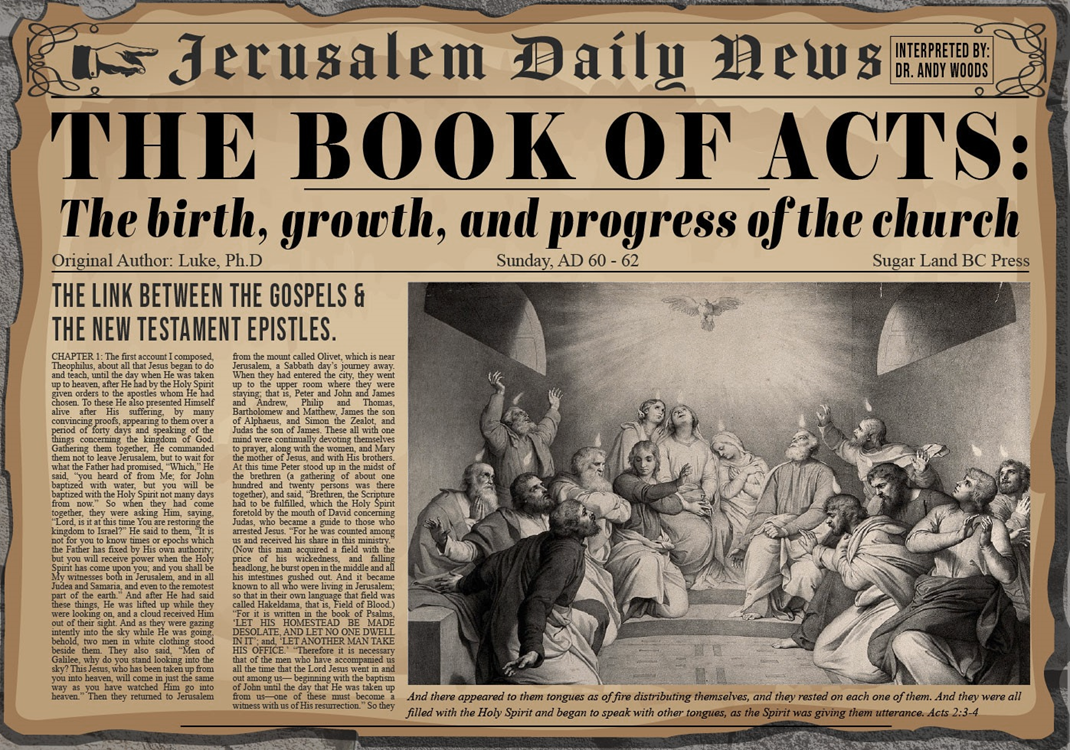 Acts 9:19b-22Saul’s Preaching
Saul’s home with the disciples (19b)
Saul’s preaching (20)
Response of the Hebrews (21)
Saul’s power (22)
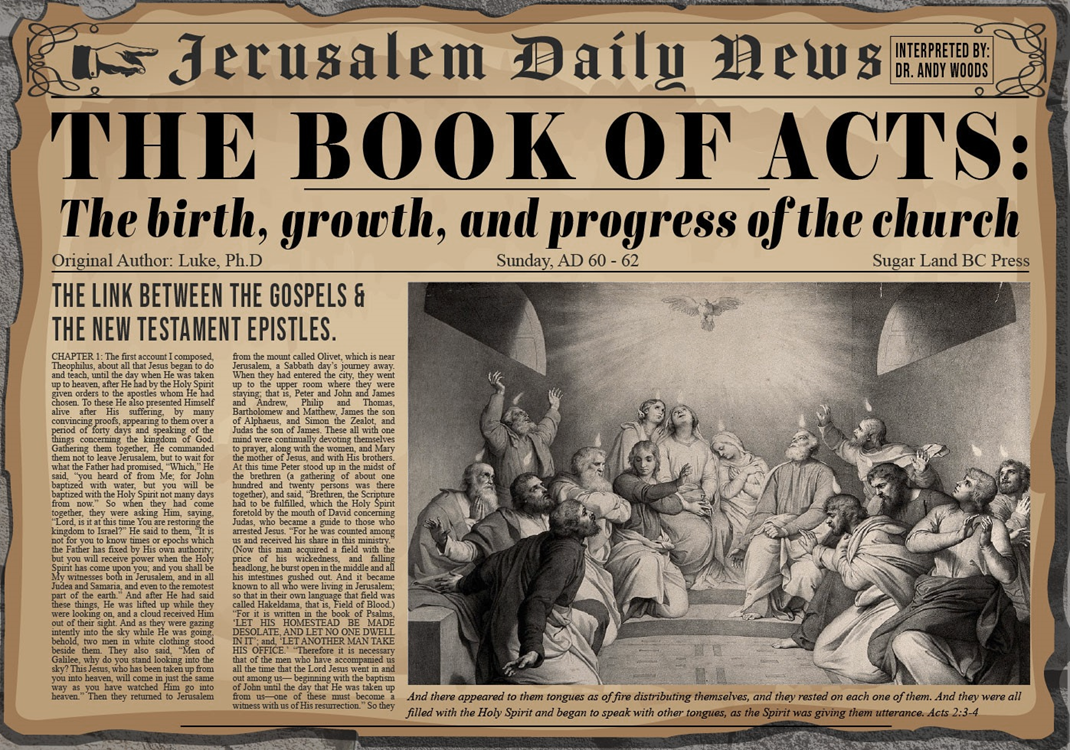 Acts 9:19b-22Saul’s Preaching
Saul’s home with the disciples (19b)
Saul’s preaching (20)
Response of the Hebrews (21)
Saul’s power (22)
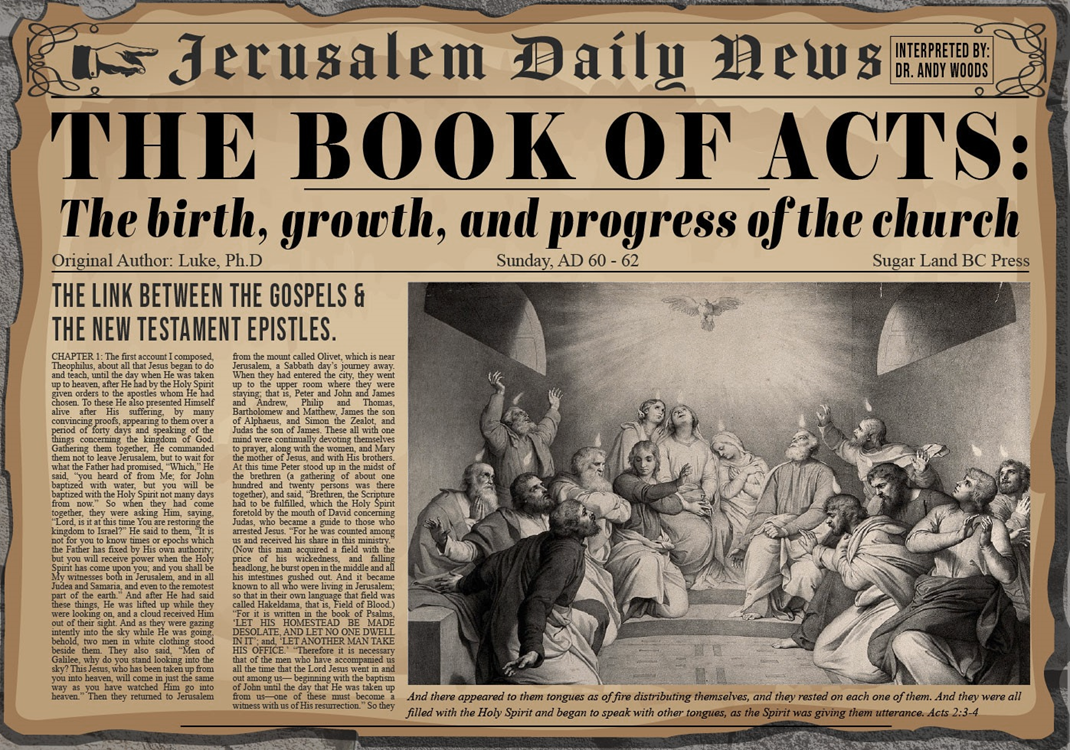 Acts 9:19b-22Saul’s Preaching
Saul’s home with the disciples (19b)
Saul’s preaching (20)
Response of the Hebrews (21)
Saul’s power (22)
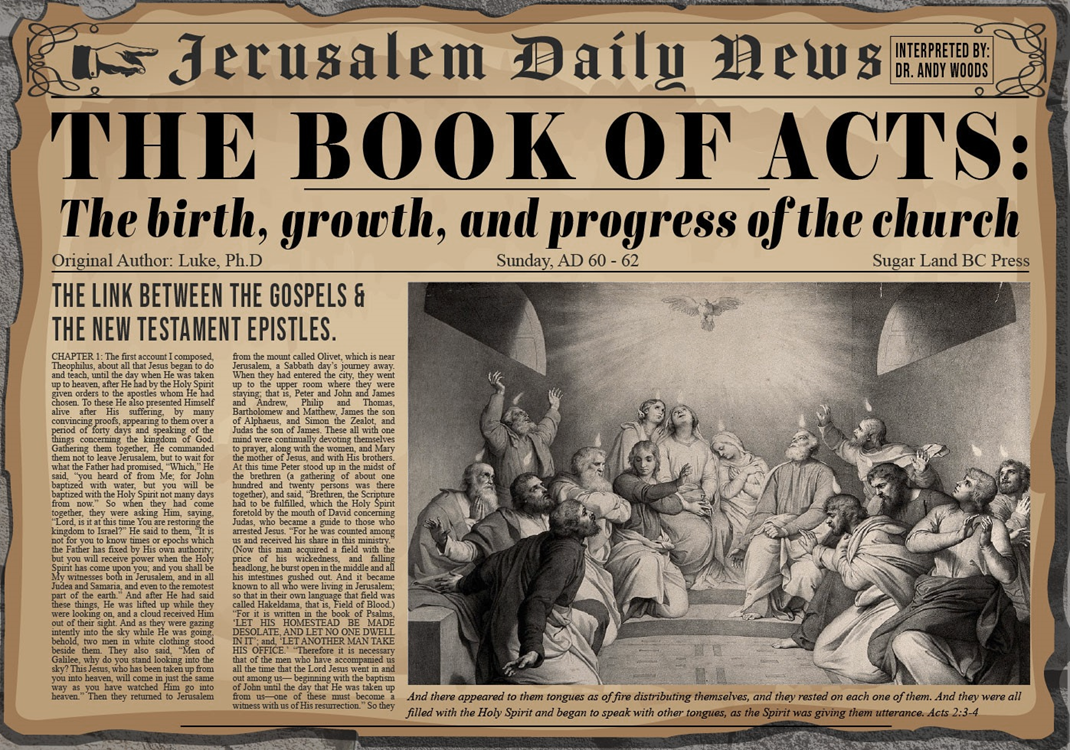 Acts 9:19b-22Saul’s Preaching
Saul’s home with the disciples (19b)
Saul’s preaching (20)
Response of the Hebrews (21)
Saul’s power (22)
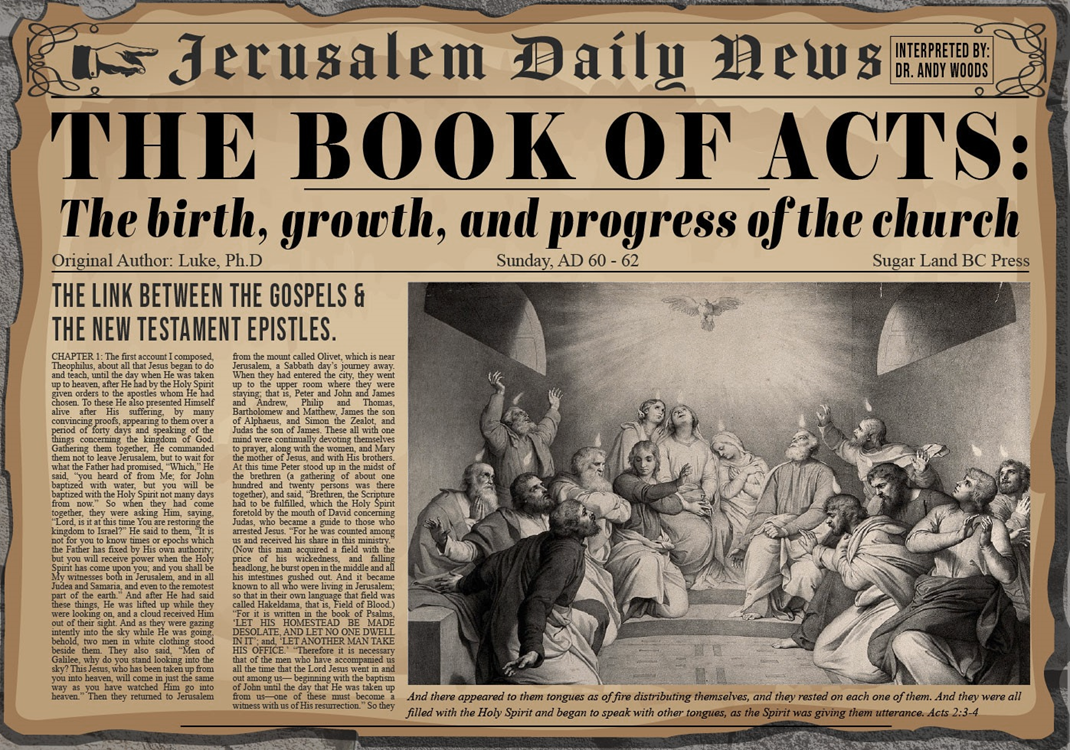 Acts 9:19b-22Saul’s Preaching
Saul’s home with the disciples (19b)
Saul’s preaching (20)
Response of the Hebrews (21)
Saul’s power (22)
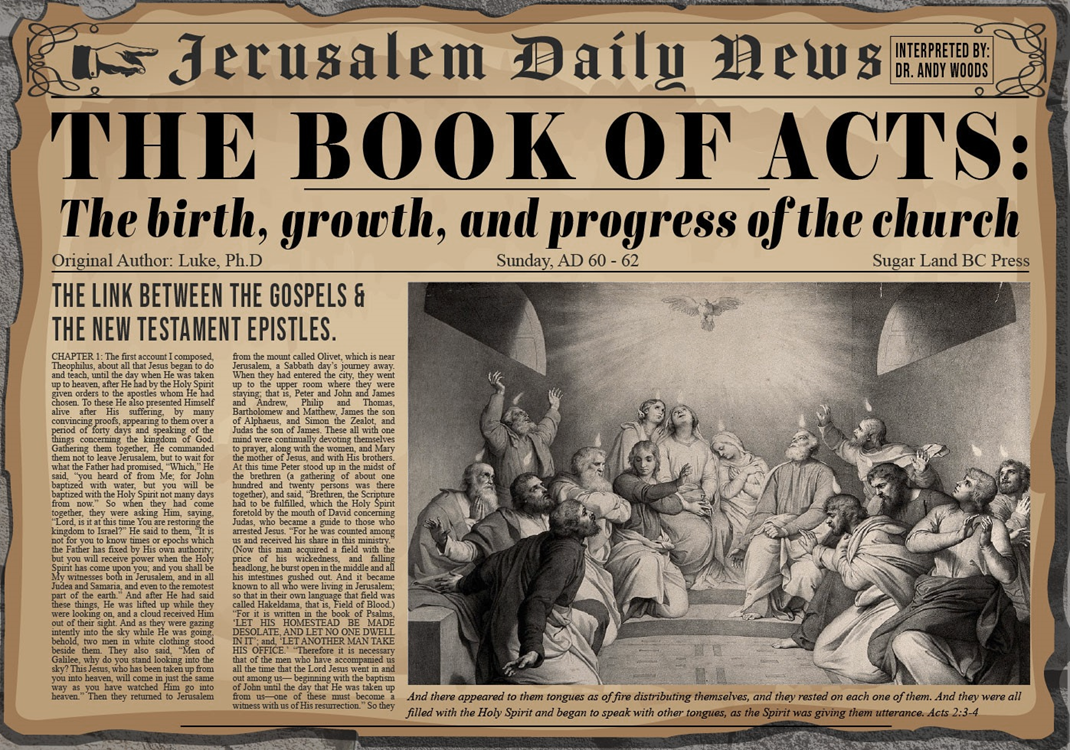 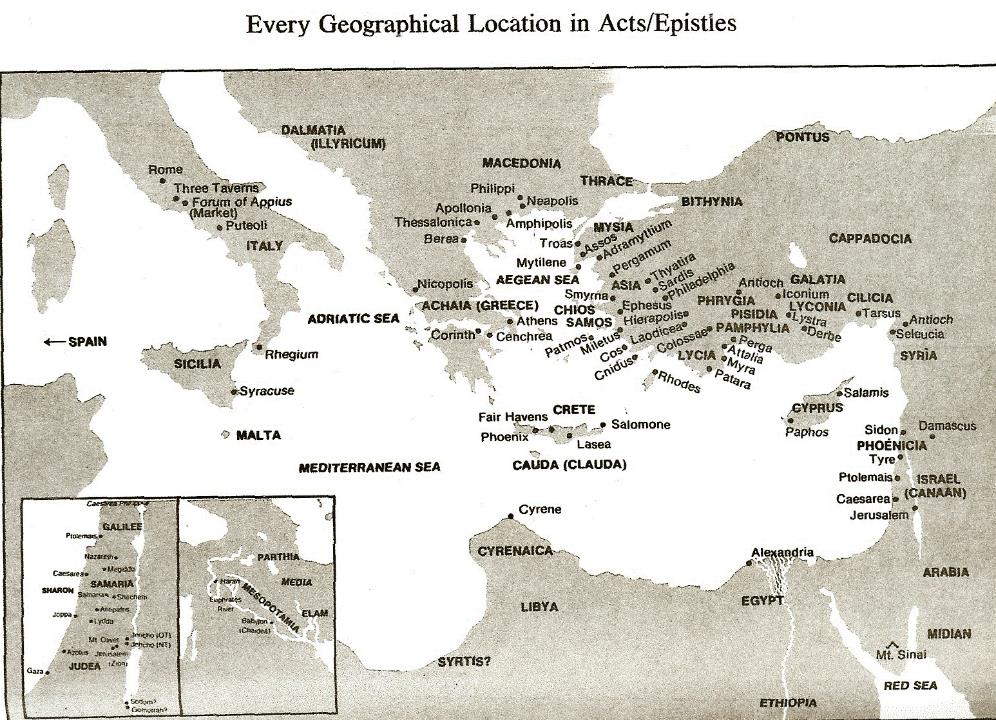 I. SaulActs 9:1-31
Revelation (1-9)
Healing (10-19a)
Preaching (19b-22)
Conspiracy against Saul (23-25)
Return to Jerusalem (26-30)
Saul’s progress (31)
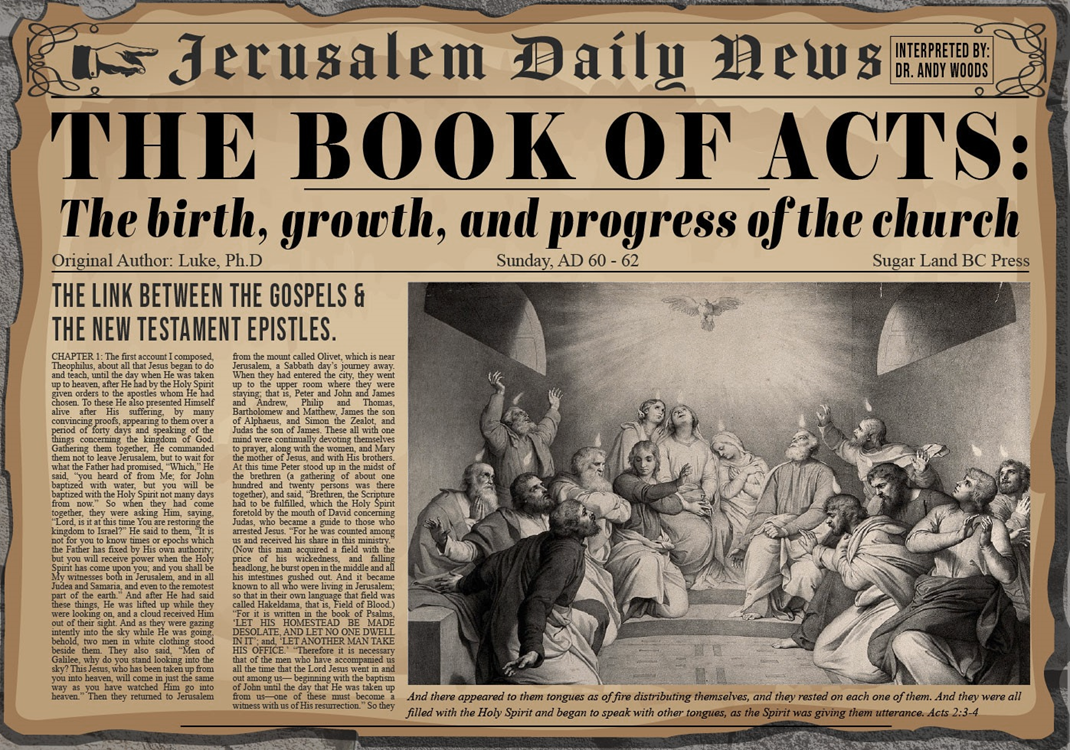 Acts 9:23-25Conspiracy Against Saul
Plot against Saul (23)
Saul’s awareness (24a)
Plot’s execution (24b)
Saul’s escape (25)
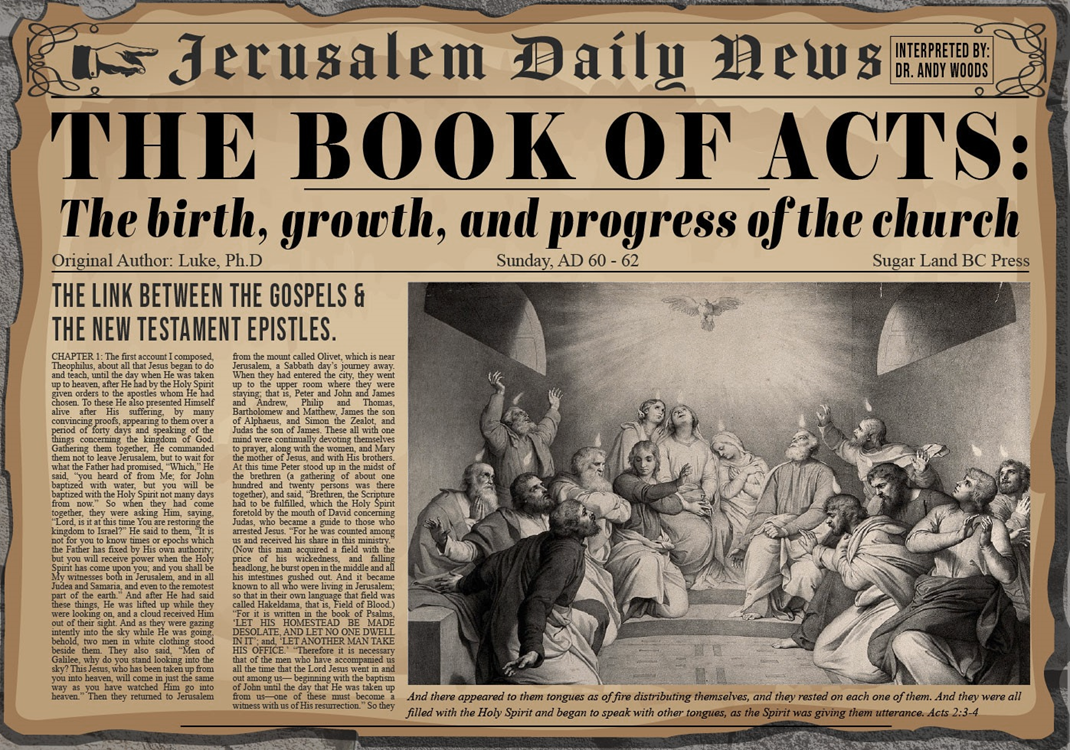 Acts 9:23-25Conspiracy Against Saul
Plot against Saul (23)
Saul’s awareness (24a)
Plot’s execution (24b)
Saul’s escape (25)
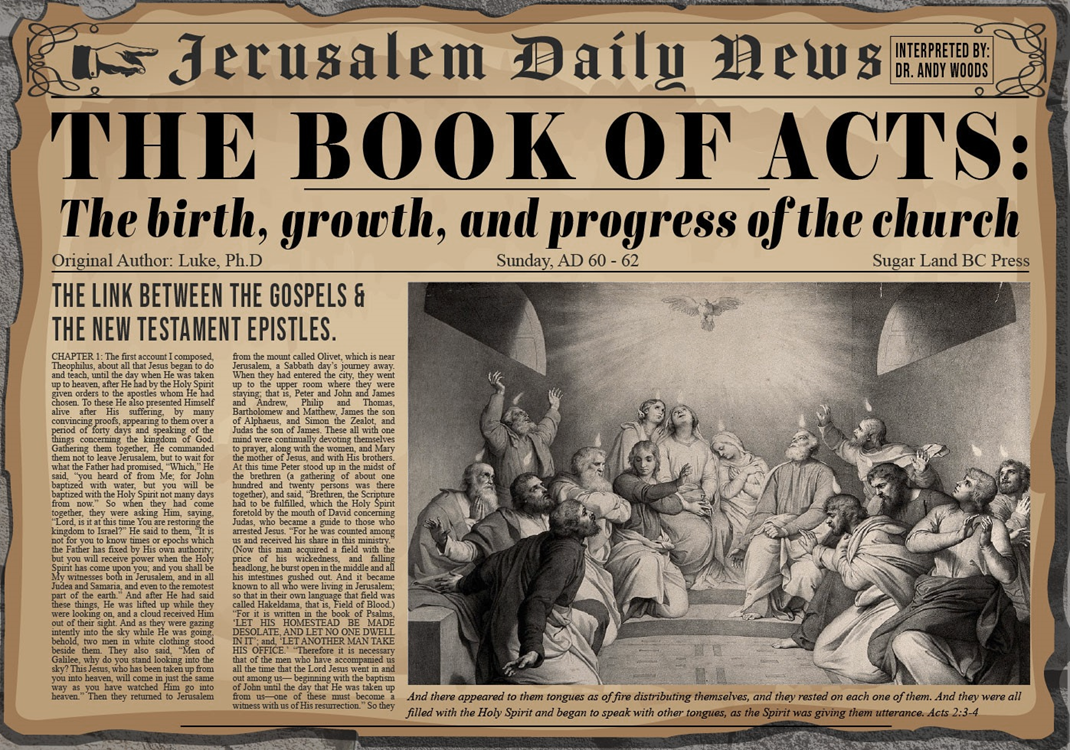 Acts 9:23-25Conspiracy Against Saul
Plot against Saul (23)
Saul’s awareness (24a)
Plot’s execution (24b)
Saul’s escape (25)
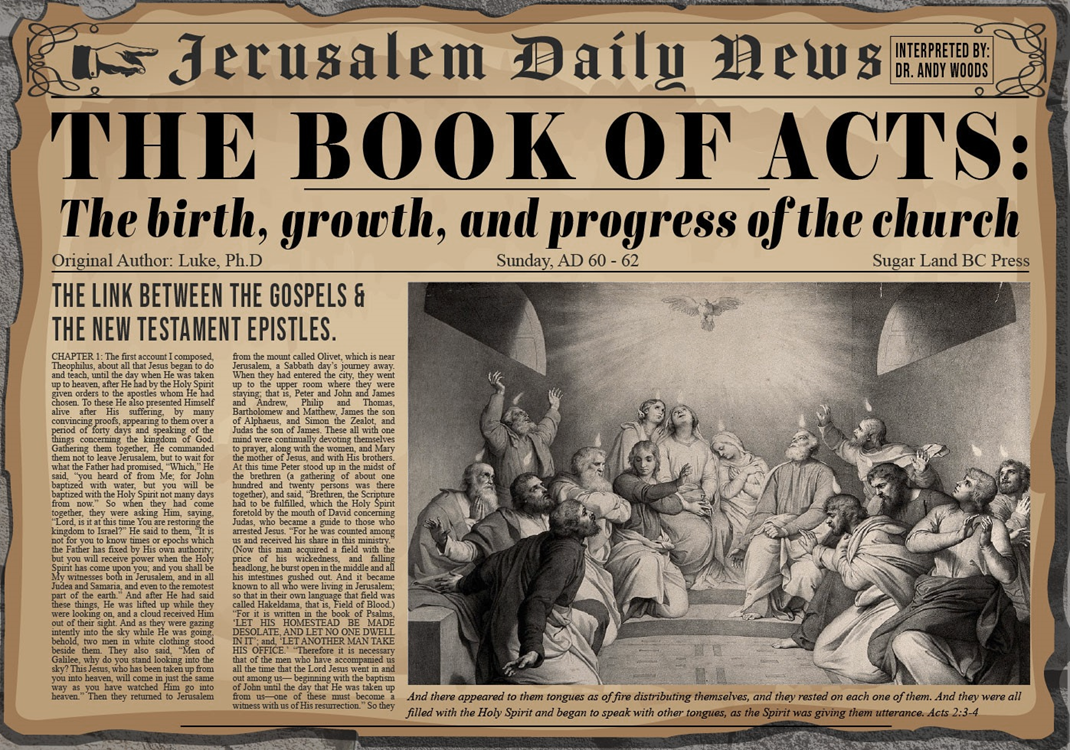 Acts 9:23-25Conspiracy Against Saul
Plot against Saul (23)
Saul’s awareness (24a)
Plot’s execution (24b)
Saul’s escape (25)
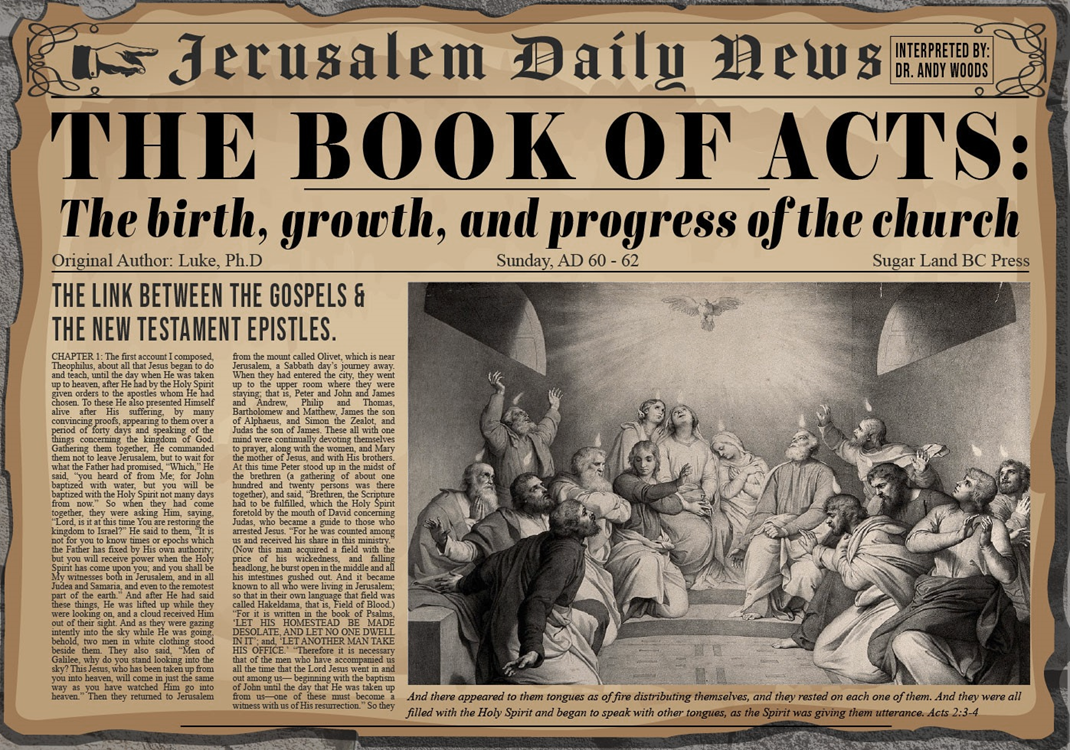 Acts 9:23-25Conspiracy Against Saul
Plot against Saul (23)
Saul’s awareness (24a)
Plot’s execution (24b)
Saul’s escape (25)
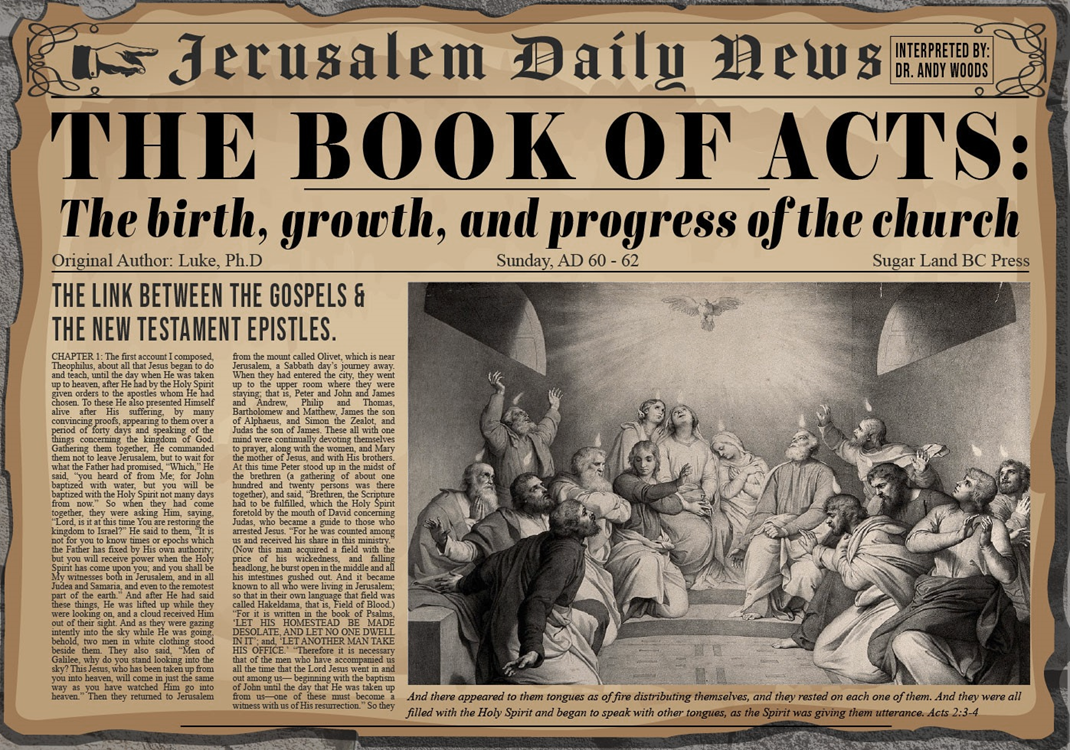 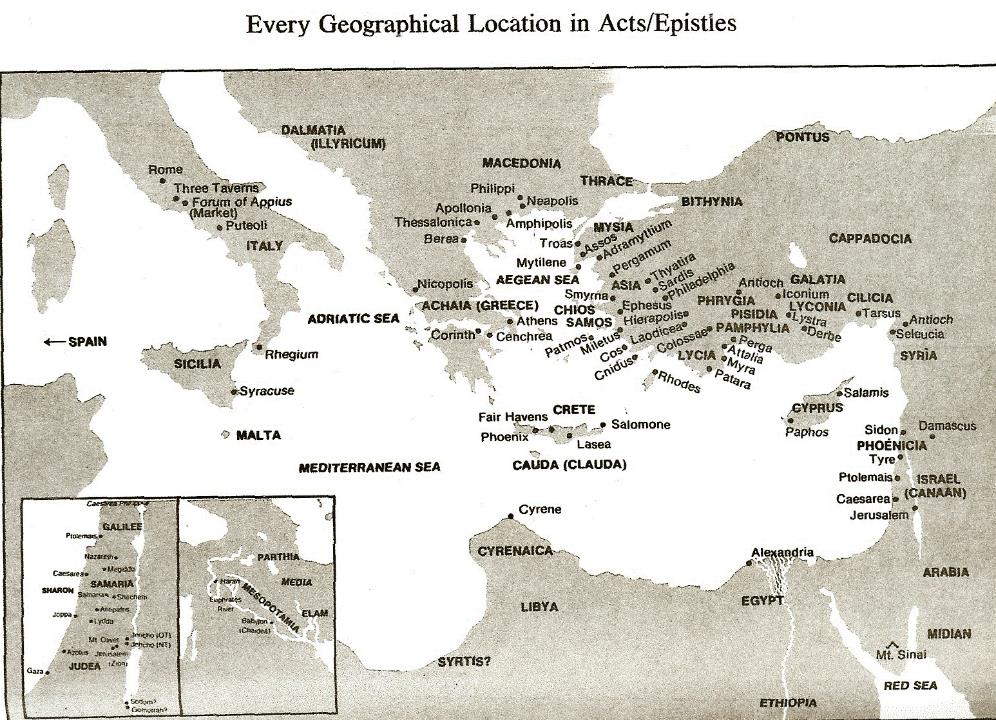 I. SaulActs 9:1-31
Revelation (1-9)
Healing (10-19a)
Preaching (19b-22)
Conspiracy against Saul (23-25)
Return to Jerusalem (26-30)
Saul’s progress (31)
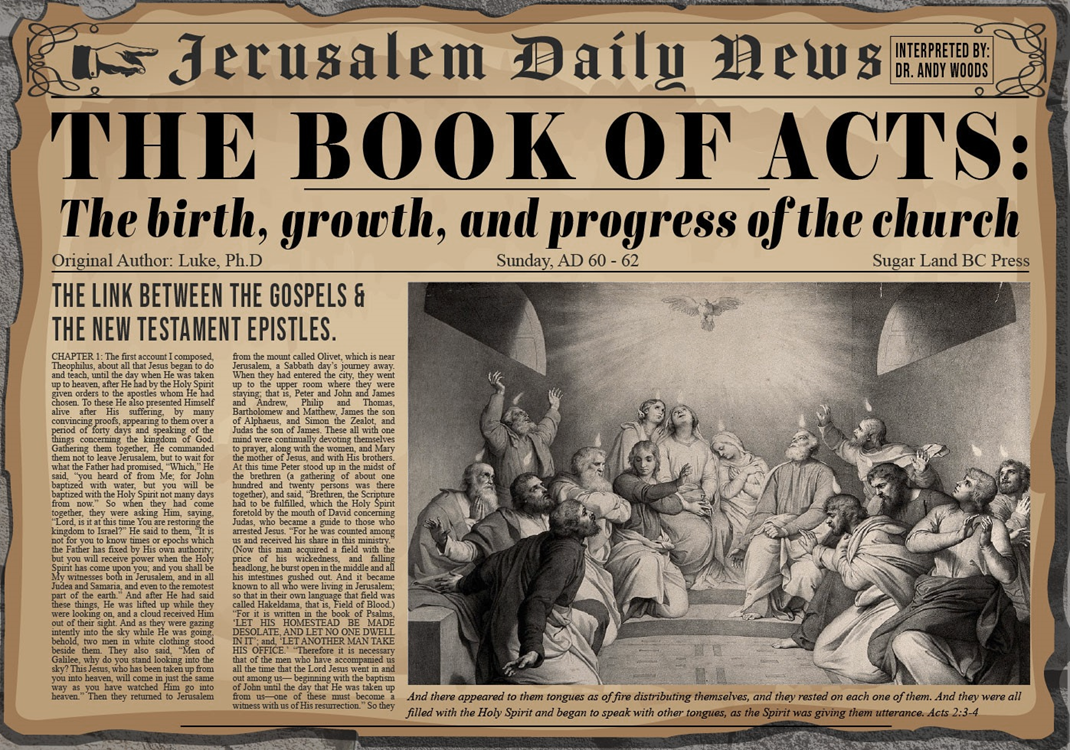 Acts 9:26-30Saul’s Return to Jerusalem
Jerusalem believers’ response (26)
Barnabas takes Saul to apostles (27)
Saul’s Jerusalem ministry (28-29)
Saul’s escape (30)
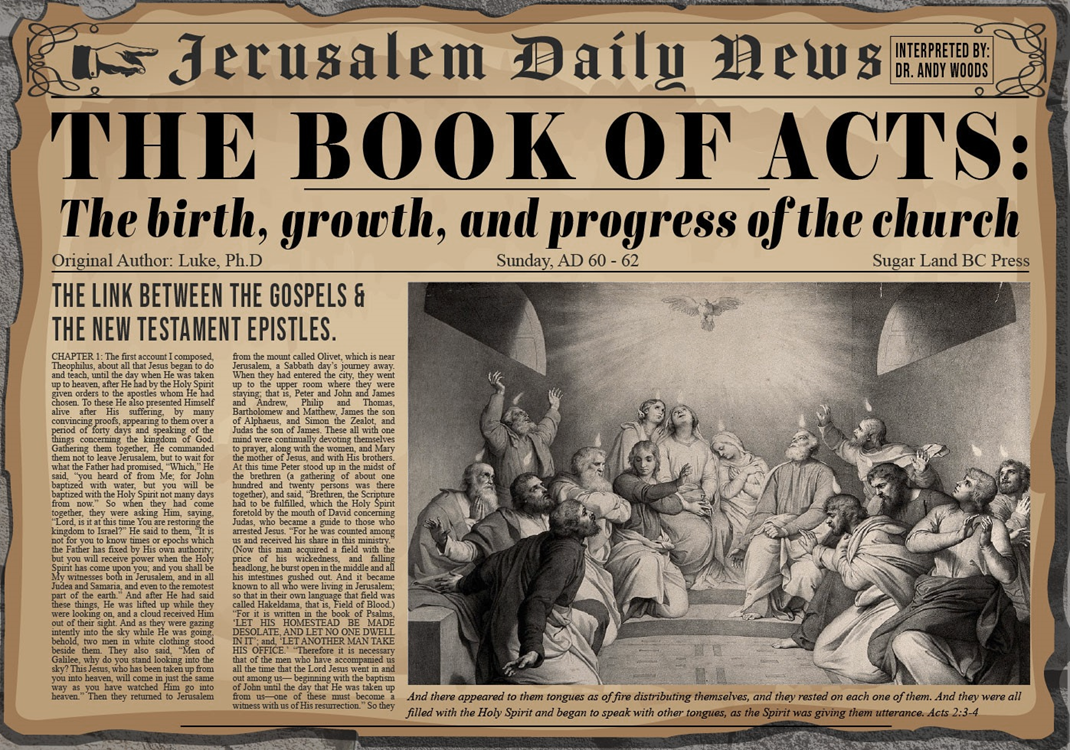 Acts 9:26-30Saul’s Return to Jerusalem
Jerusalem believers’ response (26)
Barnabas takes Saul to apostles (27)
Saul’s Jerusalem ministry (28-29)
Saul’s escape (30)
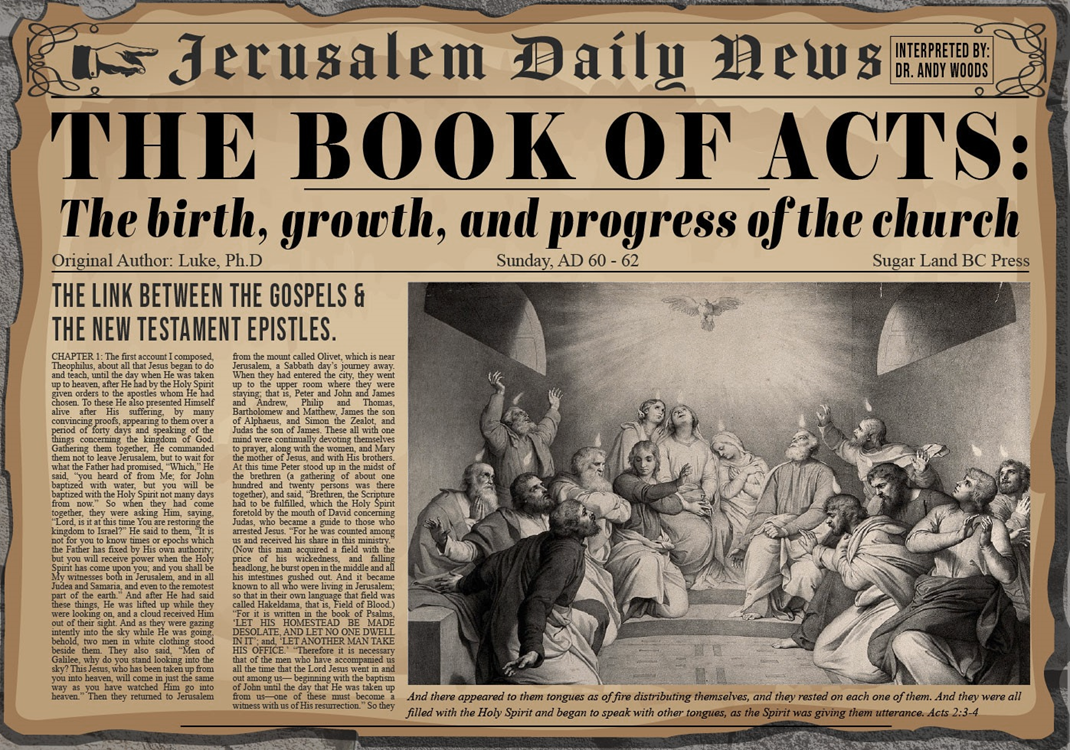 Acts 9:26-30Saul’s Return to Jerusalem
Jerusalem believers’ response (26)
Barnabas takes Saul to apostles (27)
Saul’s Jerusalem ministry (28-29)
Saul’s escape (30)
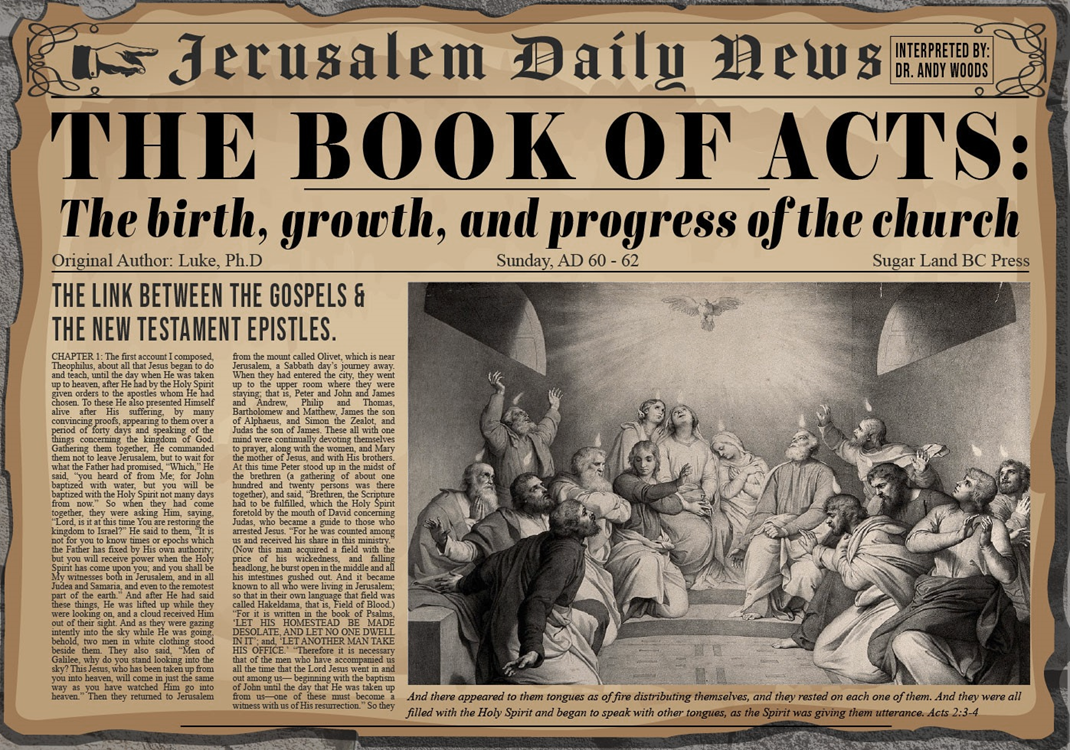 Acts 9:26-30Saul’s Return to Jerusalem
Jerusalem believers’ response (26)
Barnabas takes Saul to apostles (27)
Saul’s Jerusalem ministry (28-29)
Saul’s escape (30)
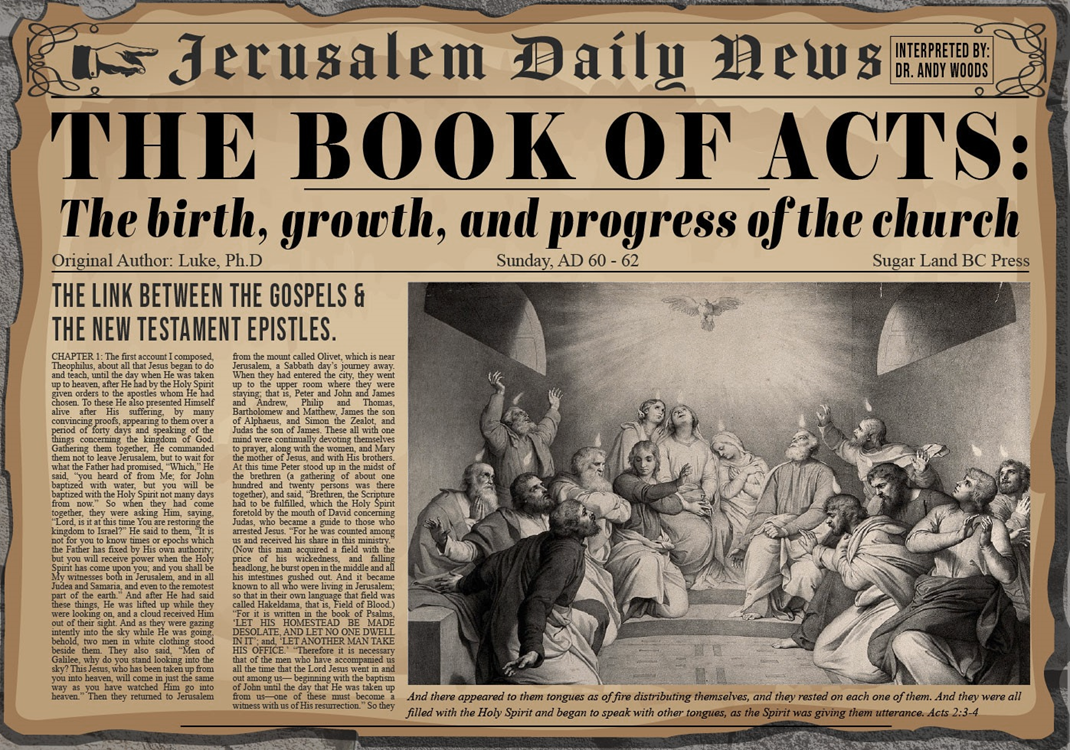 Acts 9:28-29Saul’s Jerusalem Ministry
Among the apostles (28)
Among the unsaved (29)
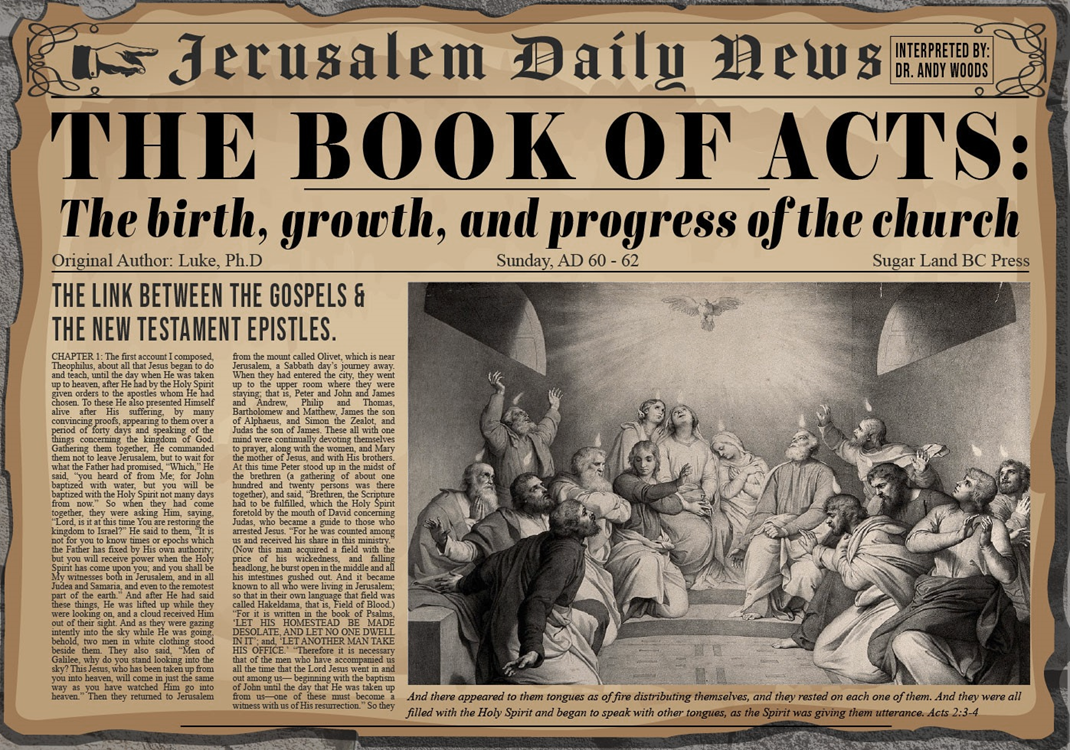 Acts 9:28-29Saul’s Jerusalem Ministry
Among the apostles (28)
Among the unsaved (29)
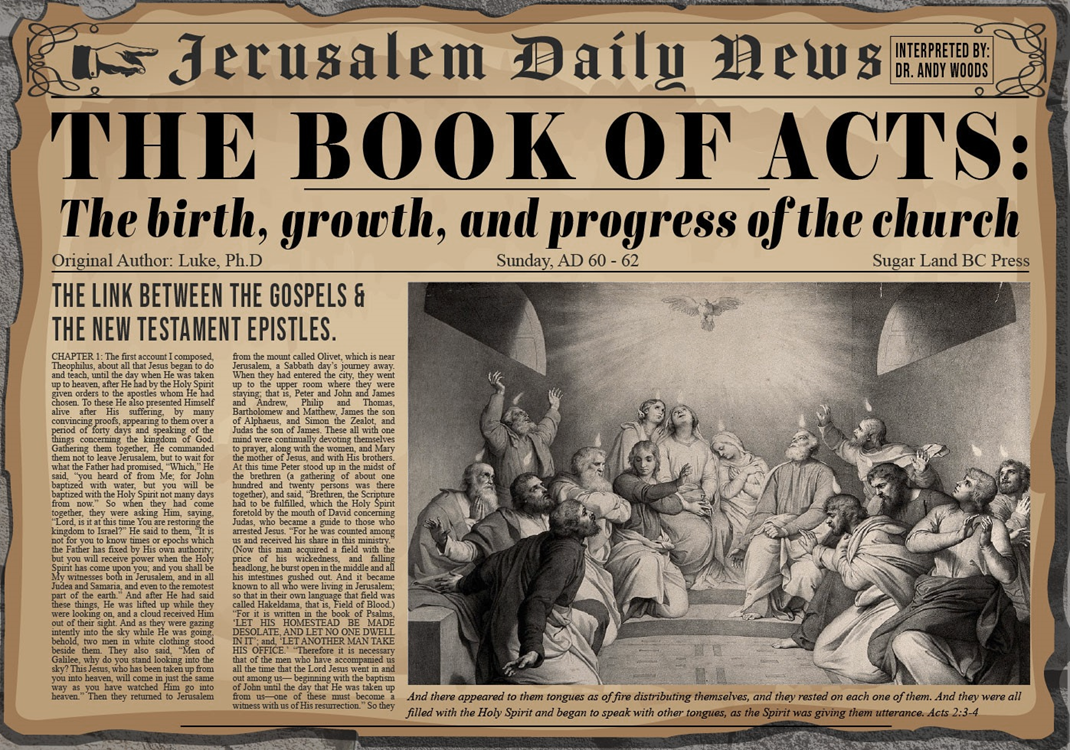 Acts 9:28-29Saul’s Jerusalem Ministry
Among the apostles (28)
Among the unsaved (29)
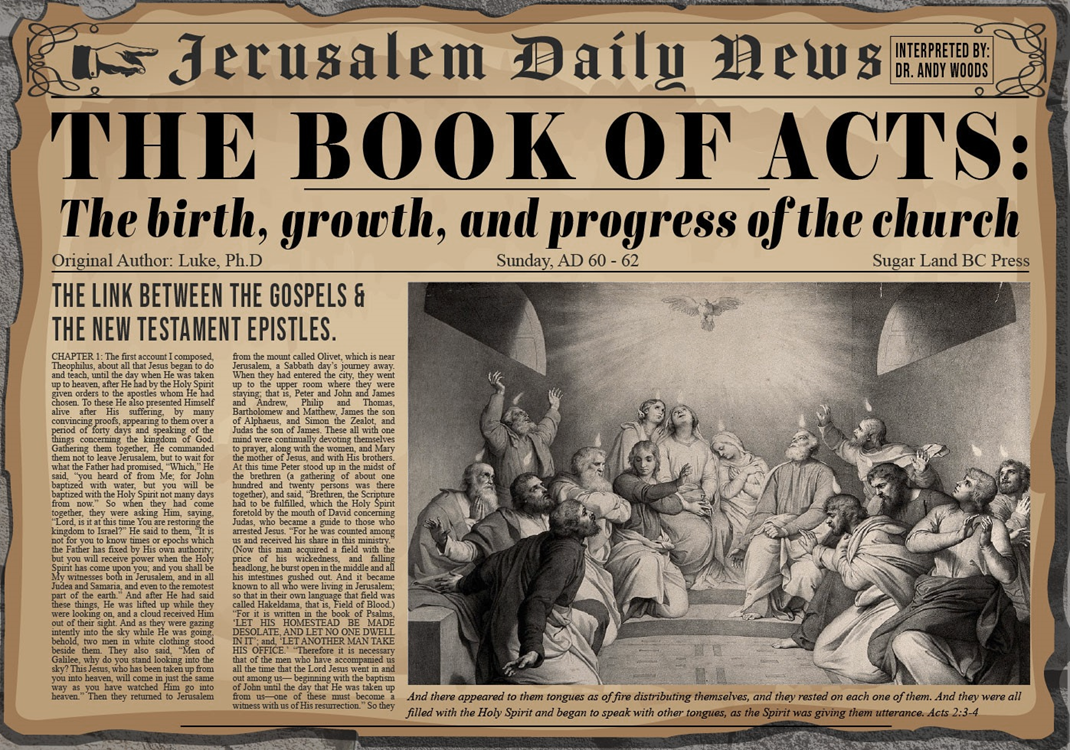 Acts 9:26-30Saul’s Return to Jerusalem
Jerusalem believers’ response (26)
Barnabas takes Saul to apostles (27)
Saul’s Jerusalem ministry (28-29)
Saul’s escape (30)
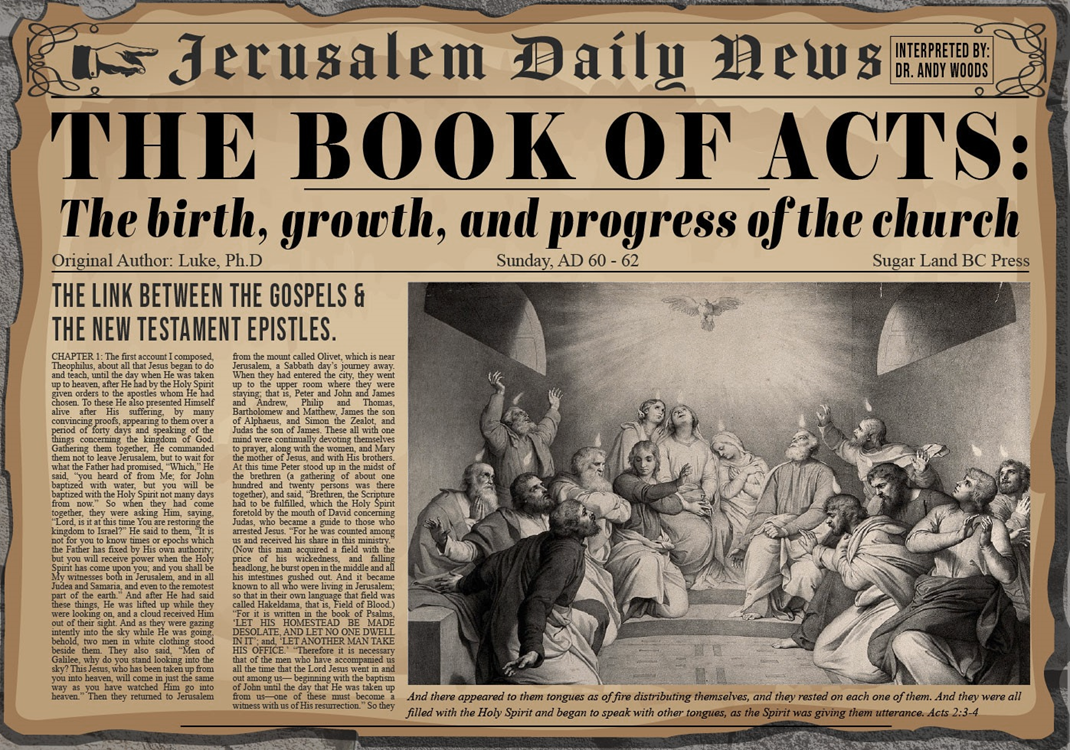 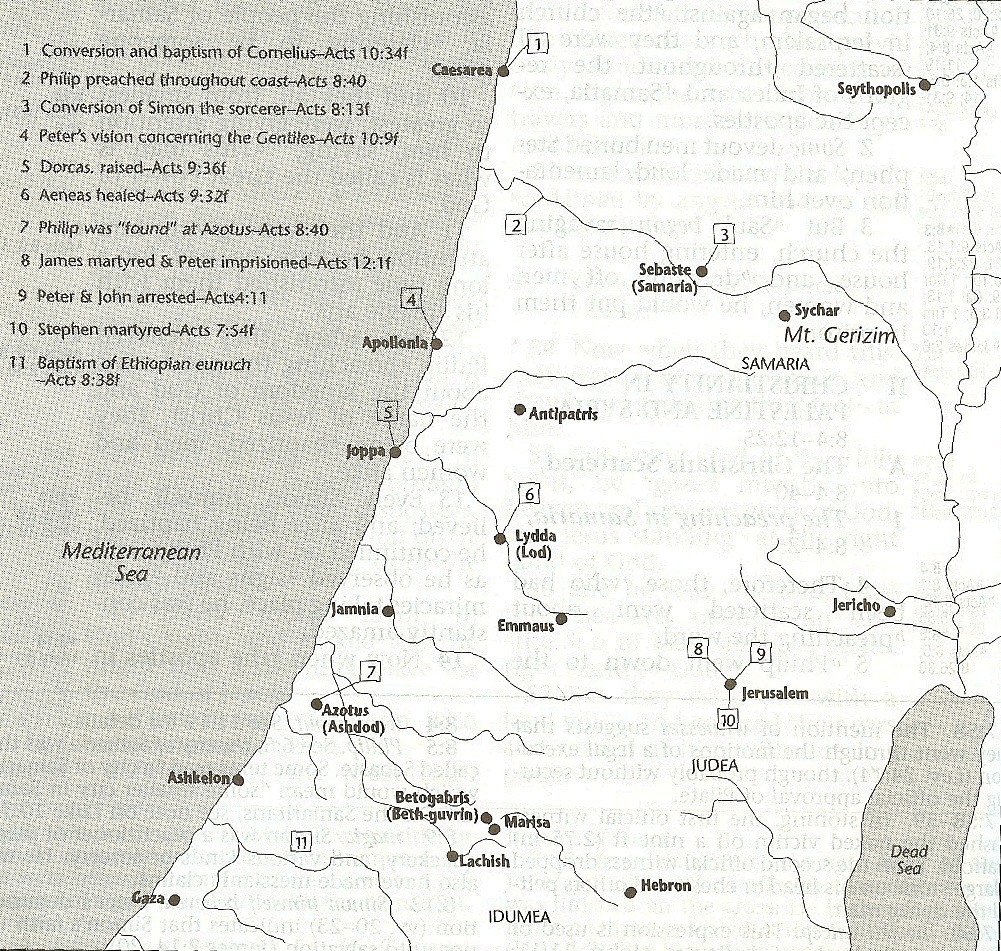 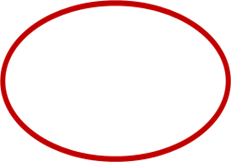 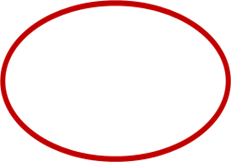 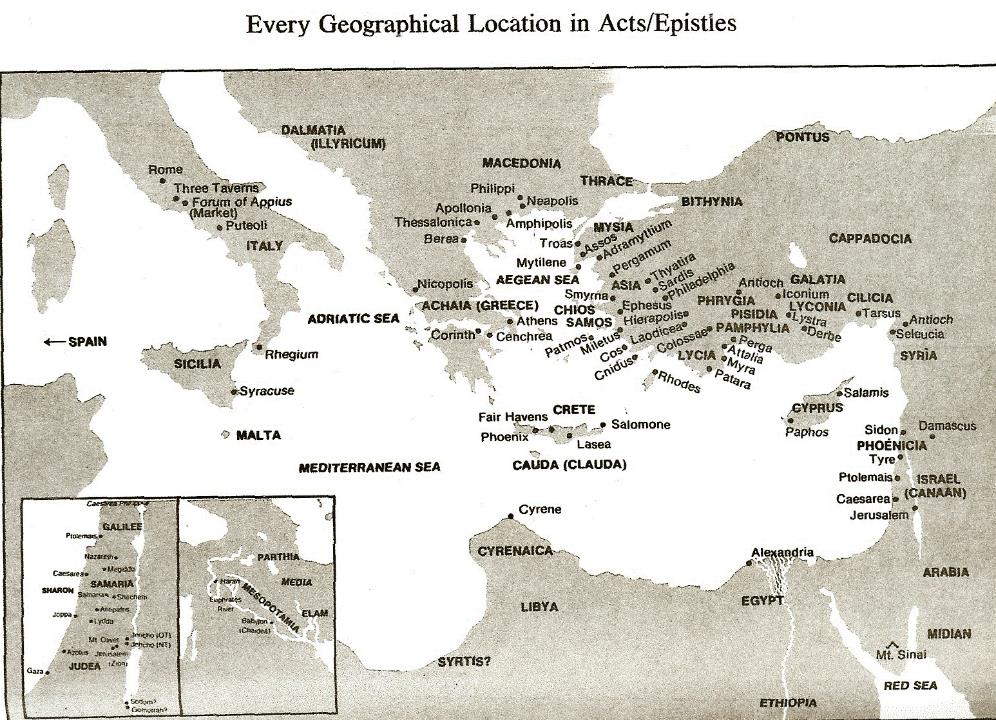 I. SaulActs 9:1-31
Revelation (1-9)
Healing (10-19a)
Preaching (19b-22)
Conspiracy against Saul (23-25)
Return to Jerusalem (26-30)
Saul’s progress (31)
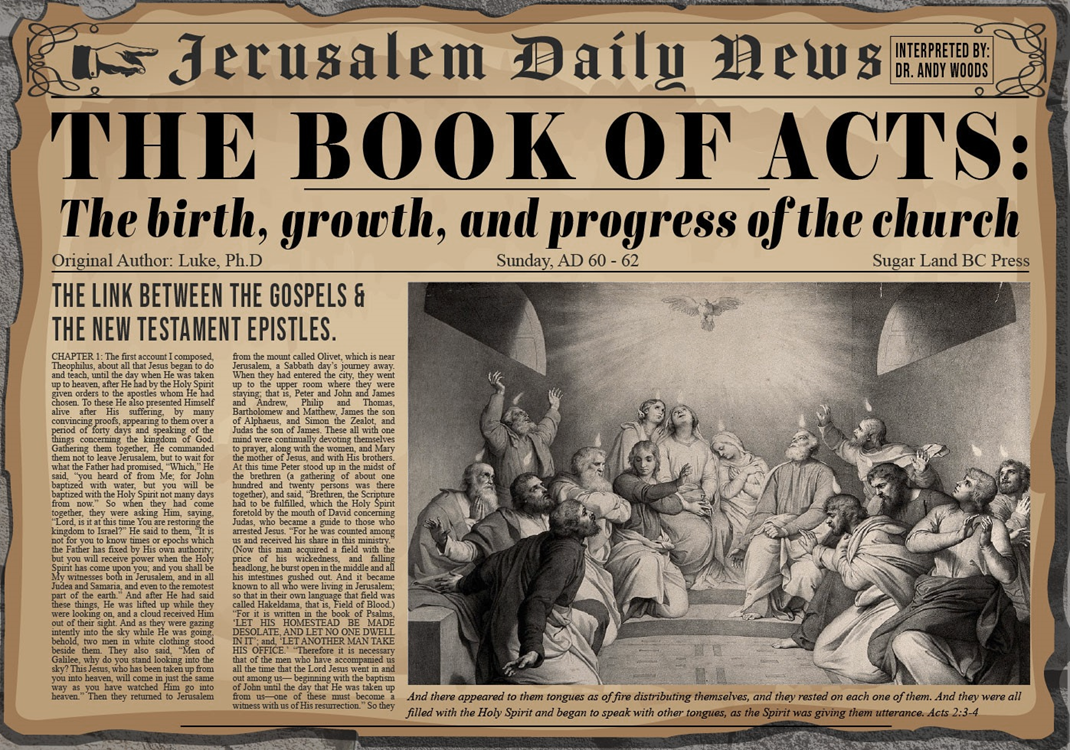 Acts 9:31Saul’s Progress
Geography (31a)
Edification (31b)
Walk (31c)
Comfort (31d)
Numerical growth (31e)
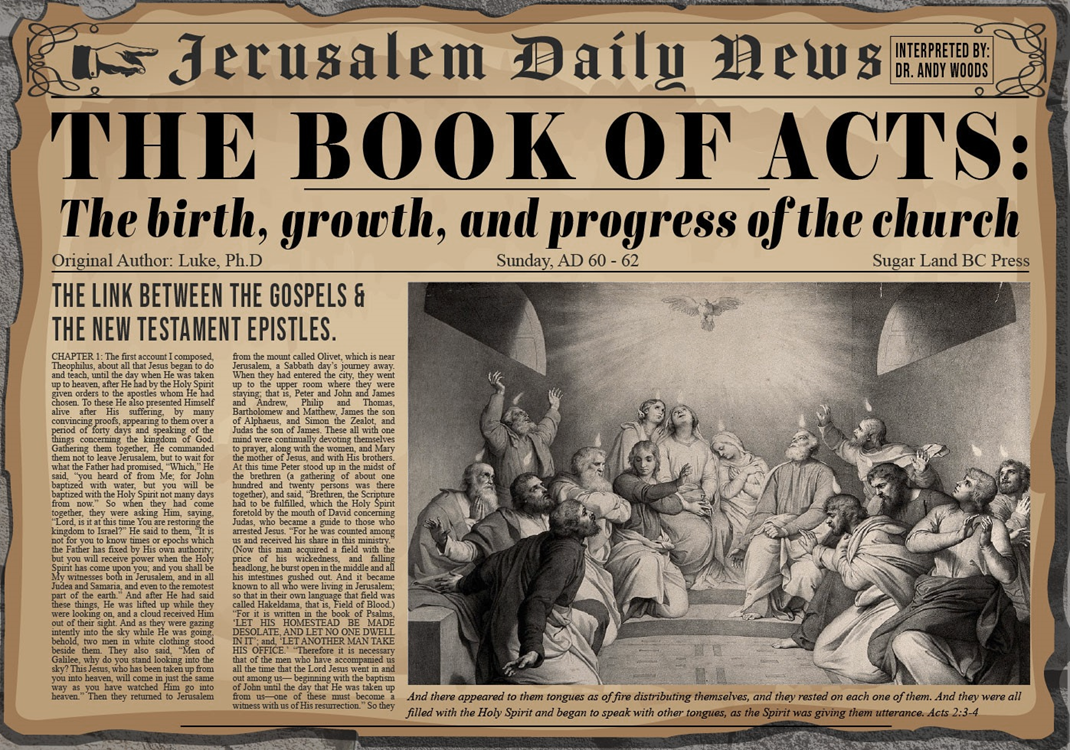 Acts 9:31Saul’s Progress
Geography (31a)
Edification (31b)
Walk (31c)
Comfort (31d)
Numerical growth (31e)
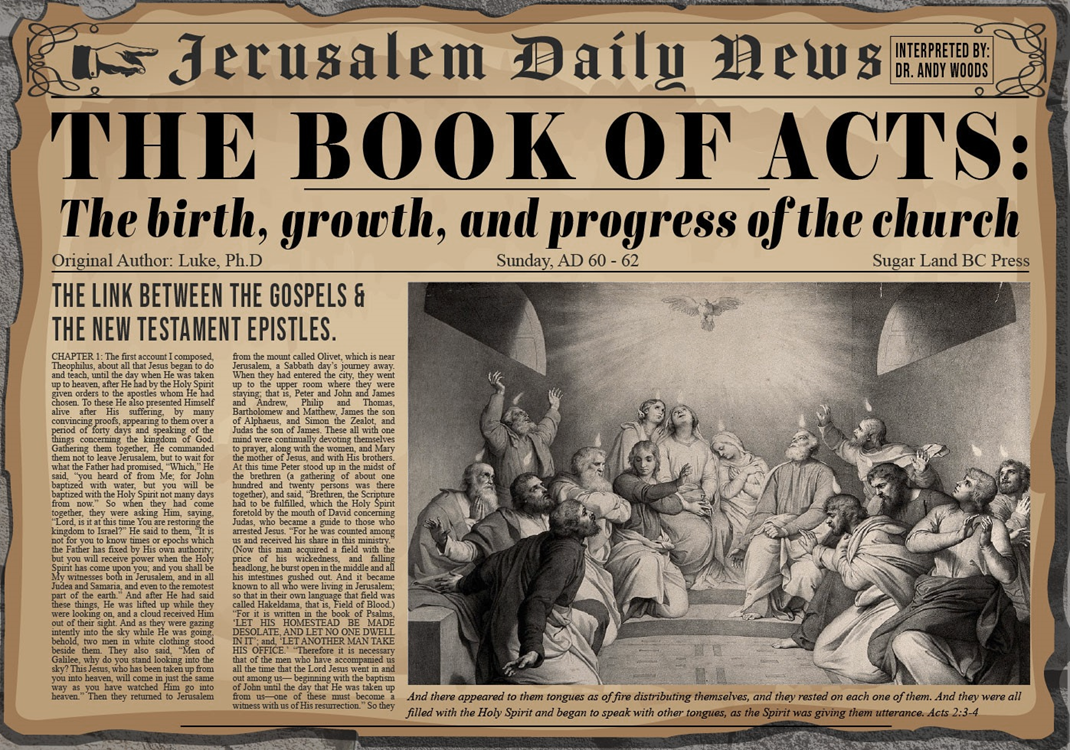 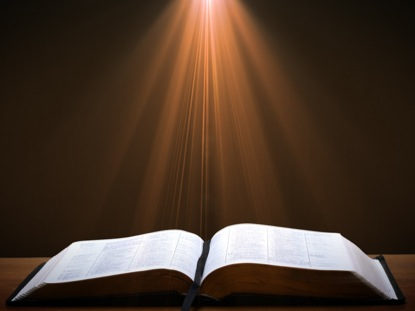 Acts 1:8
“but you will receive power when the Holy Spirit has come upon you; and you shall be My witnesses both in Jerusalem, and in all Judea and Samaria, and even to the remotest part of the earth.”
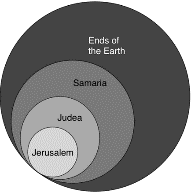 Acts 9:31Saul’s Progress
Geography (31a)
Edification (31b)
Walk (31c)
Comfort (31d)
Numerical growth (31e)
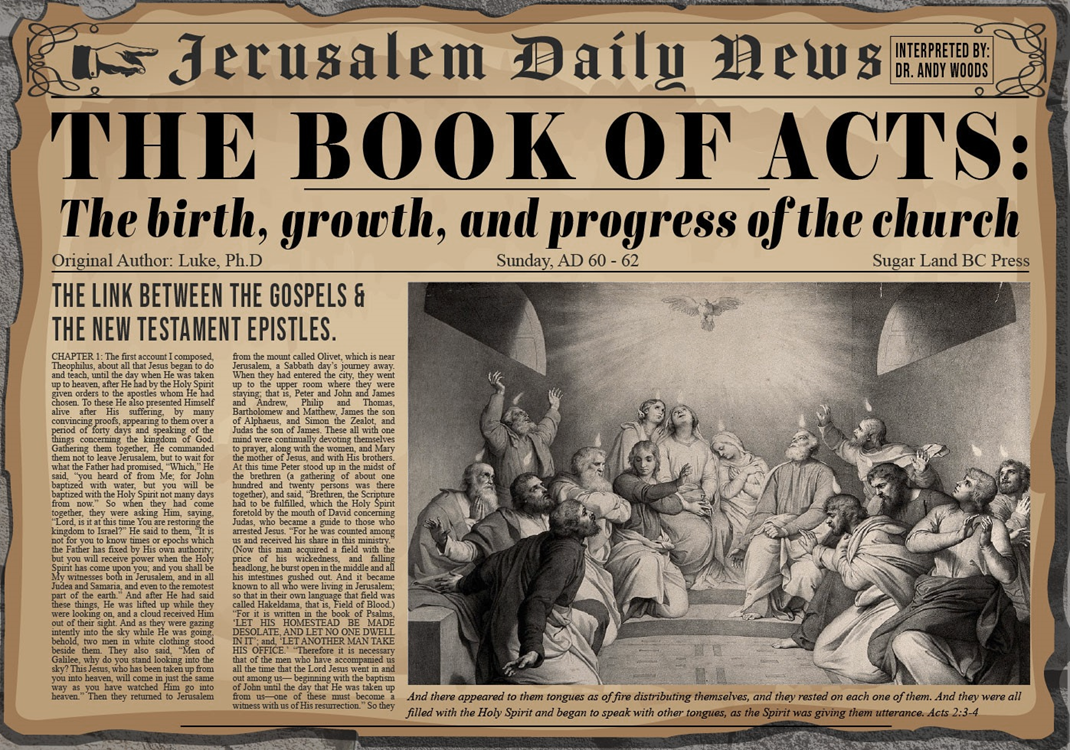 Acts 9:31Saul’s Progress
Geography (31a)
Edification (31b)
Walk (31c)
Comfort (31d)
Numerical growth (31e)
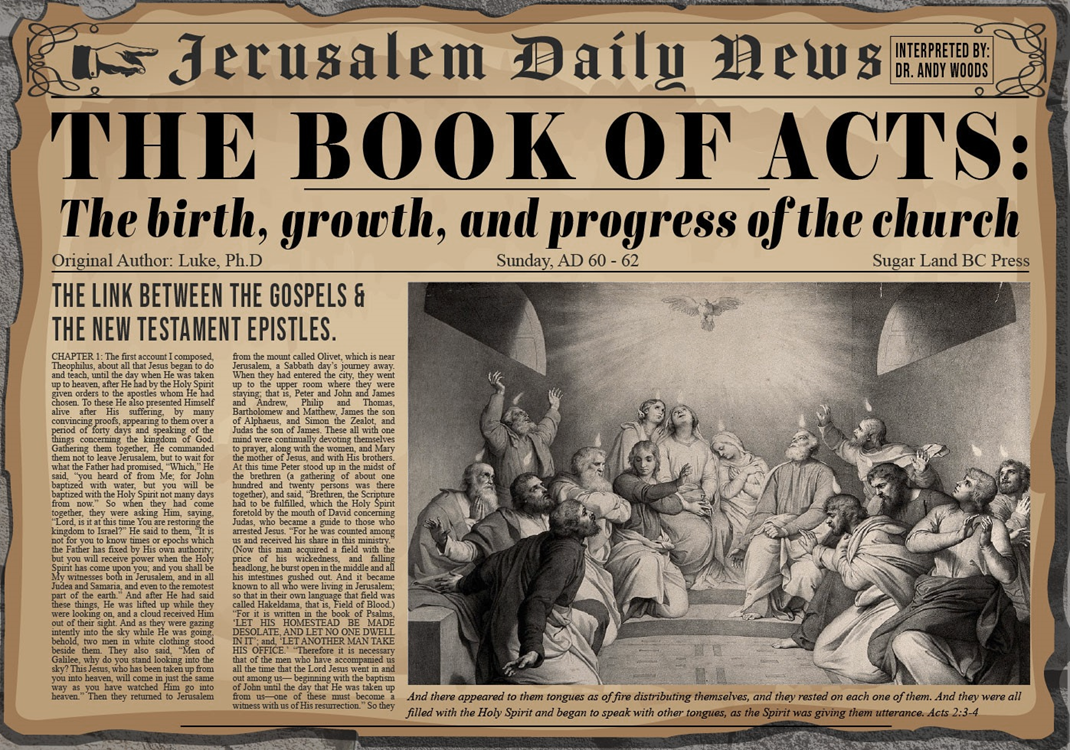 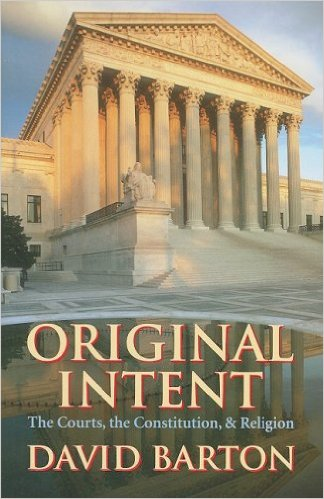 David Barton, Original Intent, p. 245
Acts 9:31Saul’s Progress
Geography (31a)
Edification (31b)
Walk (31c)
Comfort (31d)
Numerical growth (31e)
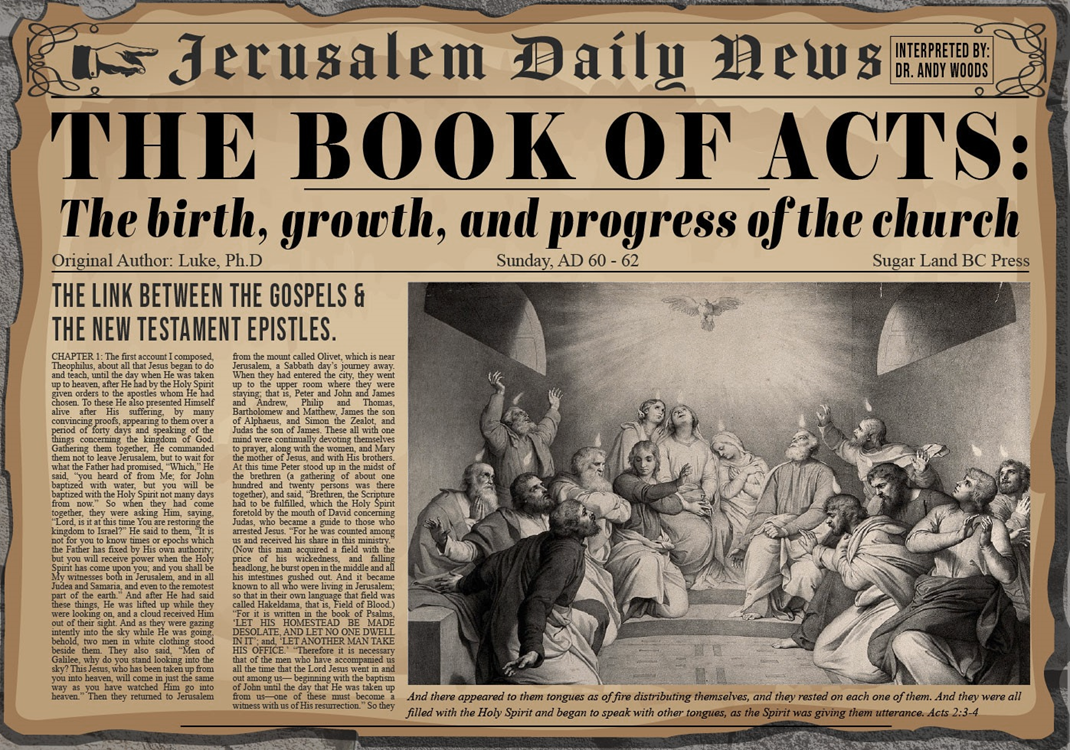 Acts 9:31Saul’s Progress
Geography (31a)
Edification (31b)
Walk (31c)
Comfort (31d)
Numerical growth (31e)
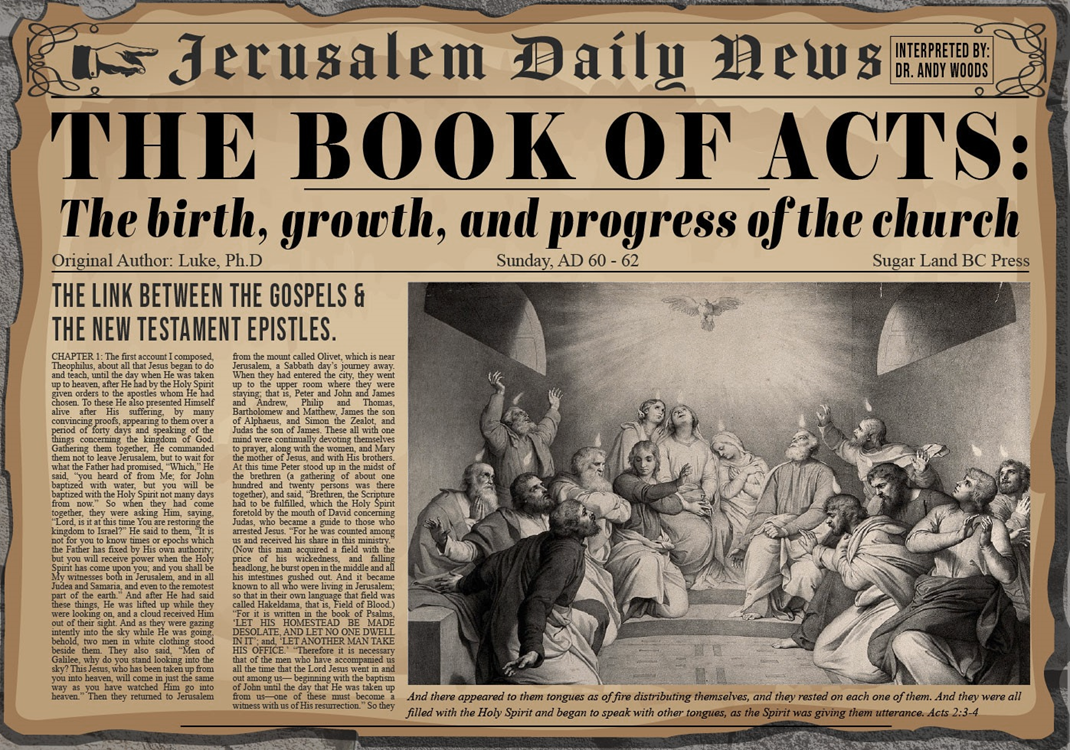 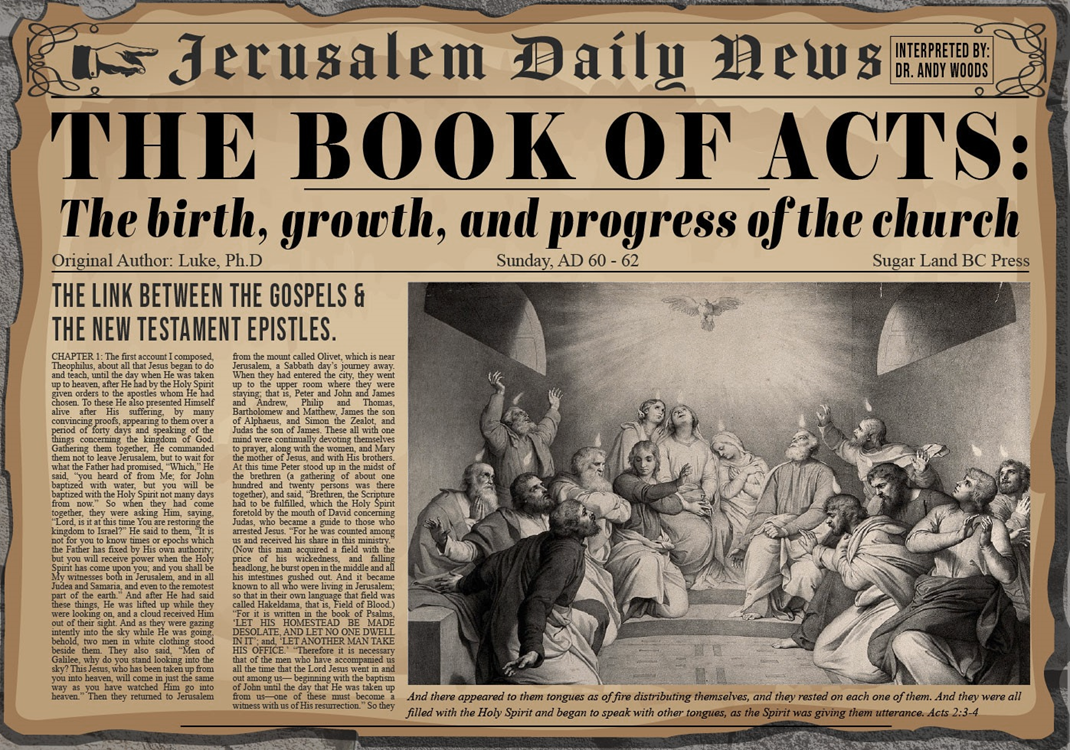 Message
Birth and growth of the church numerically, geographically, ethnically.
Components
Numerically (progress reports)
Geographically (From Jerusalem to Rome)
Ethnically (From Judaism to Gentile domination)
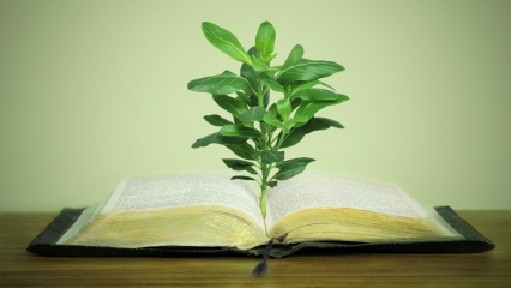 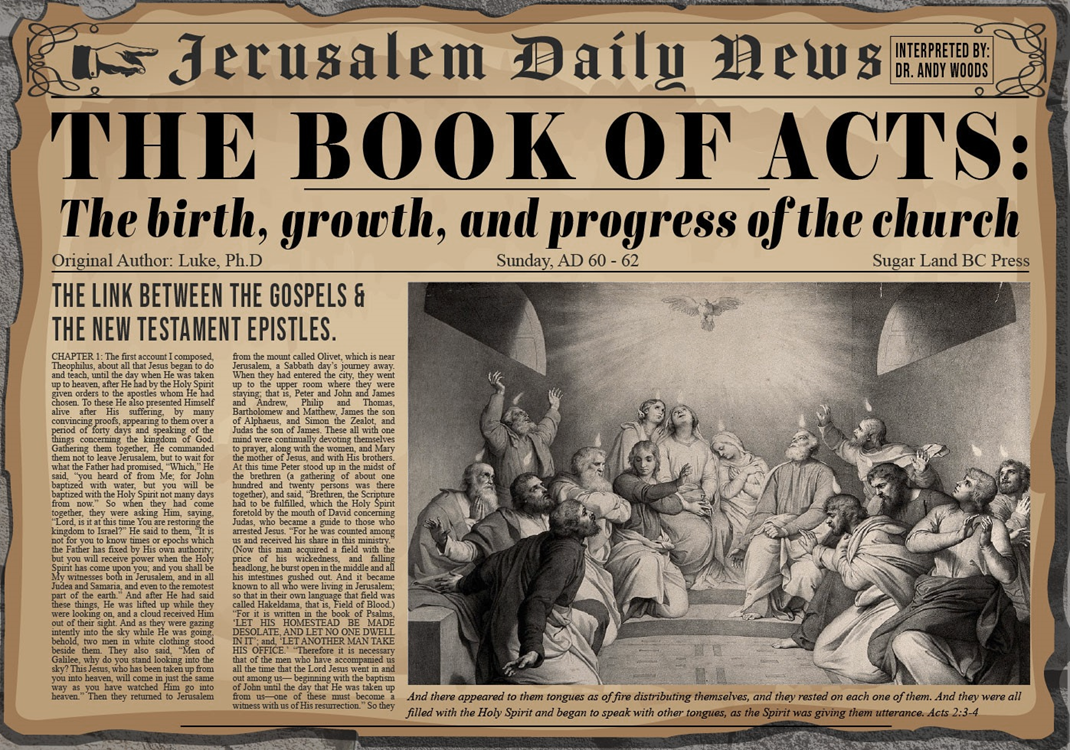 Progress Reports
Clearest: Acts 2:47; 6:7; 9:31; 12:24; 16:5; 19:20; 28:30-31
Less clear: Acts 1:15; 2:41; 4:4, 31; 5:14, 42; 8:25, 40; 11:21; 13:49; 17:6
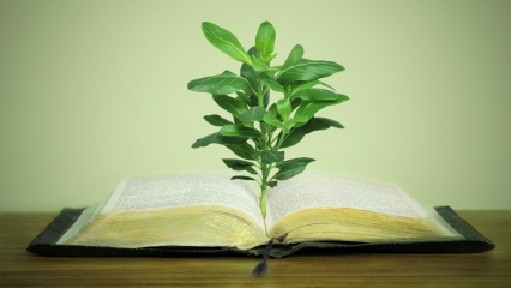 Acts 9:1-43Saul’s Conversion
Saul (9:1-31)
Peter (Acts 9:32-43)
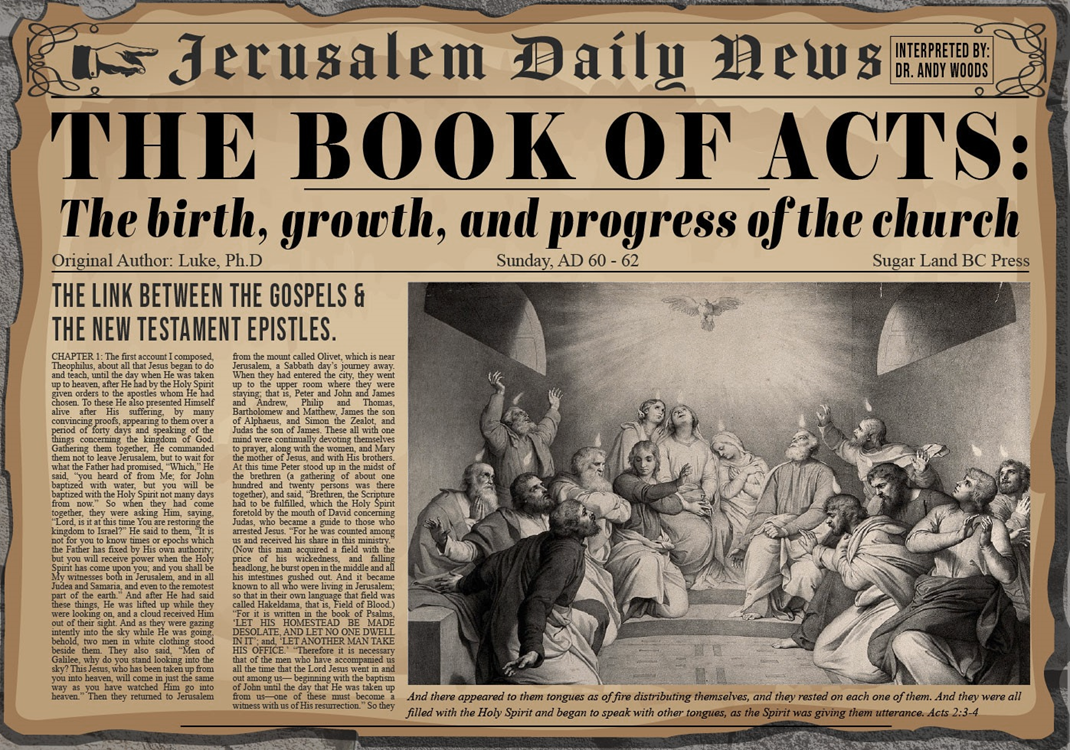 II. PeterActs 9:32-43
Lydda (32-35)
Joppa (36-43)
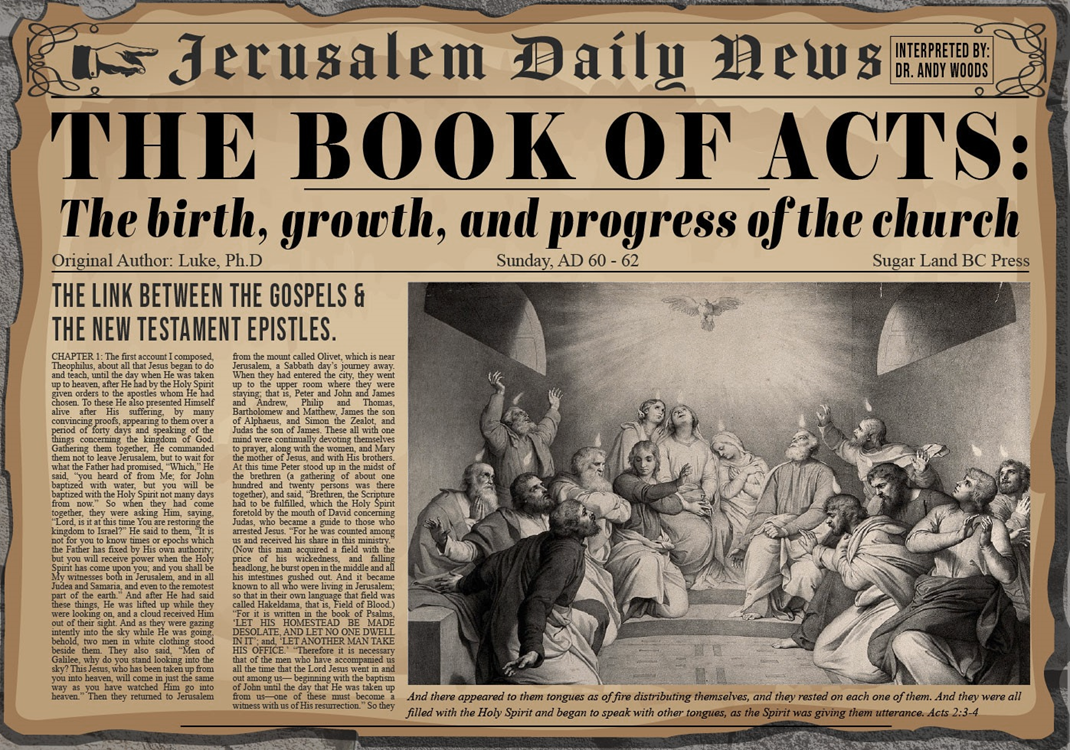 II. PeterActs 9:32-43
Lydda (32-35)
Joppa (36-43)
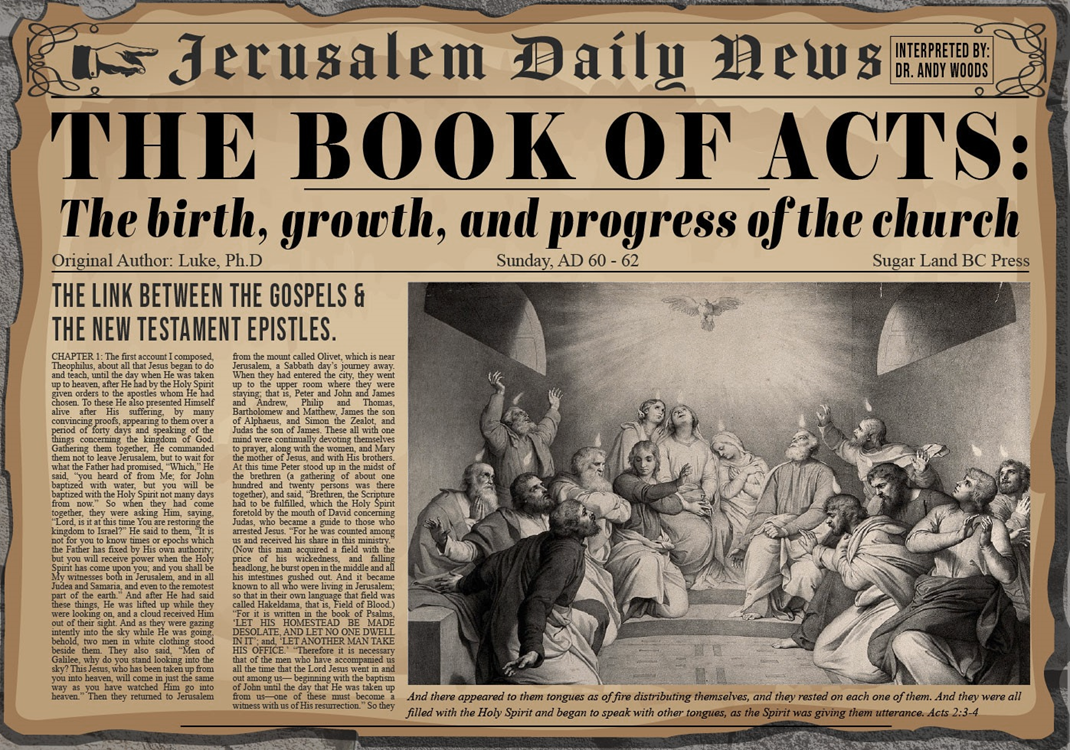 Acts 9:32-35Lydda
Place (32)
Aeneas’ healing (33-34)
Word spreads (35)
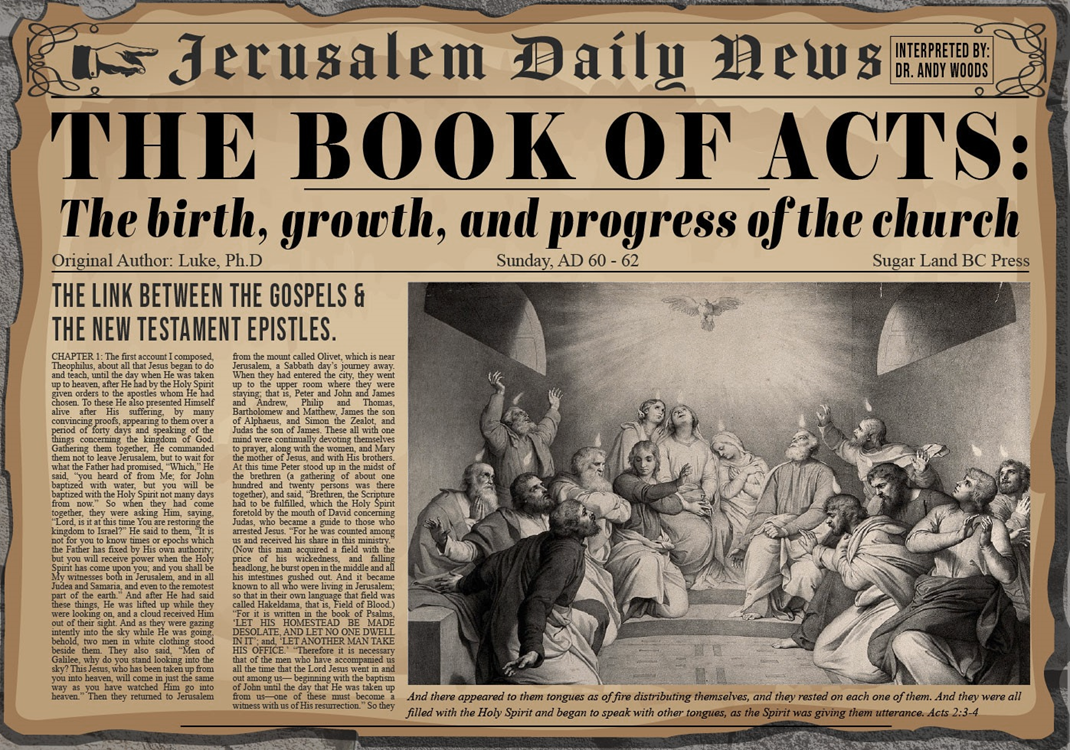 Acts 9:32-35Lydda
Place (32)
Aeneas’ healing (33-34)
Word spreads (35)
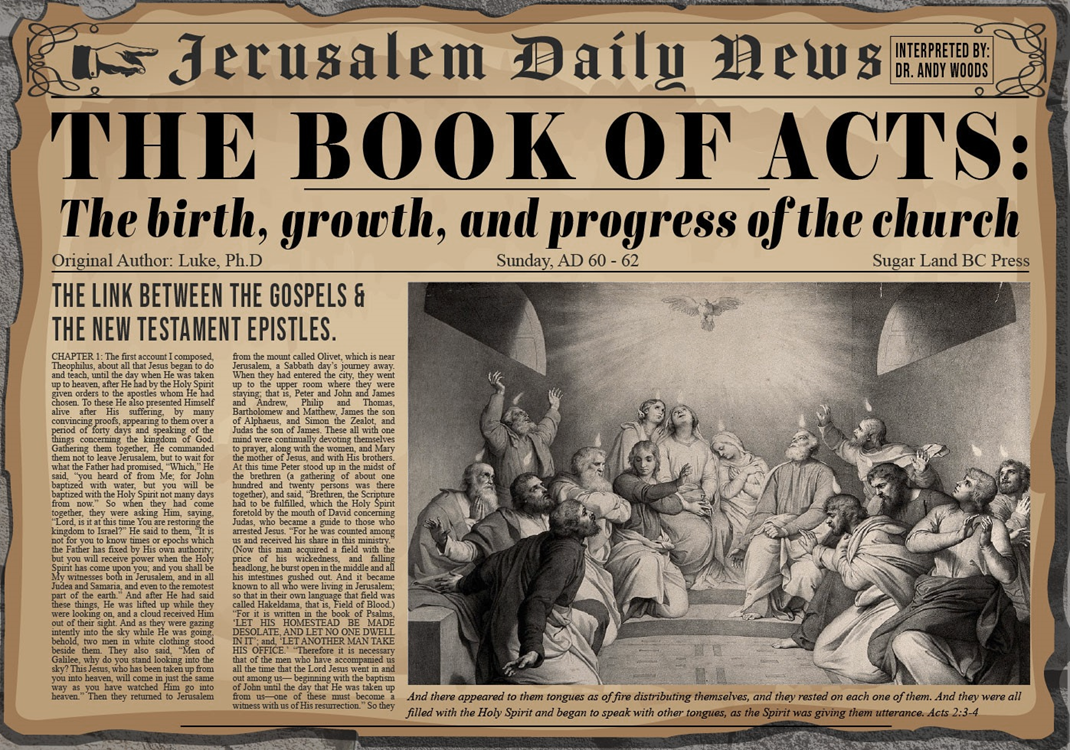 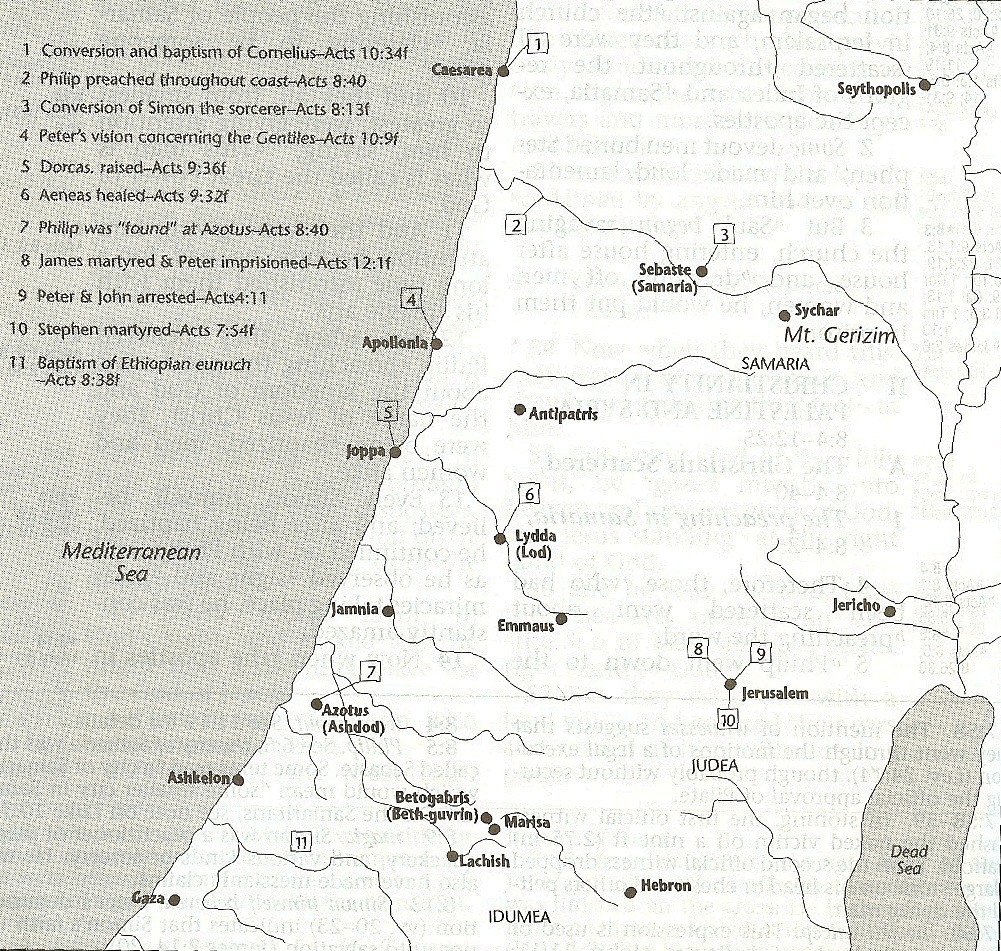 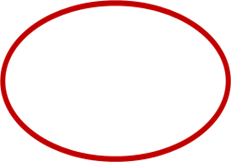 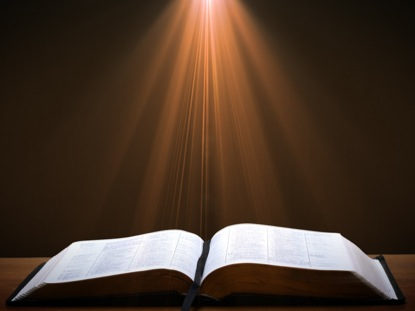 Acts 1:8
“but you will receive power when the Holy Spirit has come upon you; and you shall be My witnesses both in Jerusalem, and in all Judea and Samaria, and even to the remotest part of the earth.”
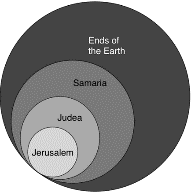 Acts 8:3-4; 11:19
“3 But Saul began ravaging the church, entering house after house, and dragging off men and women, he would put them in prison. 4 Therefore, those who had been scattered went about preaching the word…19 So then those who were scattered because of the persecution that occurred in connection with Stephen made their way to Phoenicia and Cyprus and Antioch, speaking the word to no one except to Jews alone.”
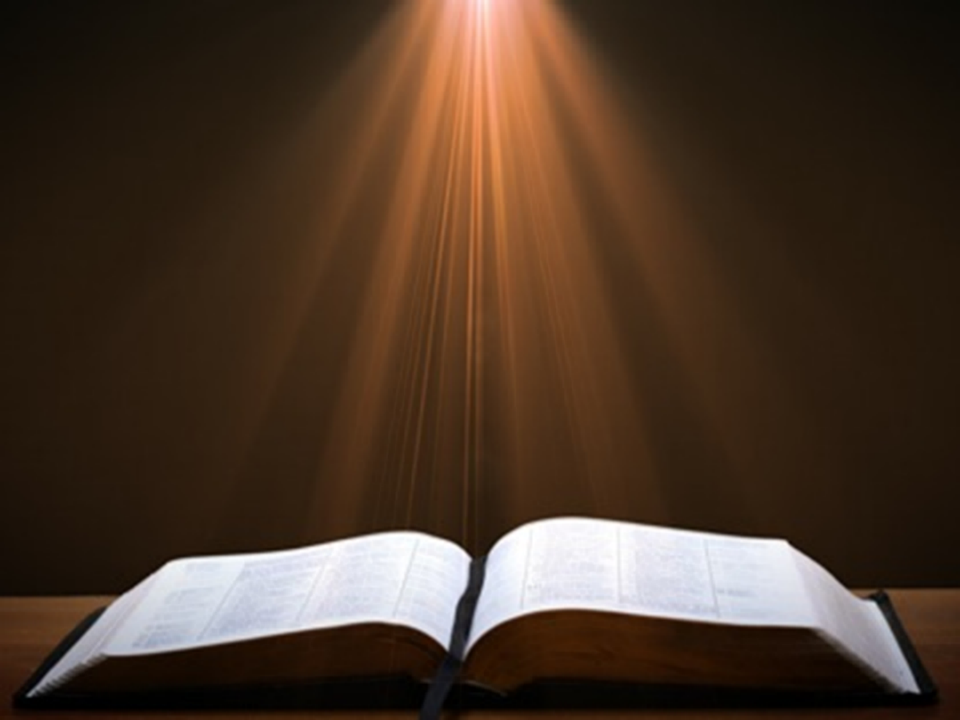 Acts 9:32-35Lydda
Place (32)
Aeneas’ healing (33-34)
Word spreads (35)
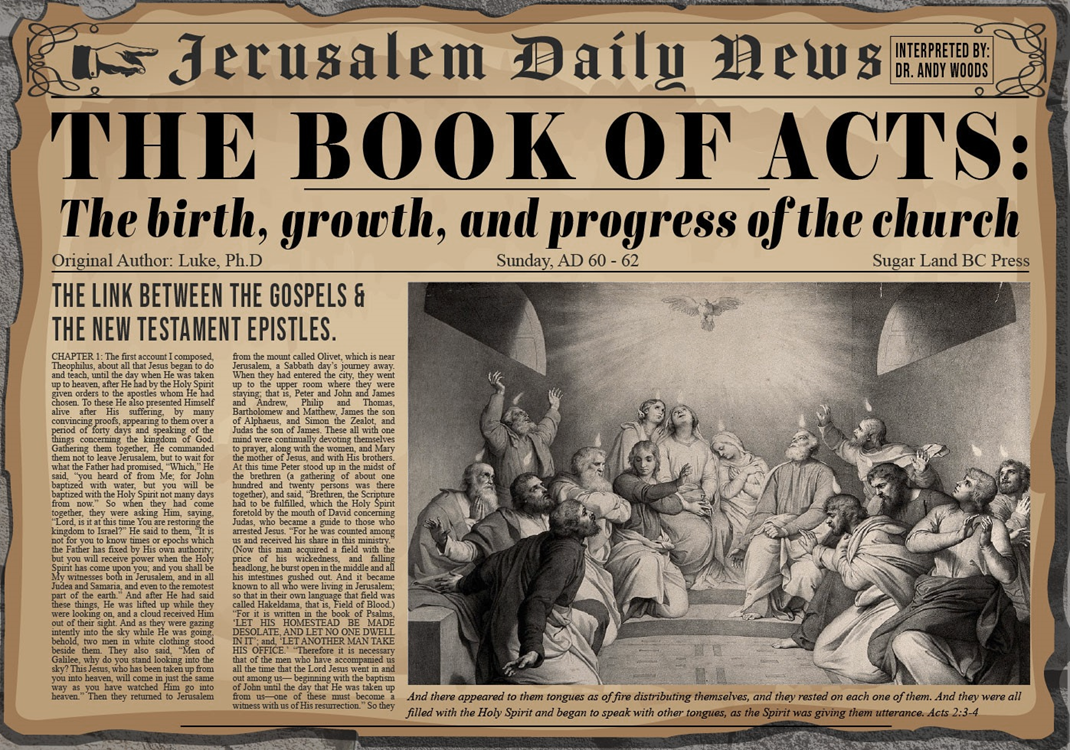 Acts 9:33-34Aeneas’ Healing
Aeneas introduced (33)
Healing (34)
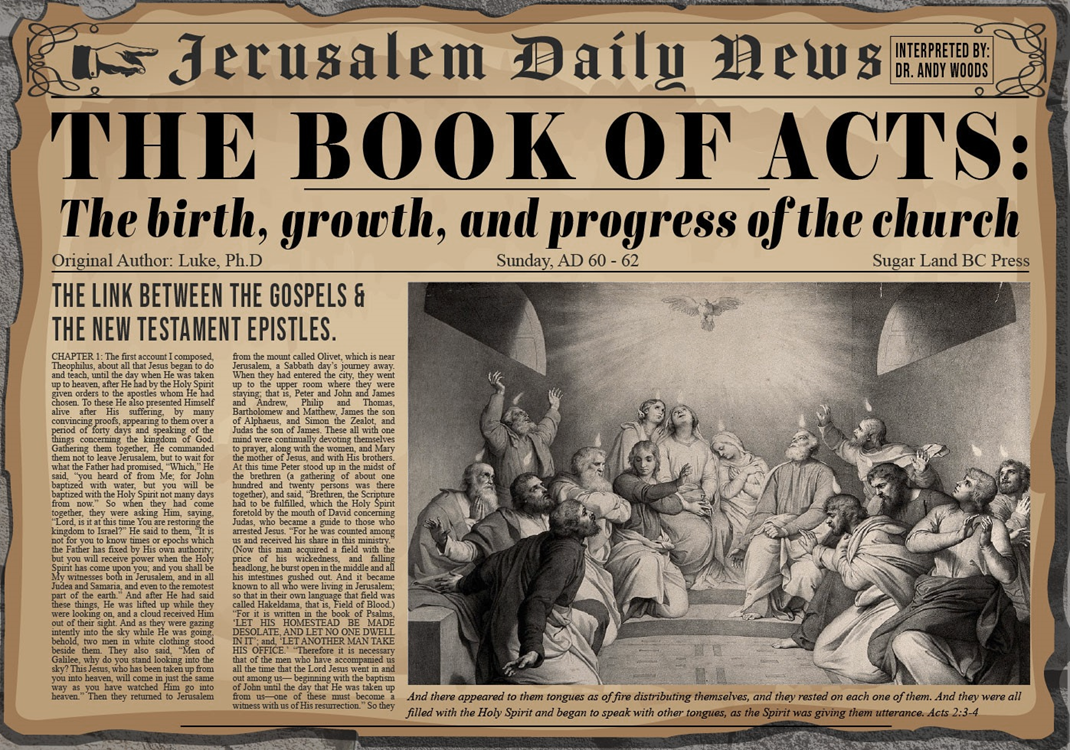 Acts 9:33-34Aeneas’ Healing
Aeneas introduced (33)
Healing (34)
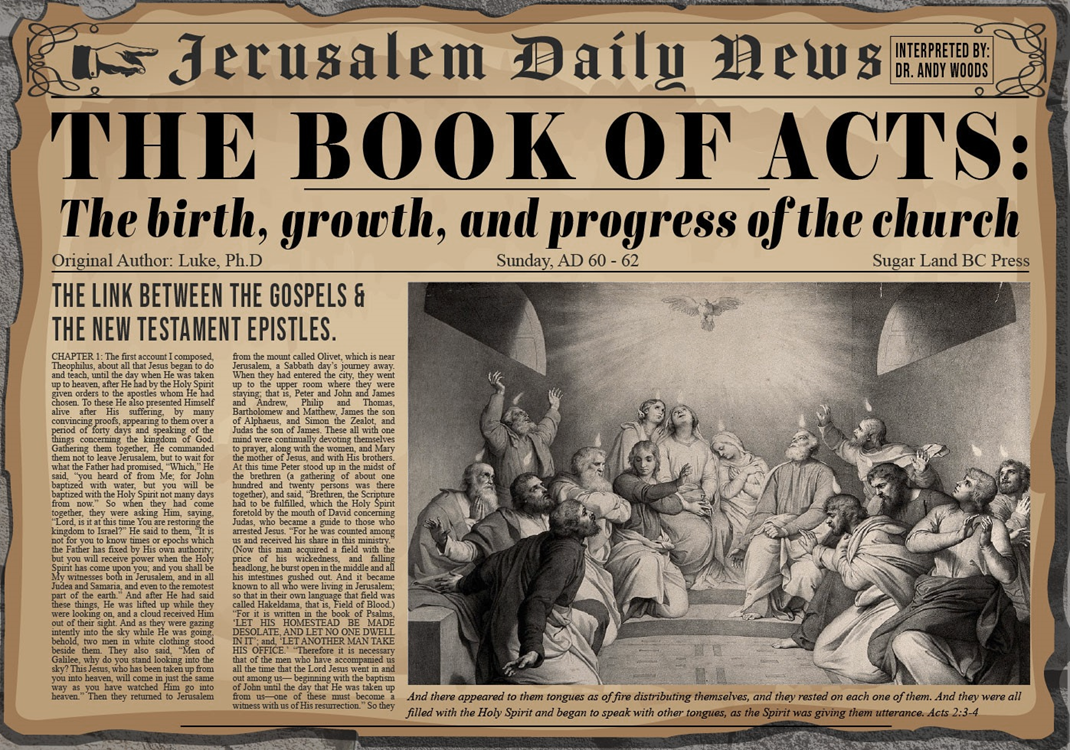 Acts 9:33-34Aeneas’ Healing
Aeneas introduced (33)
Healing (34)
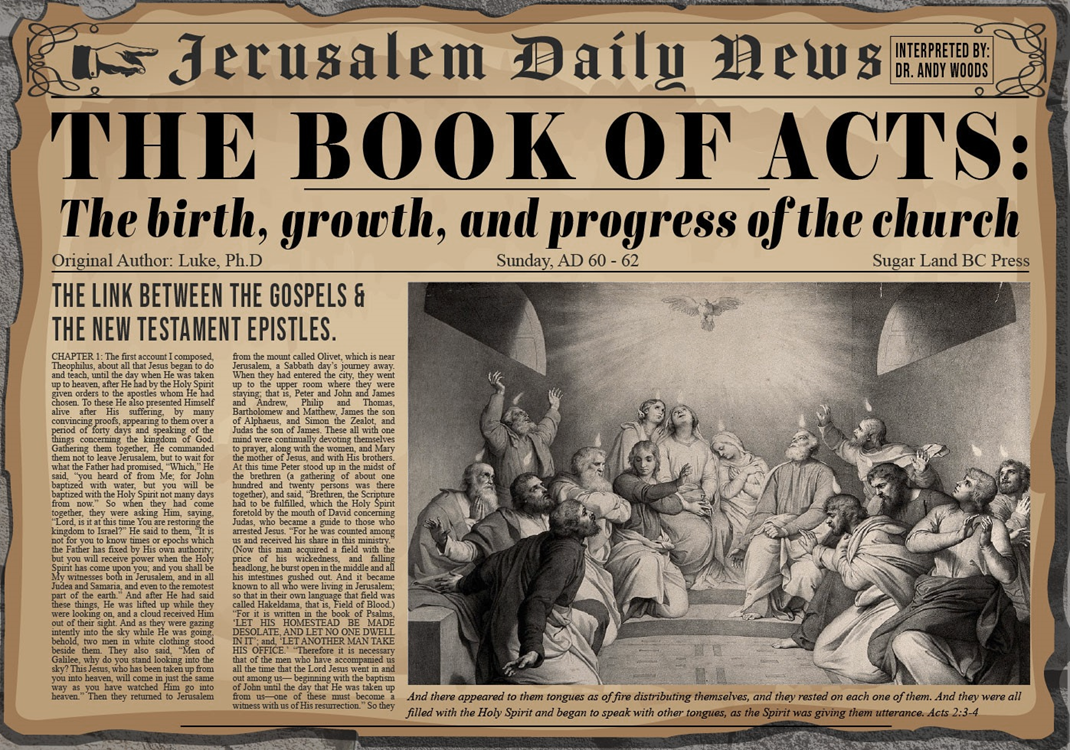 Acts 9:32-35Lydda
Place (32)
Aeneas’ healing (33-34)
Word spreads (35)
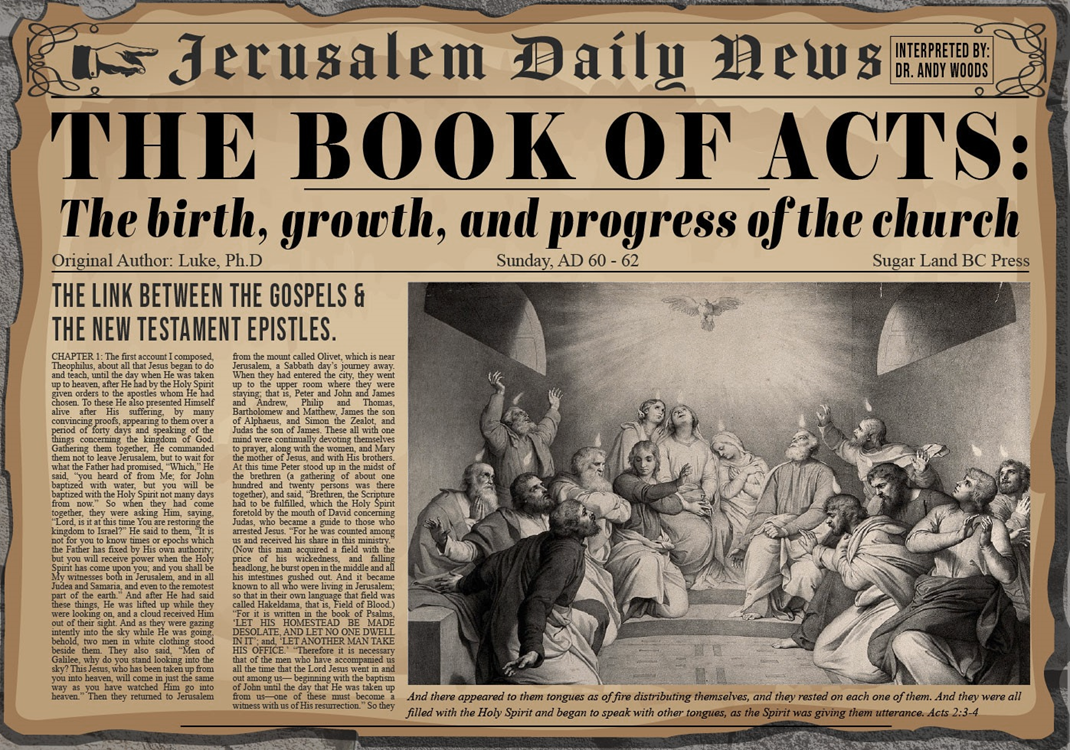 II. PeterActs 9:32-43
Lydda (32-35)
Joppa (36-43)
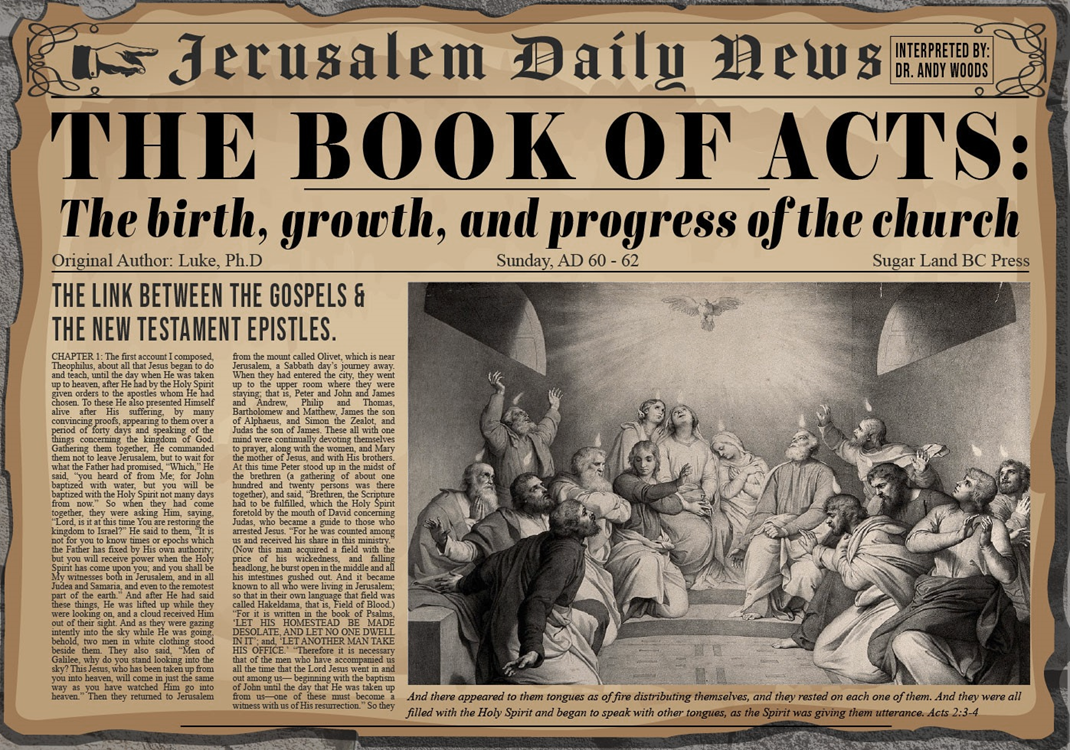 Acts 9:36-43Joppa
Place (36)
Dorcas’ death (37)
Peter fetched (38)
Peter & mourners’ responses (39)
Miracle (40-41)
Word spreads (42)
Peter stays at Tanner’s home (43)
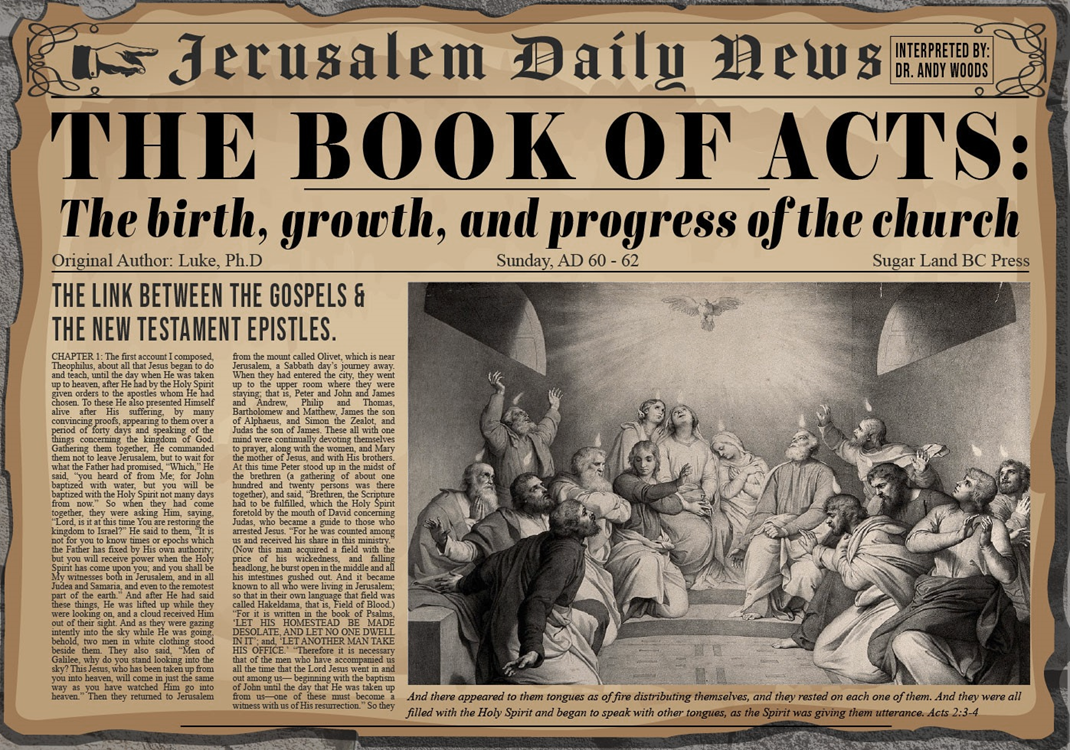 Acts 9:36-43Joppa
Place (36)
Dorcas’ death (37)
Peter fetched (38)
Peter & mourners’ responses (39)
Miracle (40-41)
Word spreads (42)
Peter stays at Tanner’s home (43)
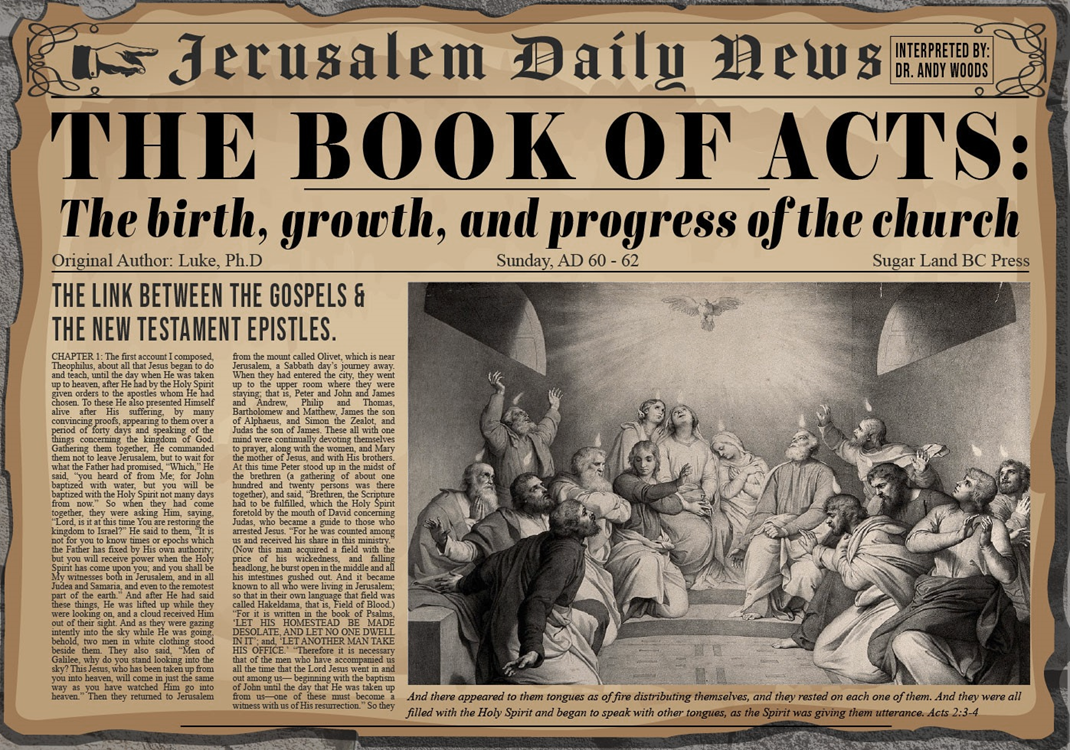 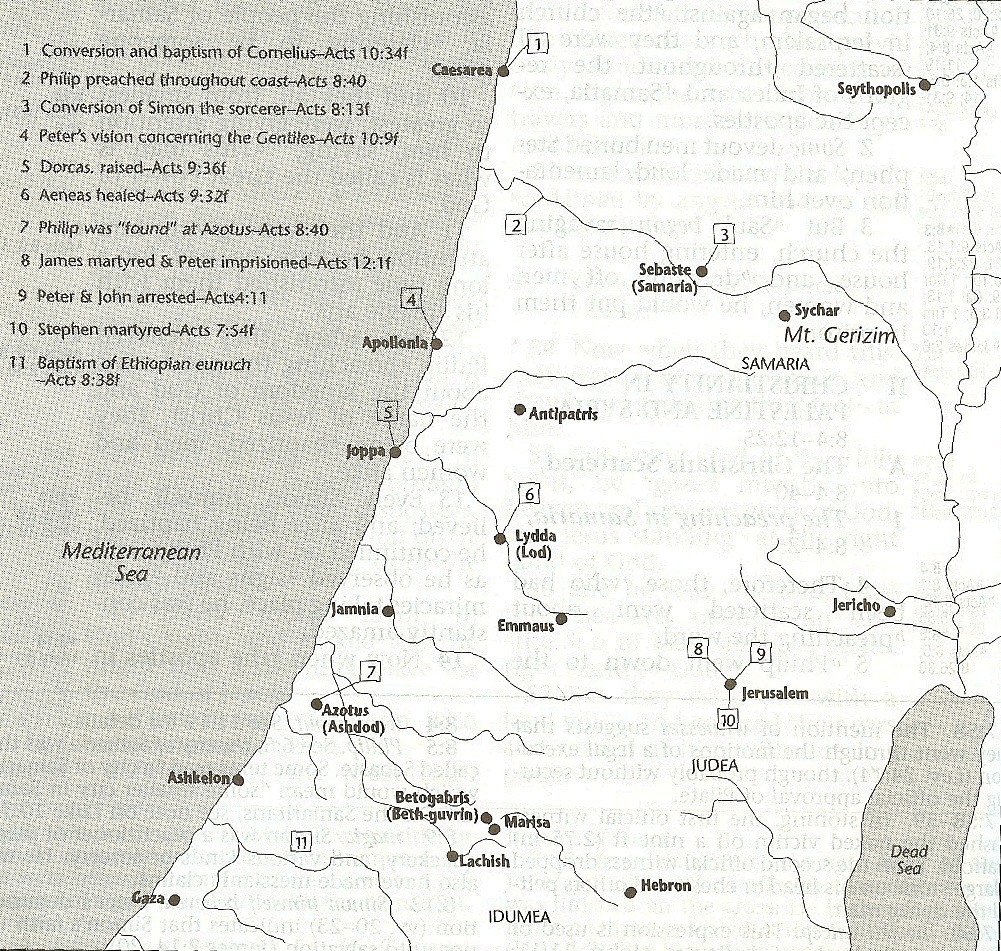 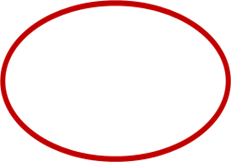 Acts 9:36-43Joppa
Place (36)
Dorcas’ death (37)
Peter fetched (38)
Peter & mourners’ responses (39)
Miracle (40-41)
Word spreads (42)
Peter stays at Tanner’s home (43)
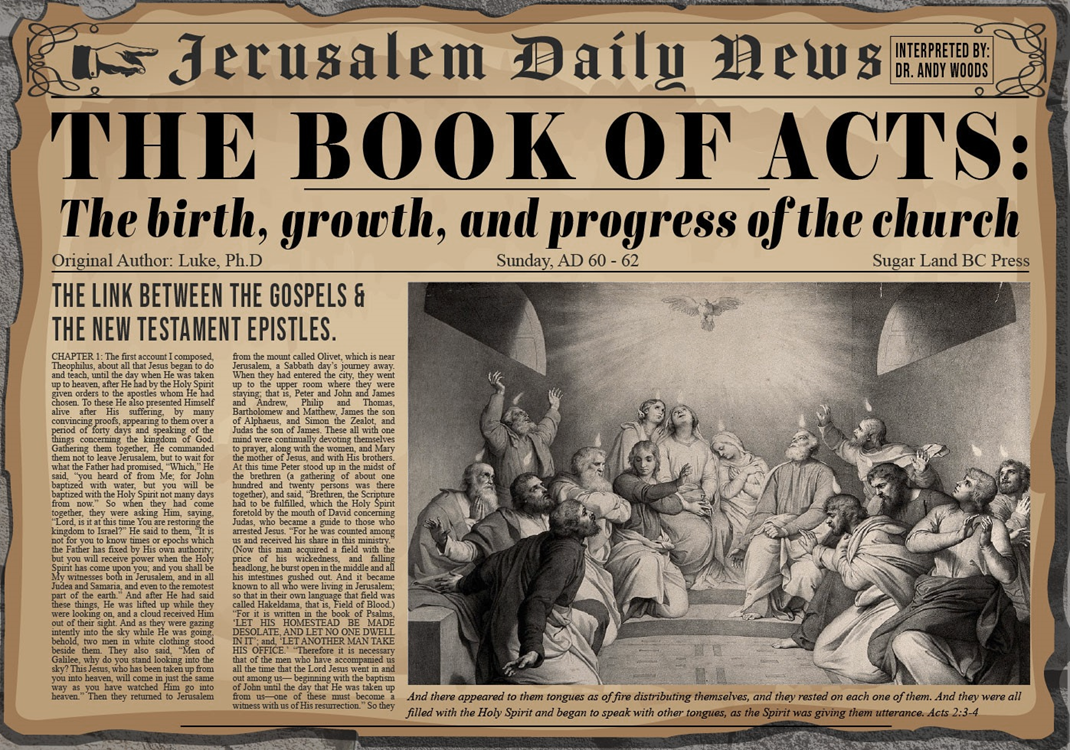 Acts 9:36-43Joppa
Place (36)
Dorcas’ death (37)
Peter fetched (38)
Peter & mourners’ responses (39)
Miracle (40-41)
Word spreads (42)
Peter stays at Tanner’s home (43)
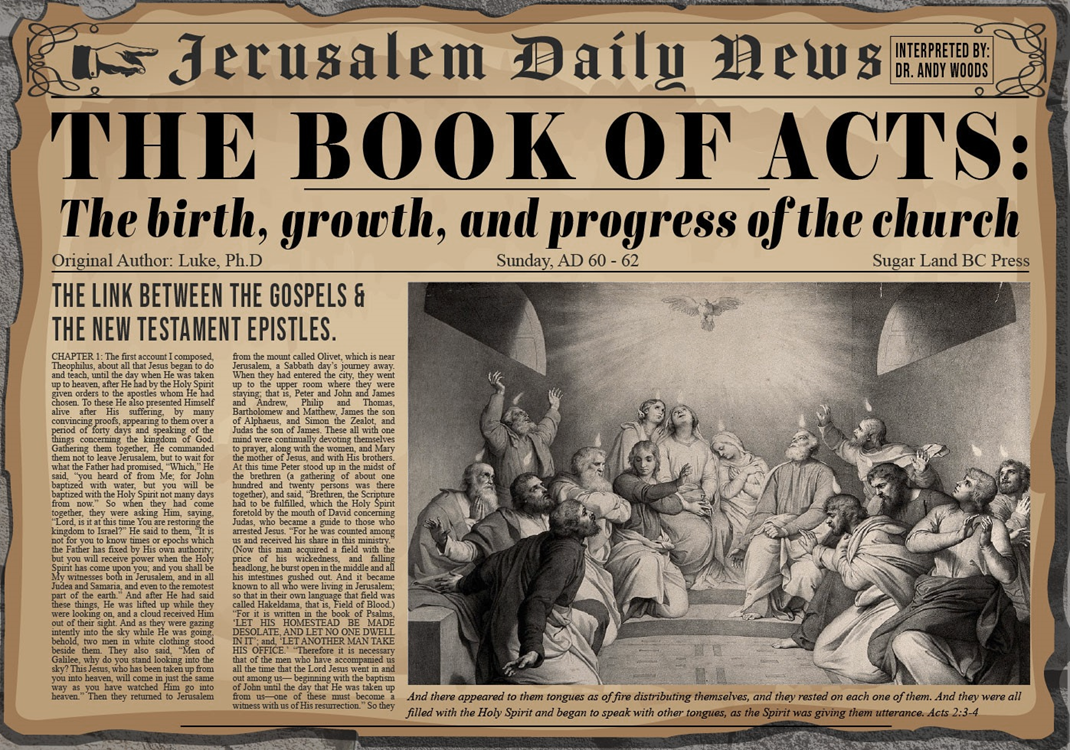 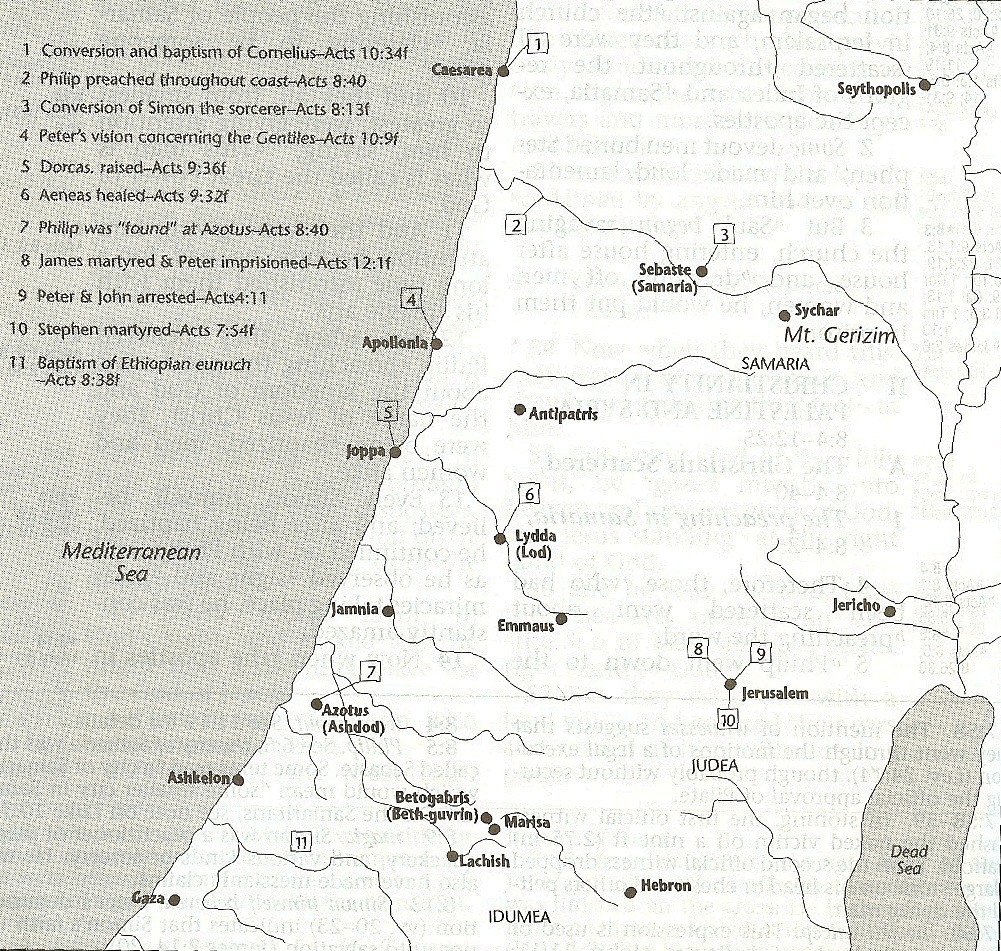 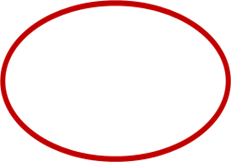 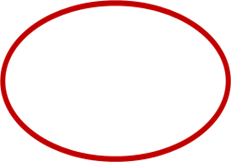 Acts 9:36-43Joppa
Place (36)
Dorcas’ death (37)
Peter fetched (38)
Peter & mourners’ responses (39)
Miracle (40-41)
Word spreads (42)
Peter stays at Tanner’s home (43)
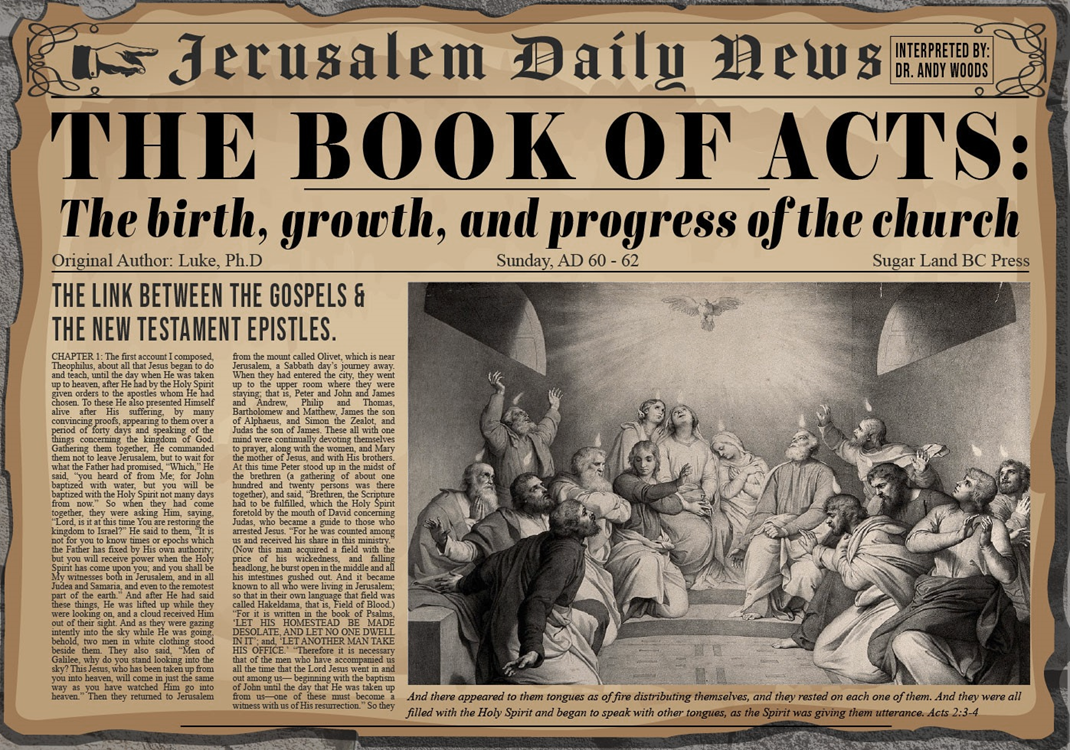 Acts 9:36-43Joppa
Place (36)
Dorcas’ death (37)
Peter fetched (38)
Peter & mourners’ responses (39)
Miracle (40-41)
Word spreads (42)
Peter stays at Tanner’s home (43)
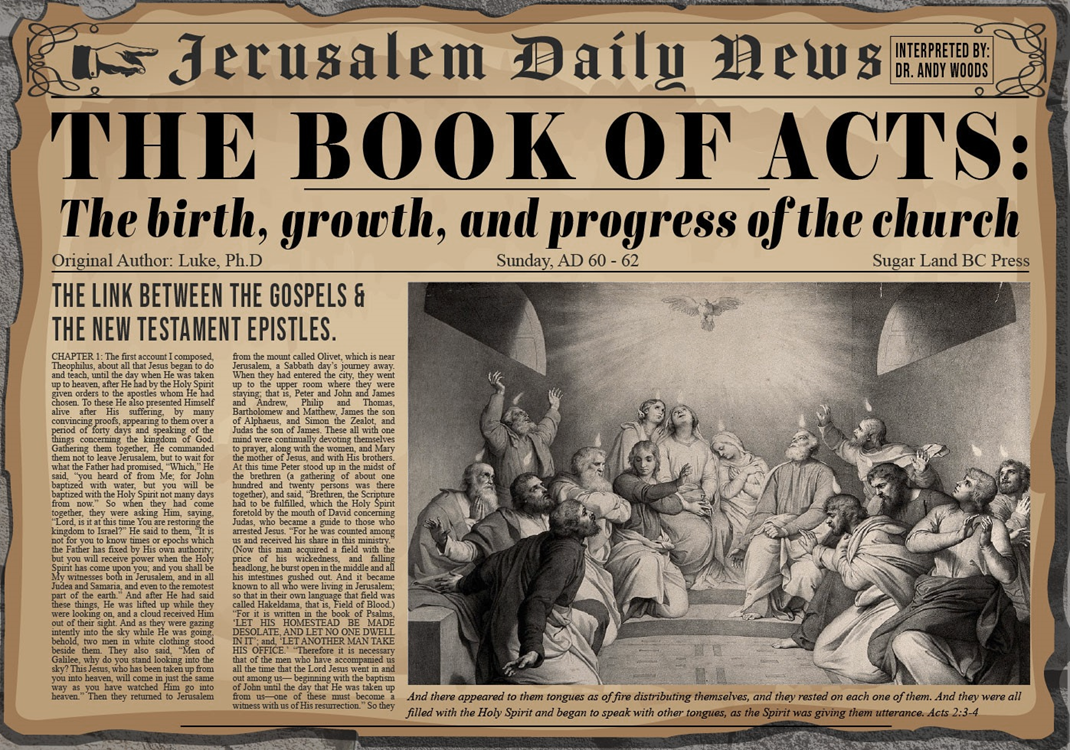 Acts 9:40-41Miracle
Isolation (40a)
Resuscitation (40b-41)
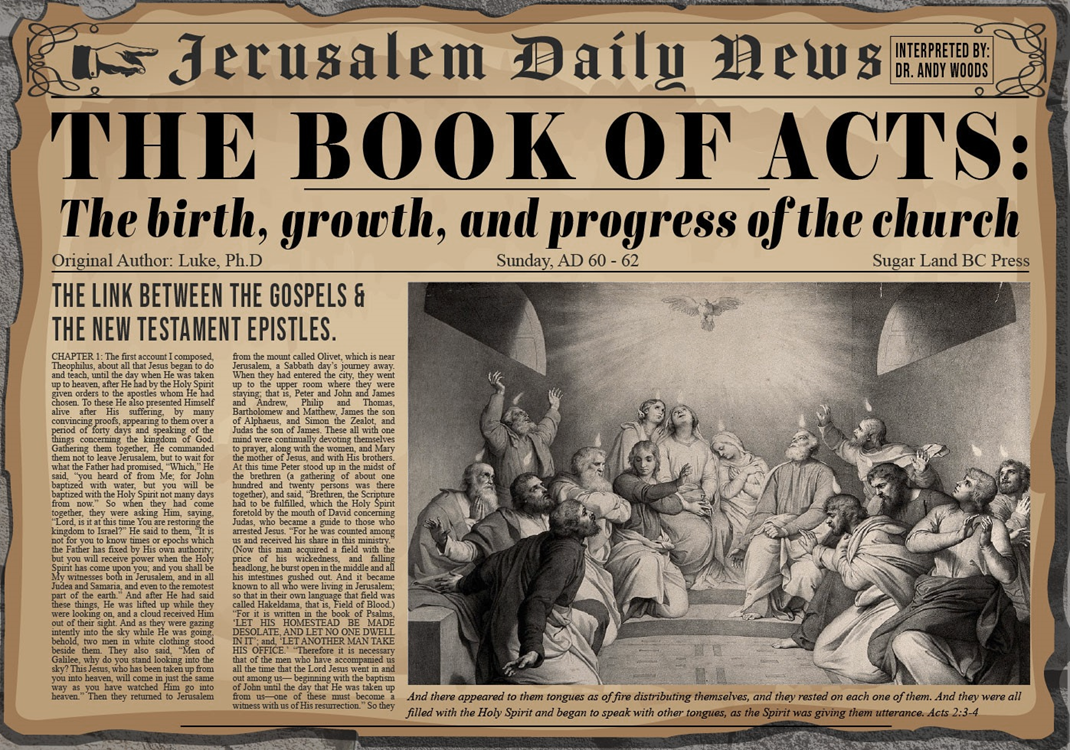 Acts 9:40-41Miracle
Isolation (40a)
Resuscitation (40b-41)
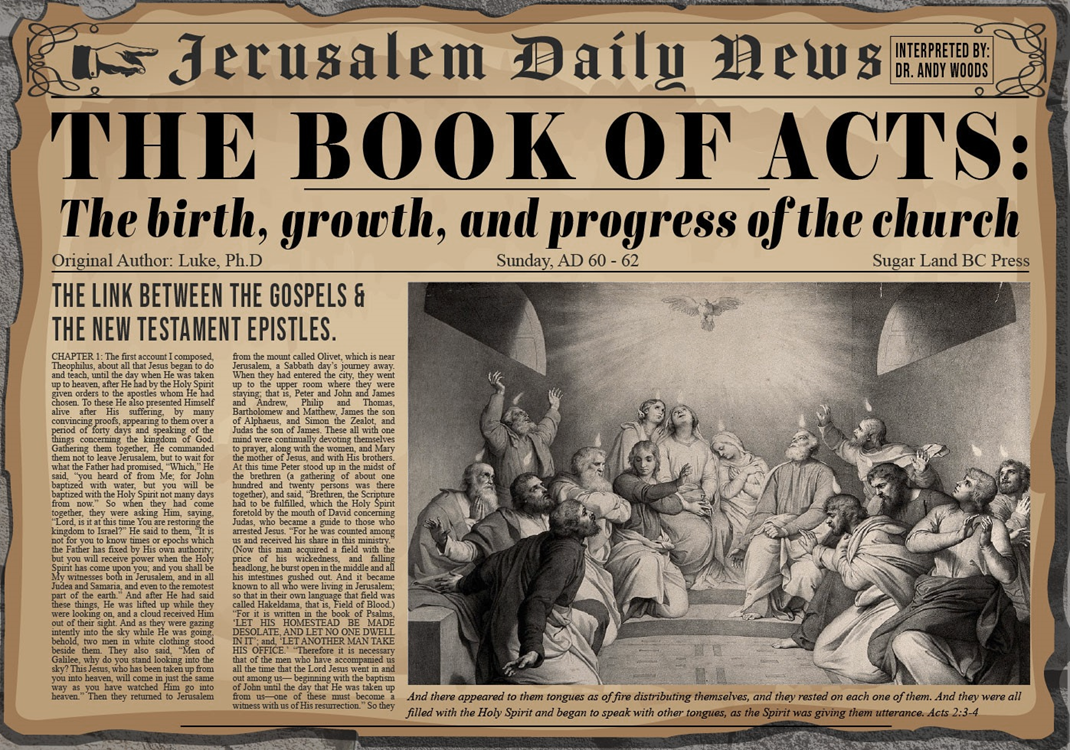 Acts 9:40-41Miracle
Isolation (40a)
Resuscitation (40b-41)
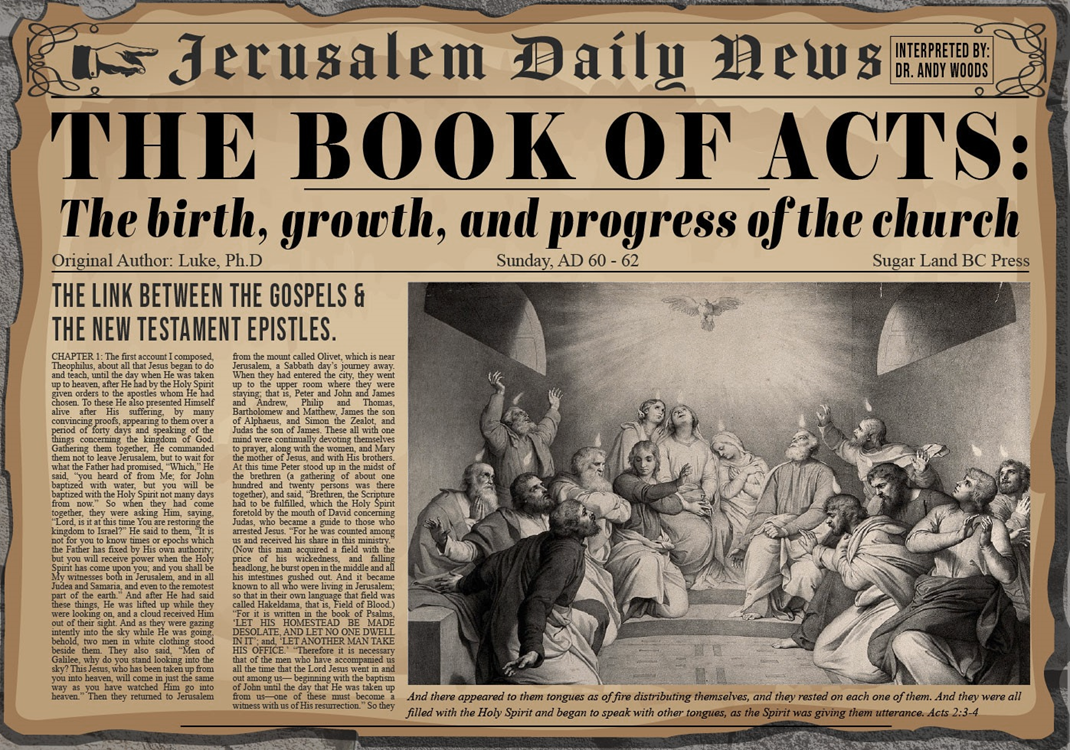 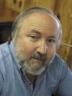 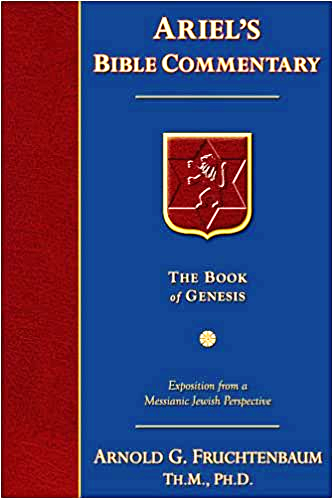 Dr. Arnold G. Fruchtenbaum
The Book of Acts, 224
“Again, it should be noted that while other believers were around, none of them performed the miracle. In Acts, only the apostles and their [de]legates (Acts 6:8; 8:6) perform signs and wonders.”
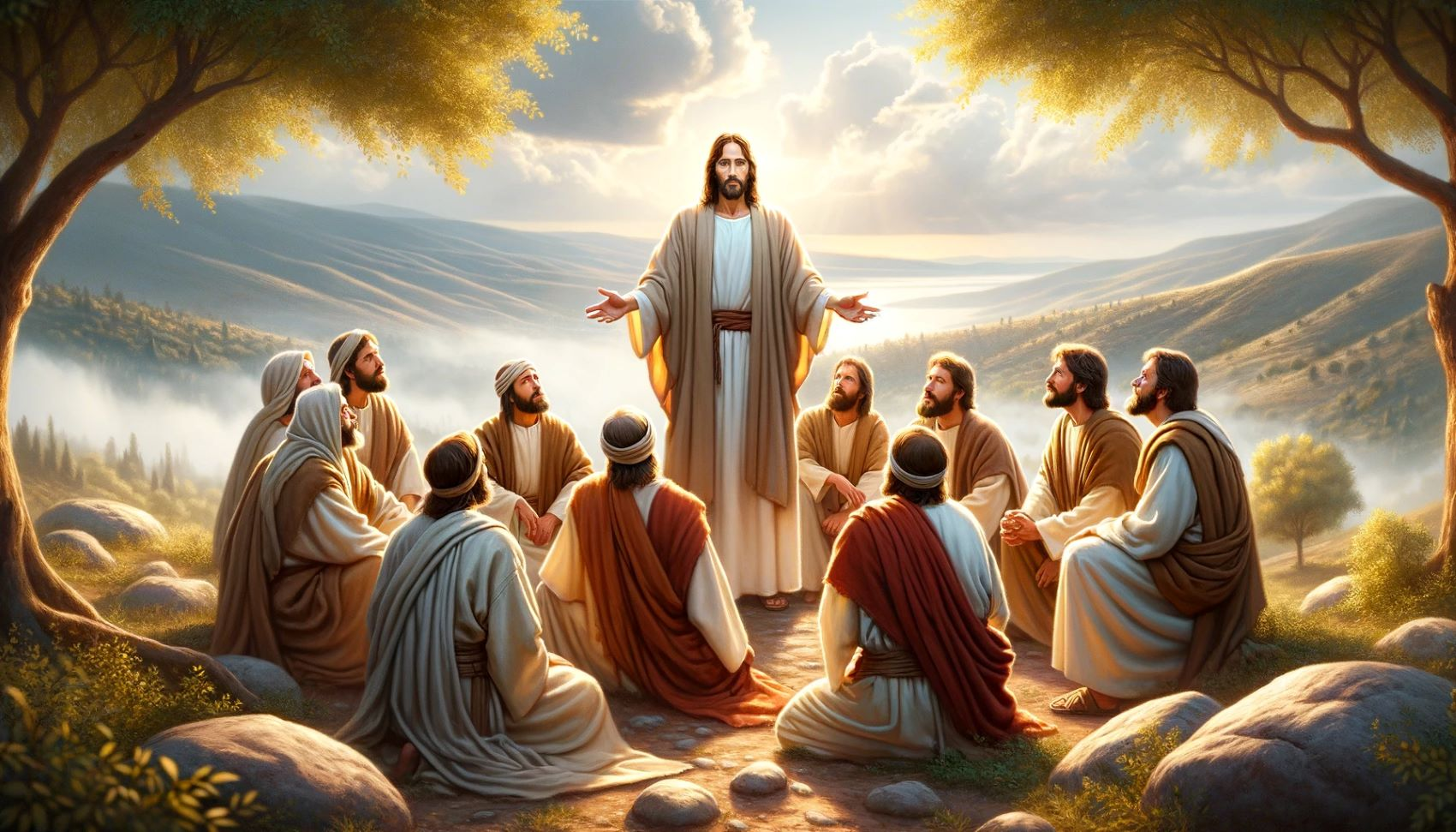 Acts 9:36-43Joppa
Place (36)
Dorcas’ death (37)
Peter fetched (38)
Peter & mourners’ responses (39)
Miracle (40-41)
Word spreads (42)
Peter stays at Tanner’s home (43)
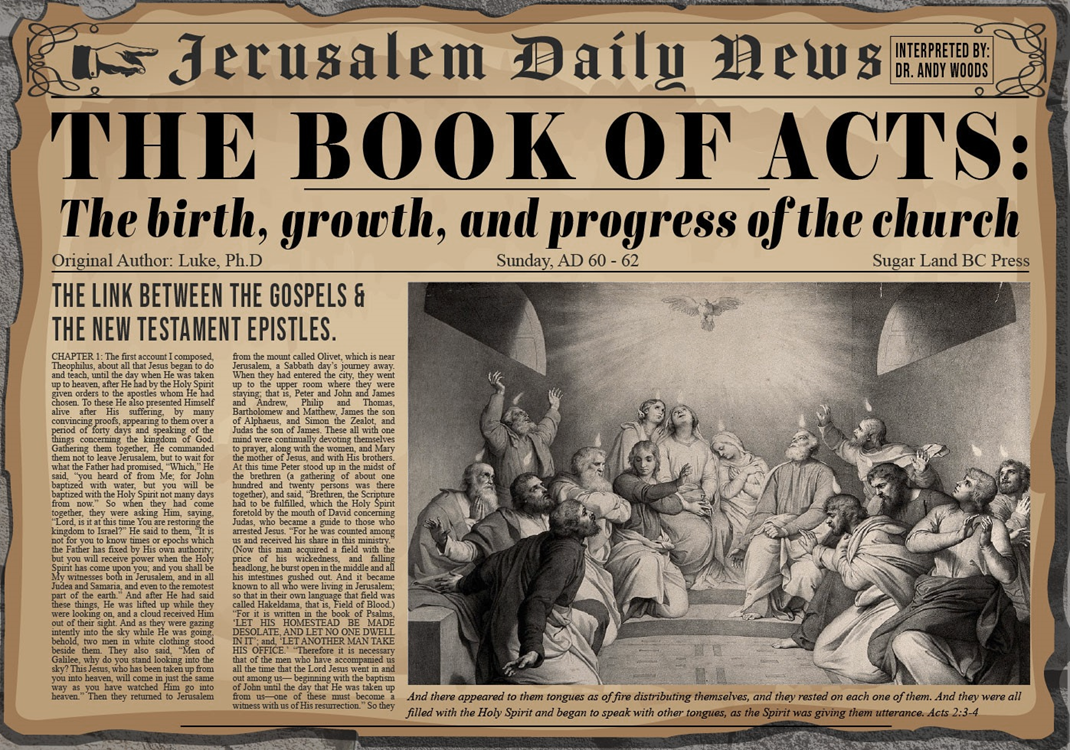 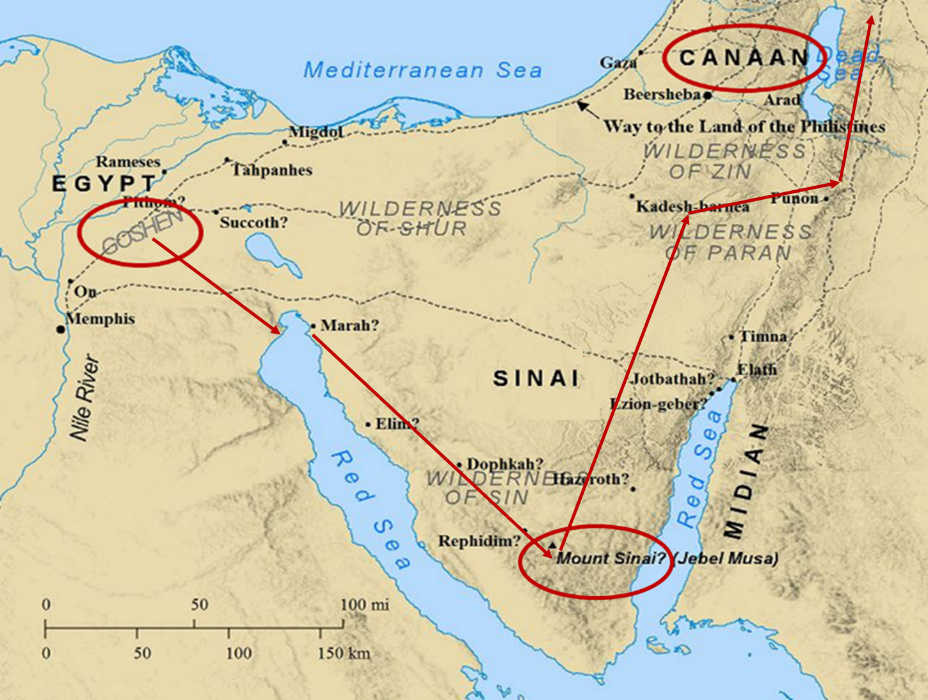 Acts 9:36-43Joppa
Place (36)
Dorcas’ death (37)
Peter fetched (38)
Peter & mourners’ responses (39)
Miracle (40-41)
Word spreads (42)
Peter stays at Tanner’s home (43)
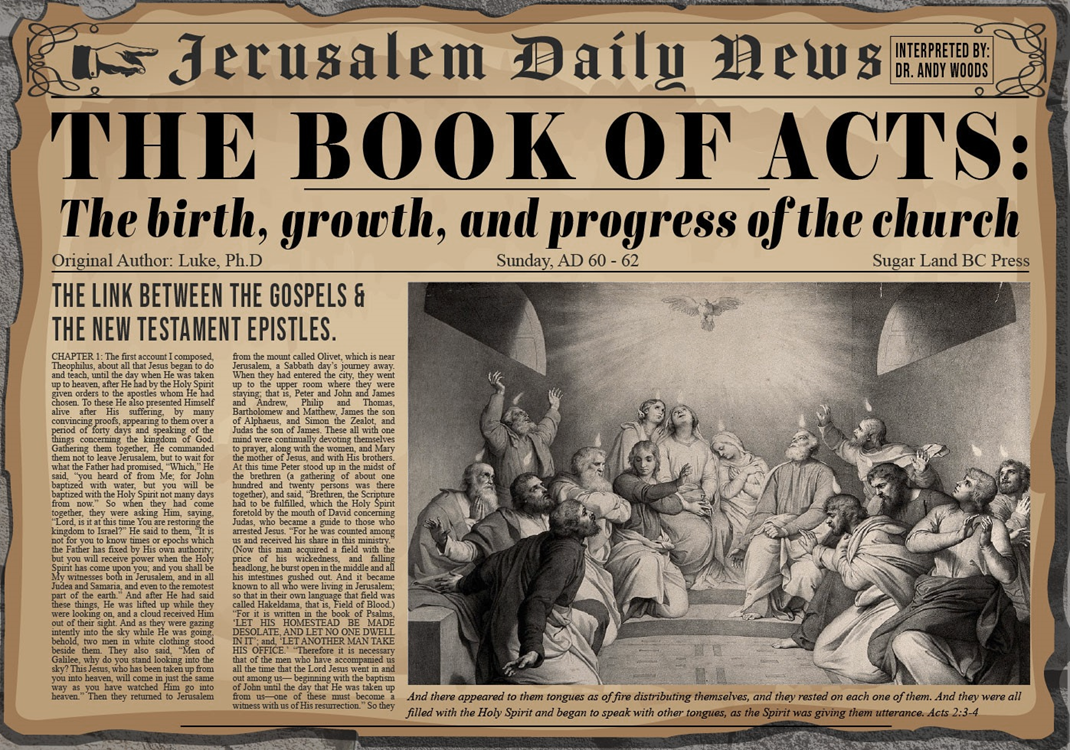 Conclusion
Acts 9:1-43Saul’s Conversion
Saul (9:1-31)
Peter (Acts 9:32-43)
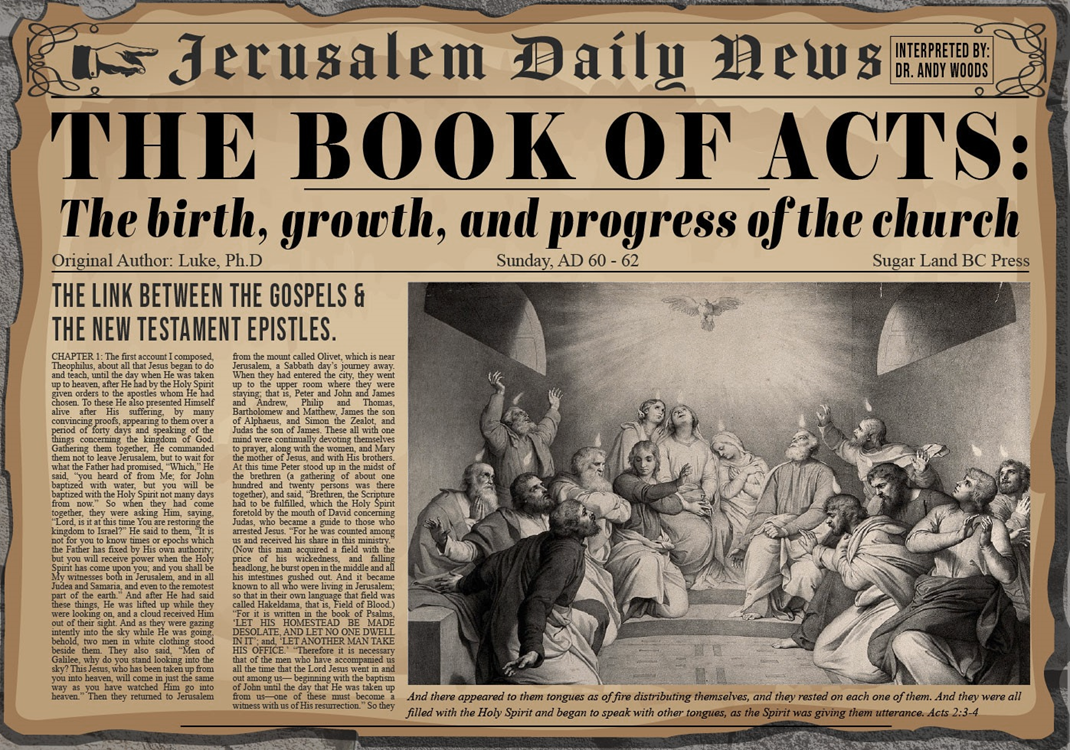